Delmarva Dragonflies and Damselflies
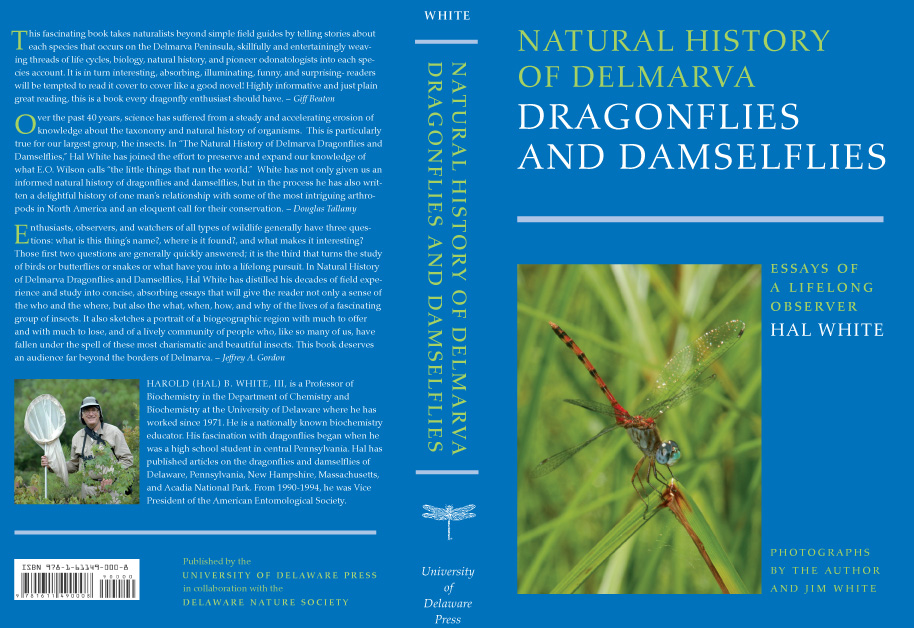 Adkins Arboretum
Ridgeley, Maryland
8 January 2014
Hal White
Dept. of Chemistry and Biochemistry
University of Delaware
[Speaker Notes: Spoke here last on 8 June 2012. Pleased to be invited back.]
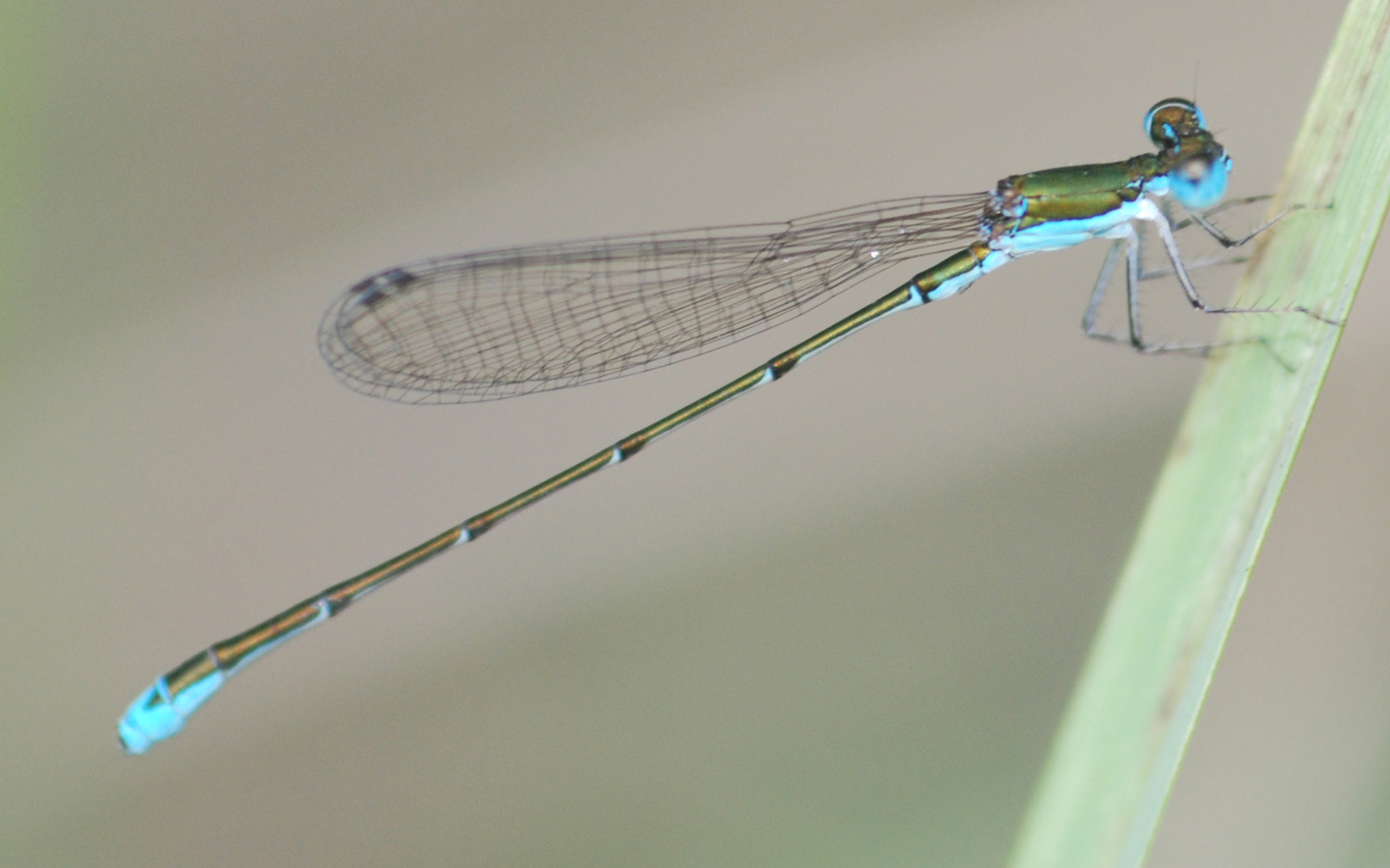 How did a biochemistry professor end up writing a book about dragonflies?  ….You wonder.
The real question: How did a kid interested in insects ever become a biochemistry professor?
[Speaker Notes: Photo of a Southern Sprite (Nehalennia integricollis).]
Metamorphosis of a 
                Cecropia Moth
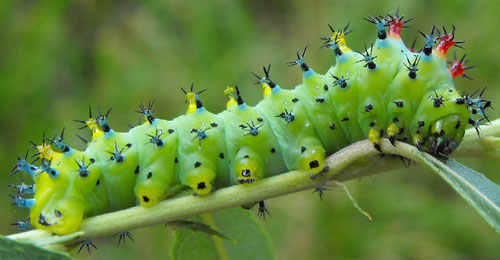 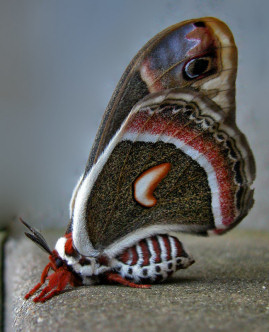 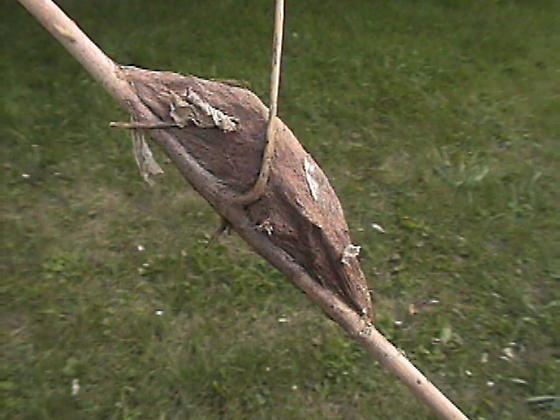 [Speaker Notes: At age five, I found a large green caterpillar and took it home. My mother recognized it and had me put it in a jar to spin a coccoon. The following spring it emerged as a beautiful Cecropia Moth. I am forever grateful that my mother didn’t scream and step on the caterpillar.]
Advice to an 11th Grade “Entomologist”
“What ever you do, don’t become an entomologist. Keep it a hobby. Do the most difficult thing you enjoy.”

	T. W. Donnelly (1959)
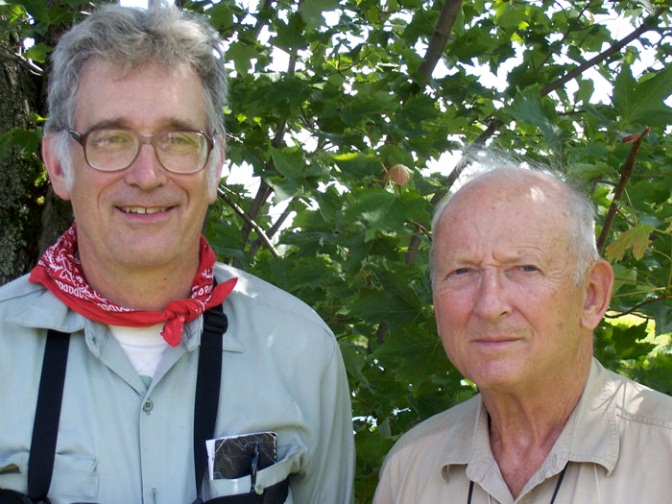 HBW and T. W. Donnelly (2008)
[Speaker Notes: Nearing the end of high school I got the following advice from a geologist whose obby was studying dragonflies. I have maintained a friendship with “Nick” Donnelly for over 50 years and never regret heeding his advice.]
Some Basics: How can you tell aDragonfly from a Damselfly?
Spangled Skimmer
Ebony Jewelwing
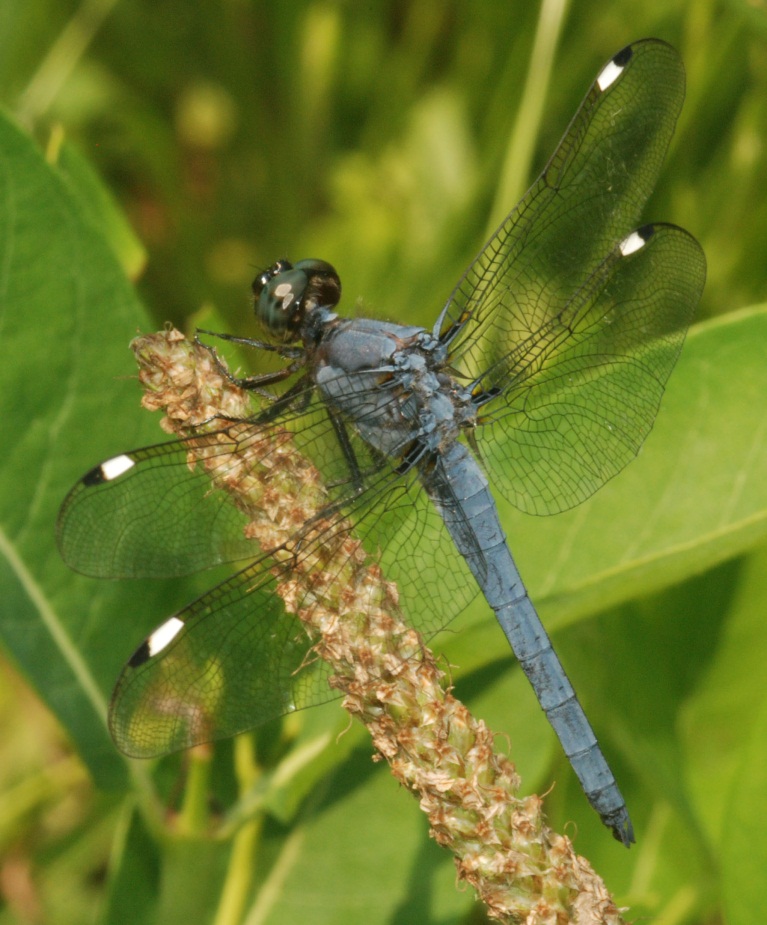 Round head
Eyes usually touch
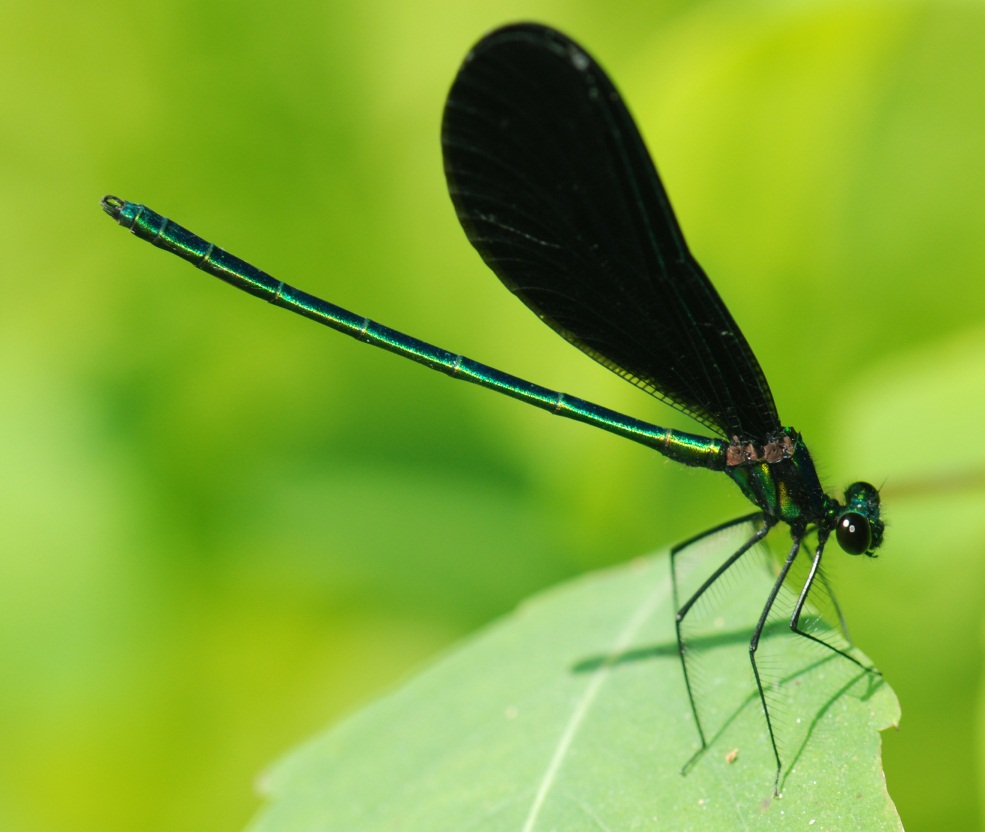 Dumbbell-shaped head
With eyes well separated
Front and hind wings same shape.
Wings usually held together.
Photo by Mike Moore
Front wings narrower than
Hind wings. Wings held apart
Damselfly
Dragonfly
[Speaker Notes: Dragonflies and damselflies are related. There is often confusion because damselflies are considered a type of dragonfly. There are many similarities, but the differences easily  separate them.]
Sexual Dimorphism and Mimicry
Common Whitetail
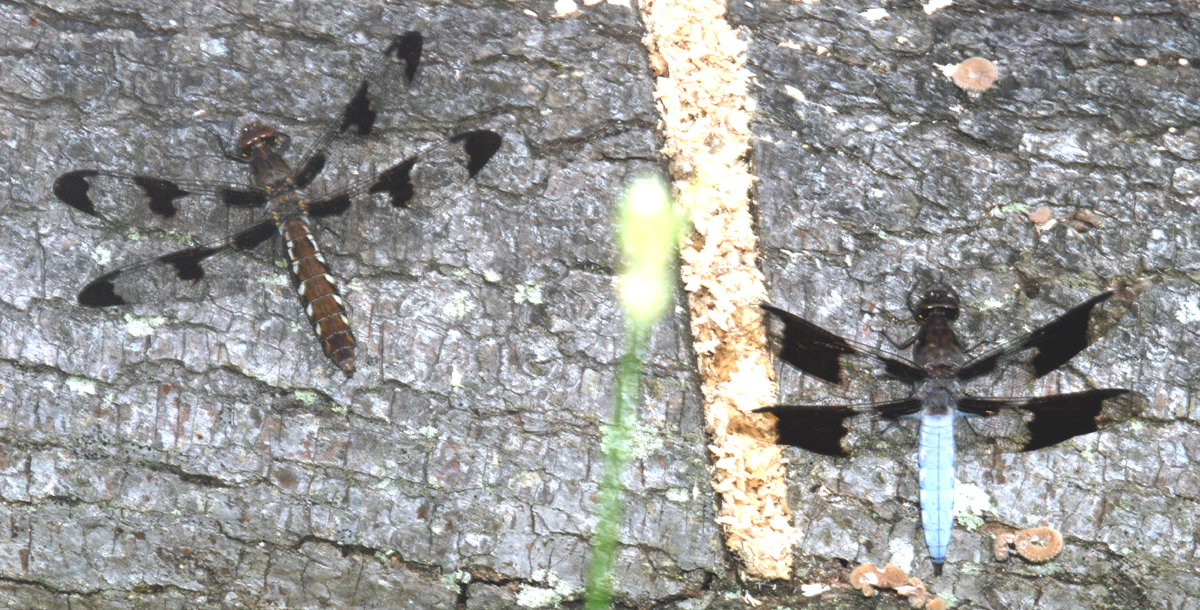 Female
Male
Plathemis lydia
[Speaker Notes: Dragonflies and damselflies are like birds in some ways. They are territorial and usually sexually dimorphic with males being more colorful and showy. The Common Whitetail shows this strikingly. One might think they are different species.]
Females of Different Colors
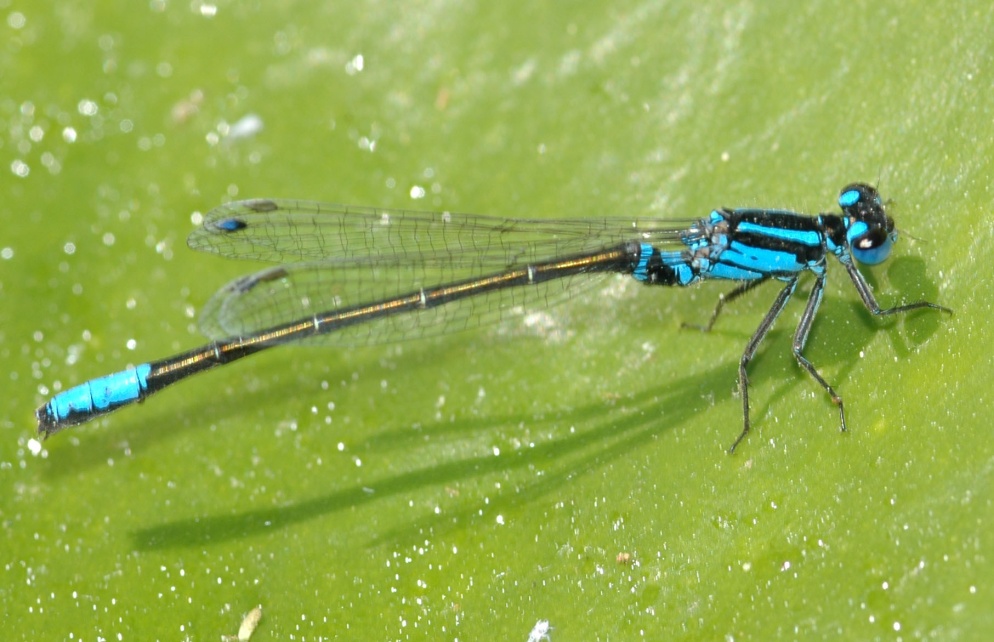 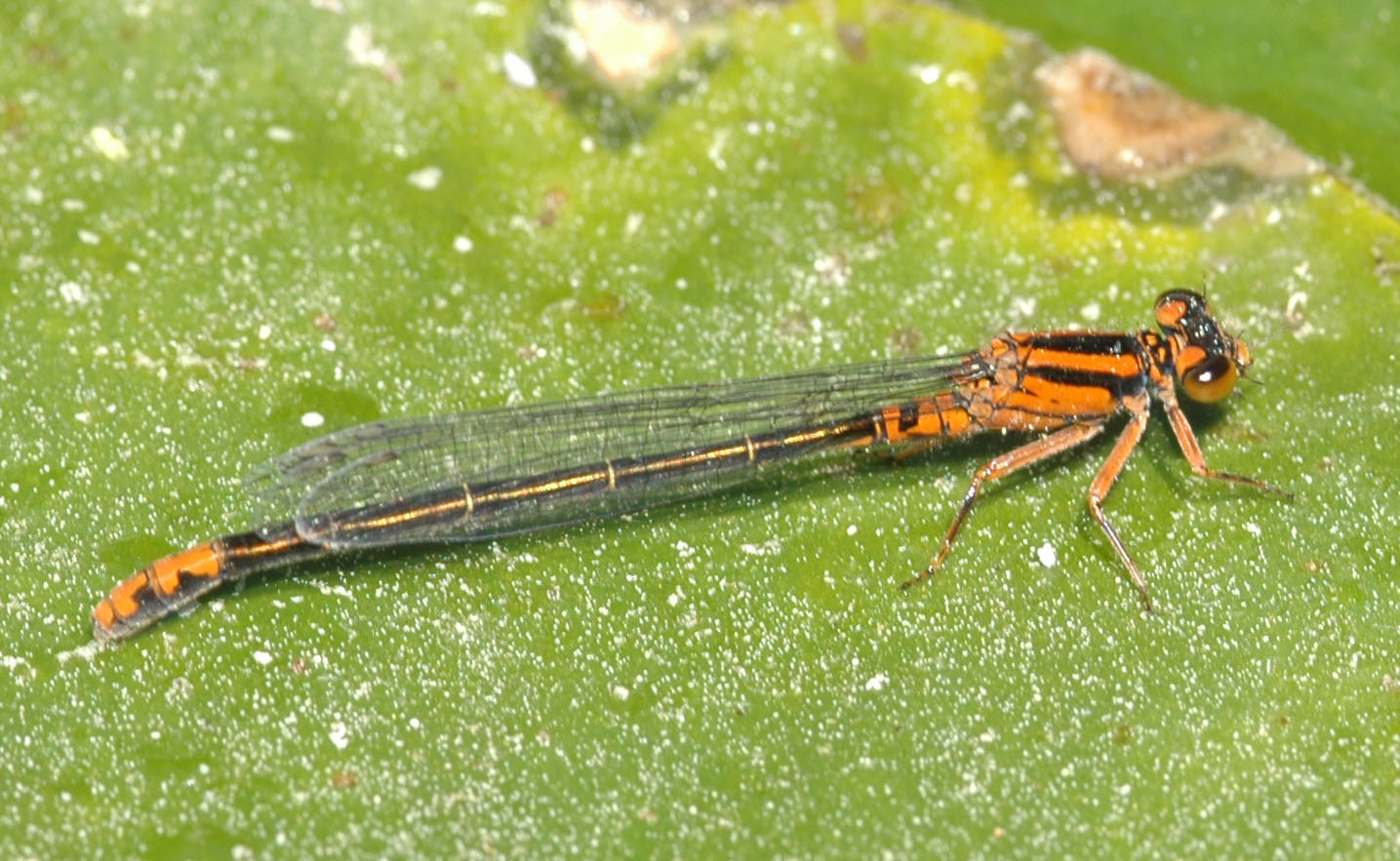 Lilypad Forktail
Photos by Jim White
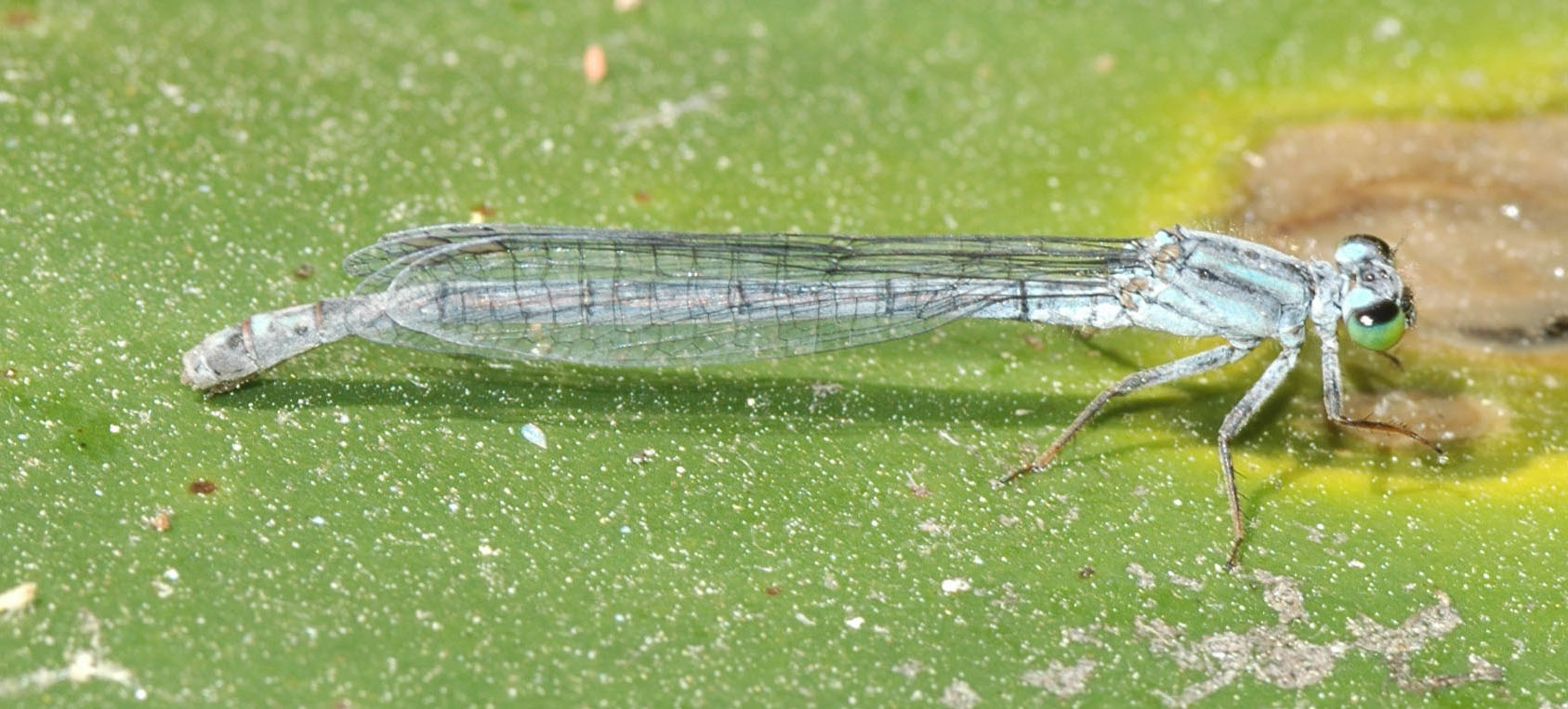 Ischnura kellicotti
[Speaker Notes: To add to the confusion, females in some species come in different color forms. These color forms are sometimes genetically determined and others are a function of age. Both types are illustrated by the females of the  Lilypad Forktail.  The gray female is an old individual that once was bright orange.]
Getting Warm…Keeping Cool
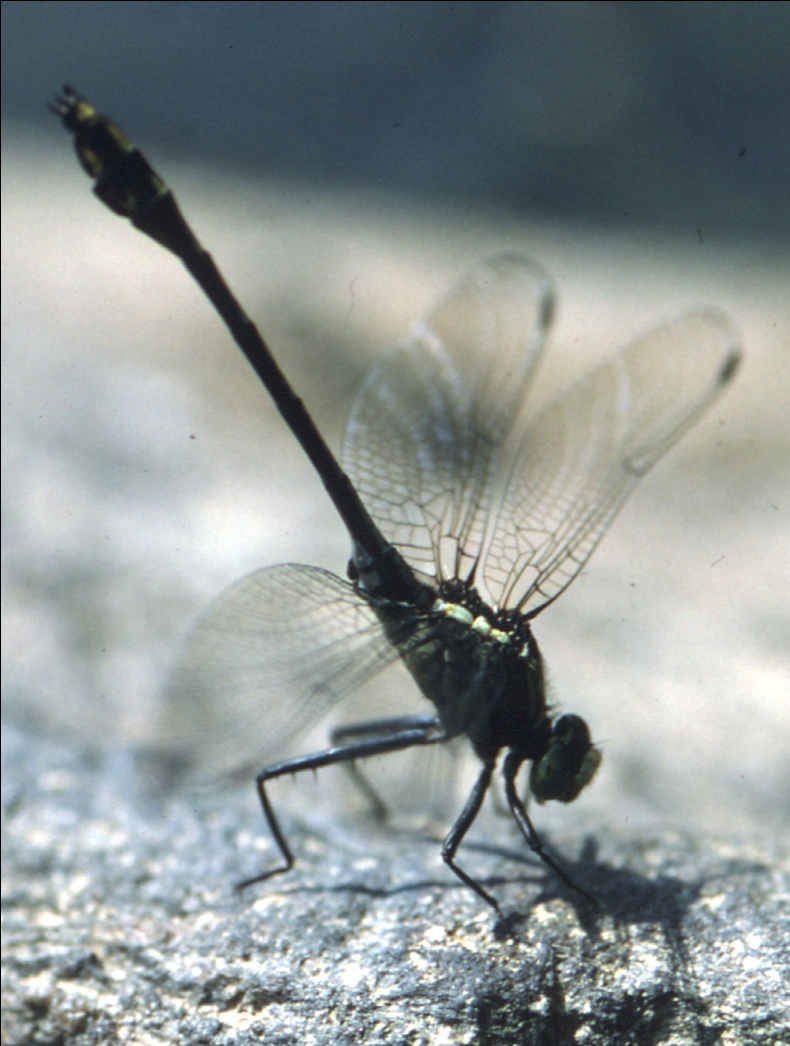 Black-shouldered Spinylegs
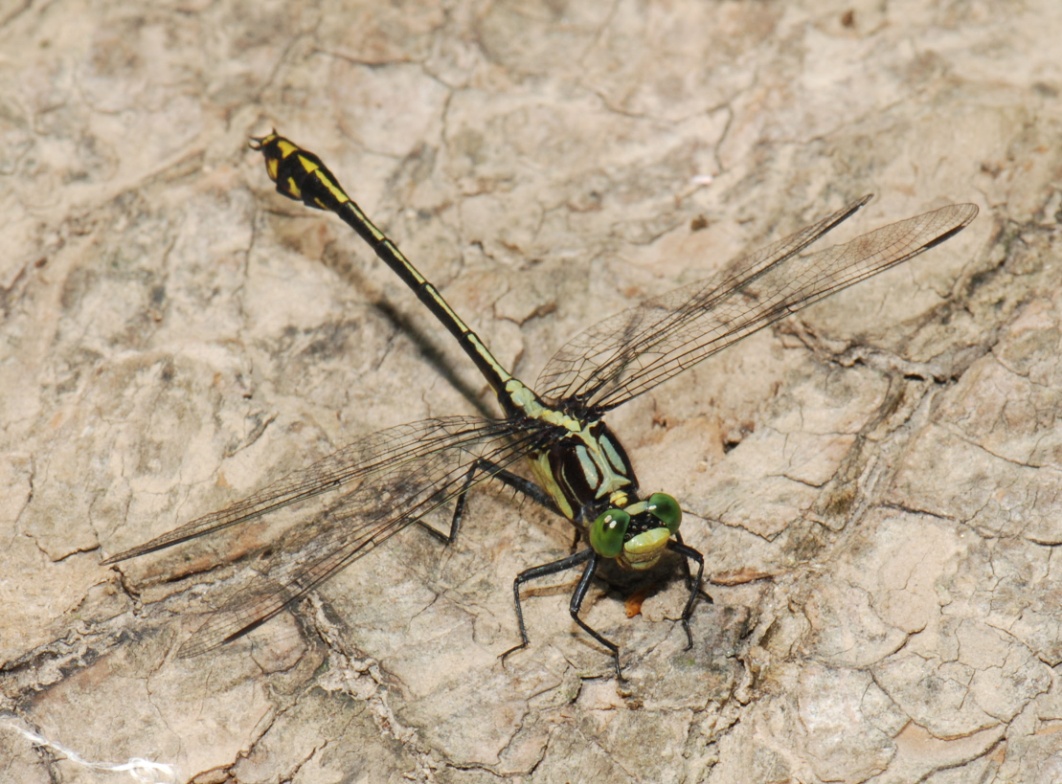 Photo by Jim White
Dromogomphus spinosus
[Speaker Notes: Dragonflies and all insects are cold-blooded. But that does not mean they are unable to regulate their body temperature.  A behavior know as oblesking enables dragonflies to keep cool in the bright sun on hot days. If the day is sunny and cool, they perch perpendicular to the sun rays to as do sunbathers to get the maximum heat.]
Life Cycle of a Dragonfly
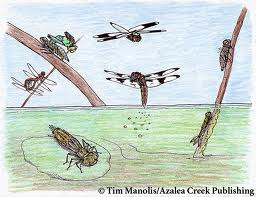 [Speaker Notes: With the exception of a few species in other parts of the world, dragonflies are aquatic insects for most of their life. Only the adult stage is terrestrial or aerial. This disggram shows the basic life stages of a dragonfly. Females lay their egg in fresh water habitats where the egg hatches and the laarvae or nymph goes through about 13 molts before climbing out of the water to emerge, a transition that takes less than an hour.]
Breathing Under Water
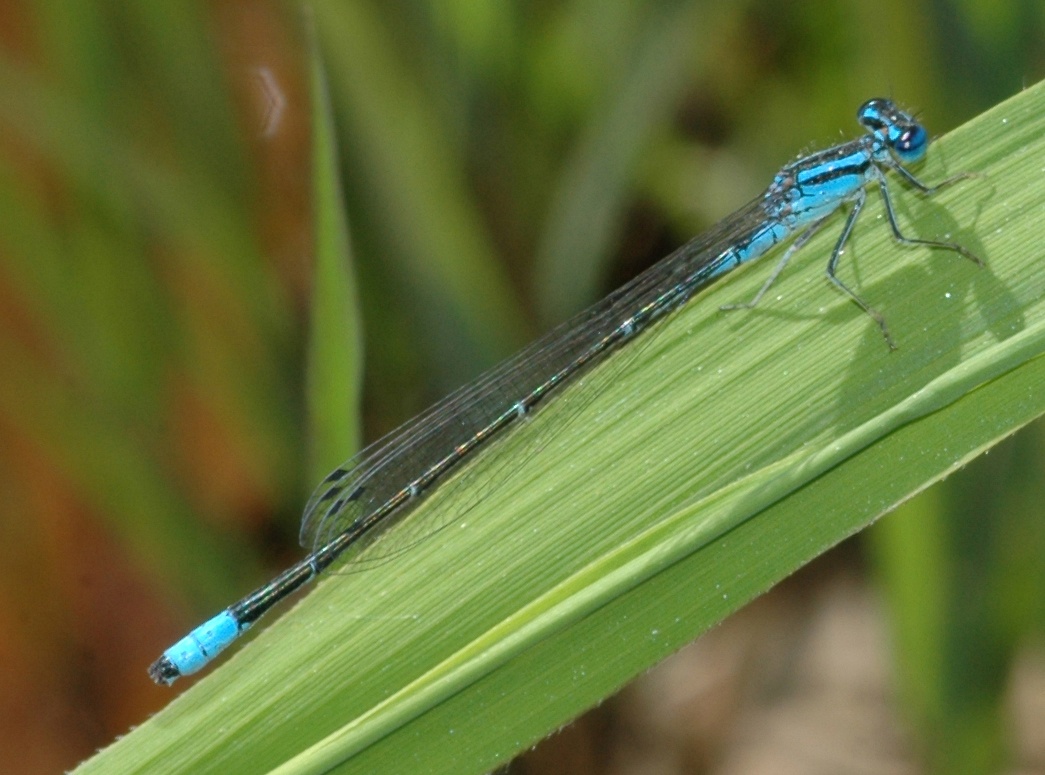 Turquoise Bluet
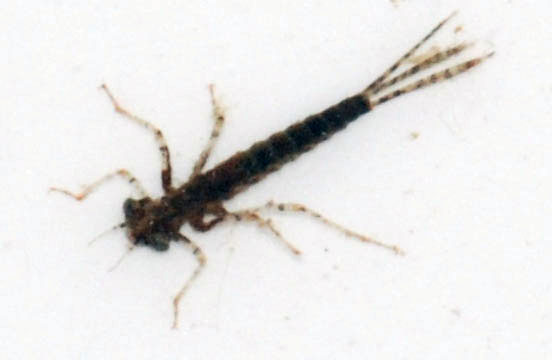 Enallagma divagans
[Speaker Notes: The larvae of dragonflies and damselflies are distinctive. Damselfly larvae have three long external gills at the end of their abdomen to absorb oxygen from the water.]
Jet Propulsion
Slaty Skimmer
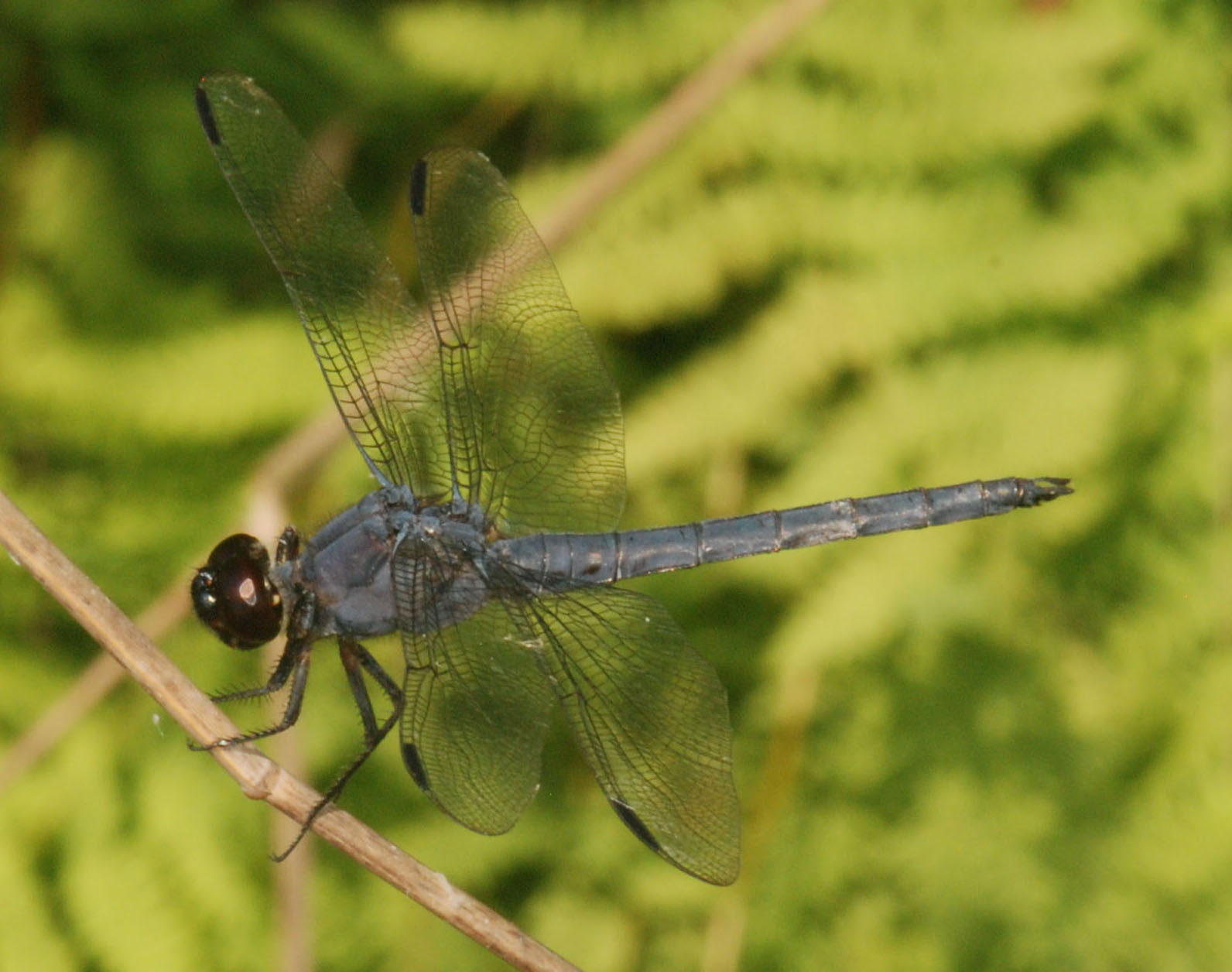 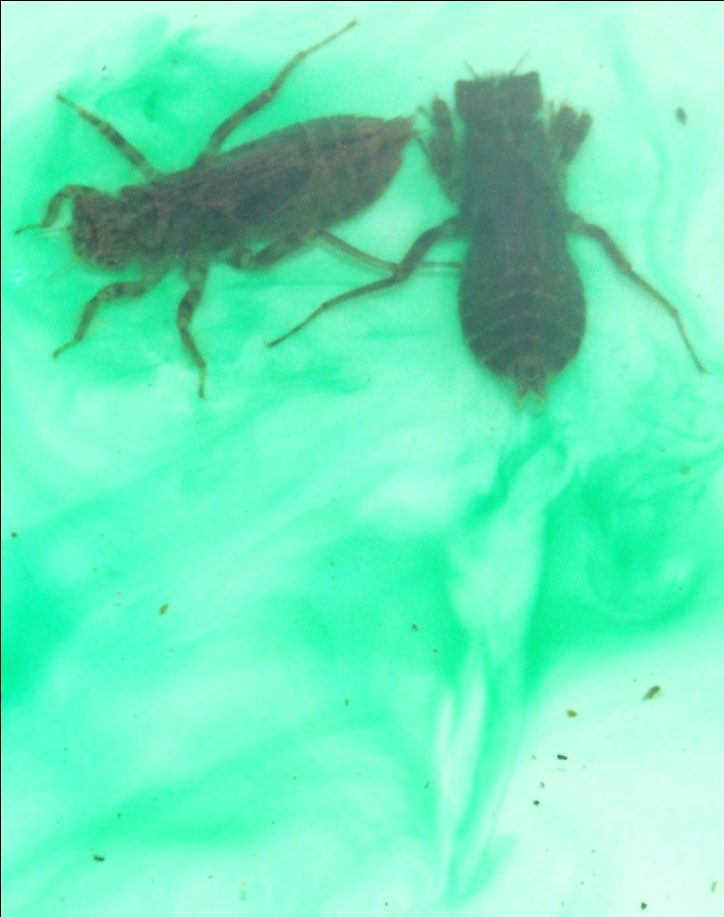 Libellula incesta
[Speaker Notes: Dragonfly larvae, on the other hand, respire by absorbing oxygen through the inner walls of their abdomen. Water is taken in and expelled. Dragonfly larvae can use this process to enable a rapid “jet propelled” escape. Water is forced out or the abdomen in a stream as shown in the larvae at the right.]
Catching Nymphs (Larvae)
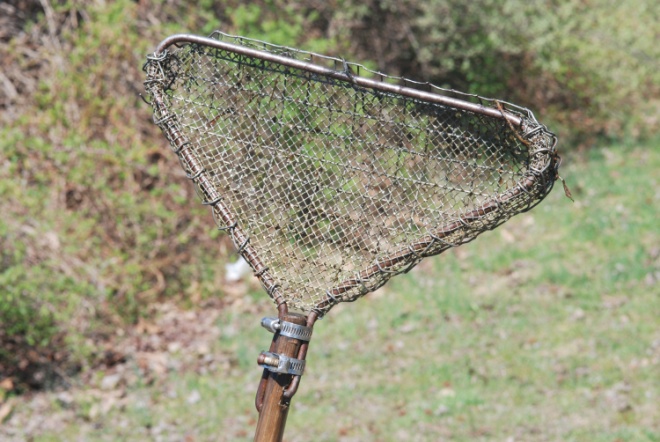 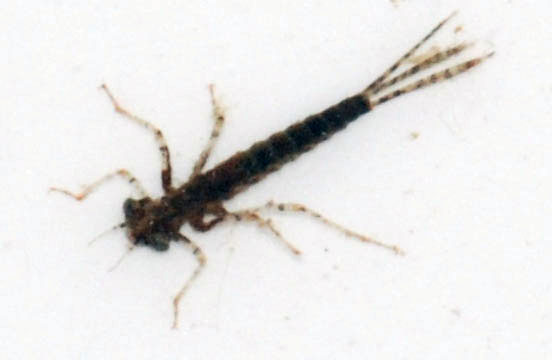 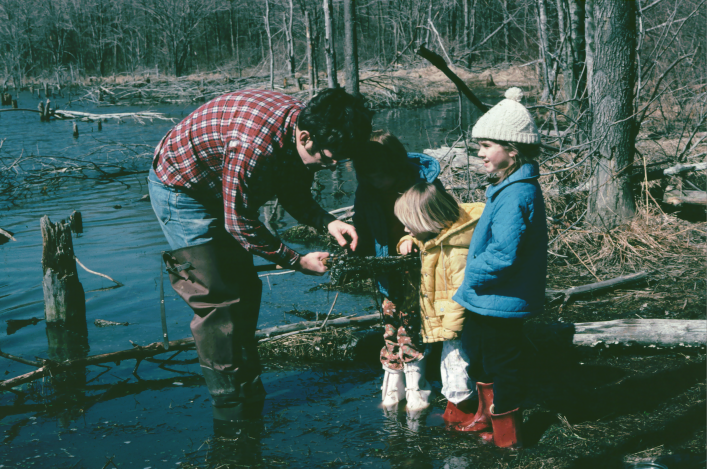 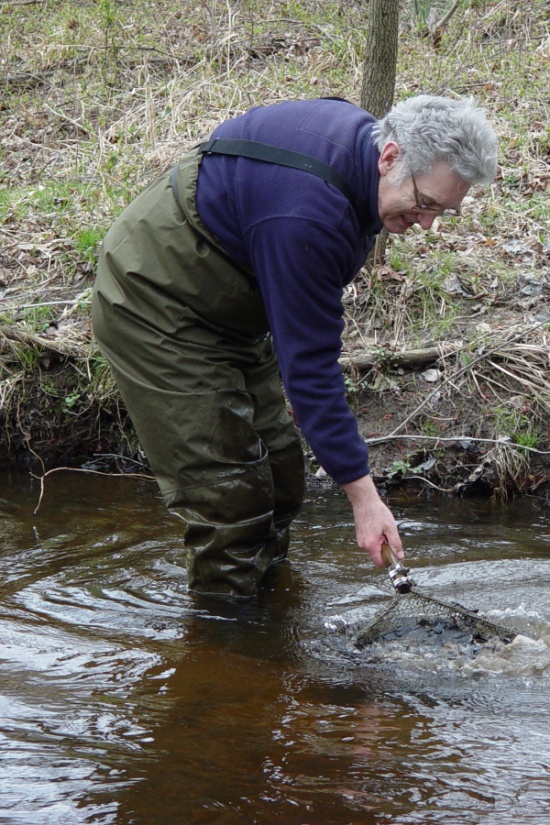 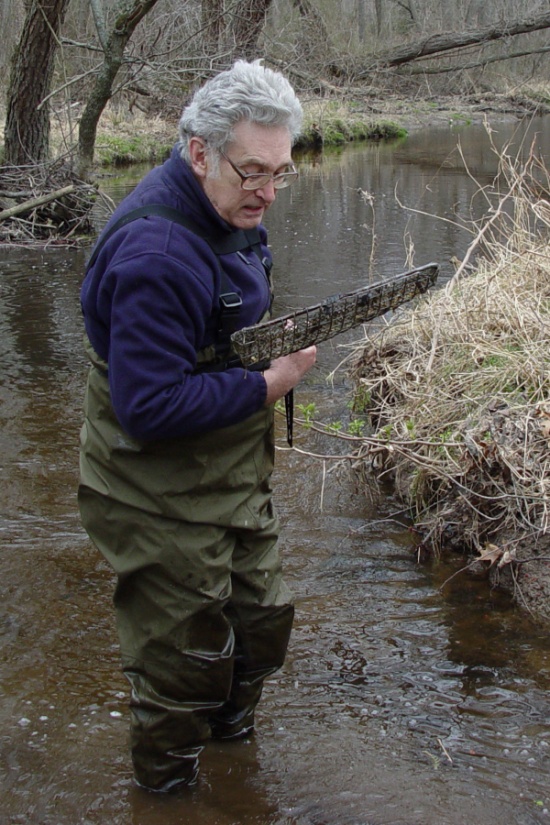 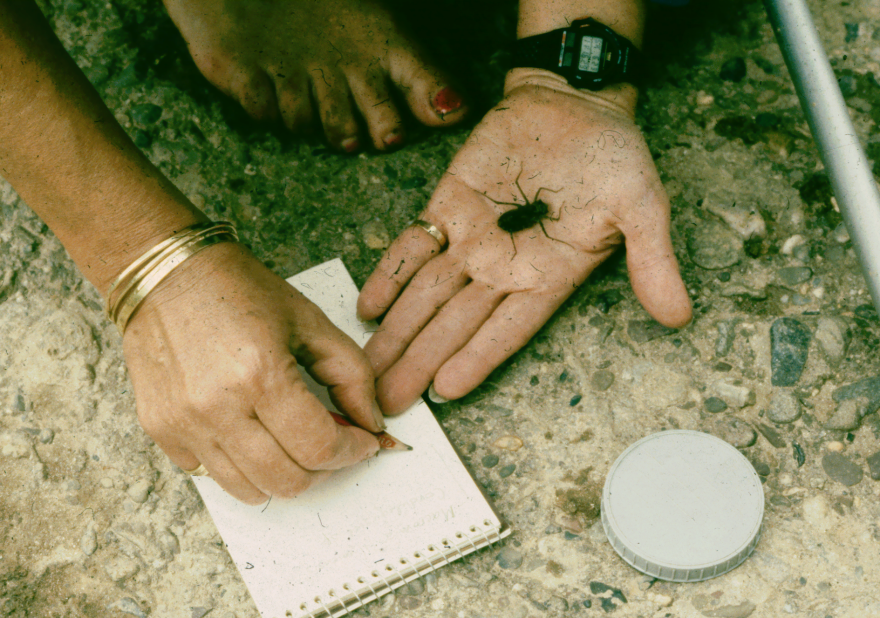 [Speaker Notes: It is often easier to catch dragonflies as larvae than as adults (though harder to identify). Because they are restricted to aquatic habitatts they are localized and populations are larger at earlier life stages. Sometimes adults are almost impossible to fine while the larvae can be found.]
Migrating Mosquito Hawks
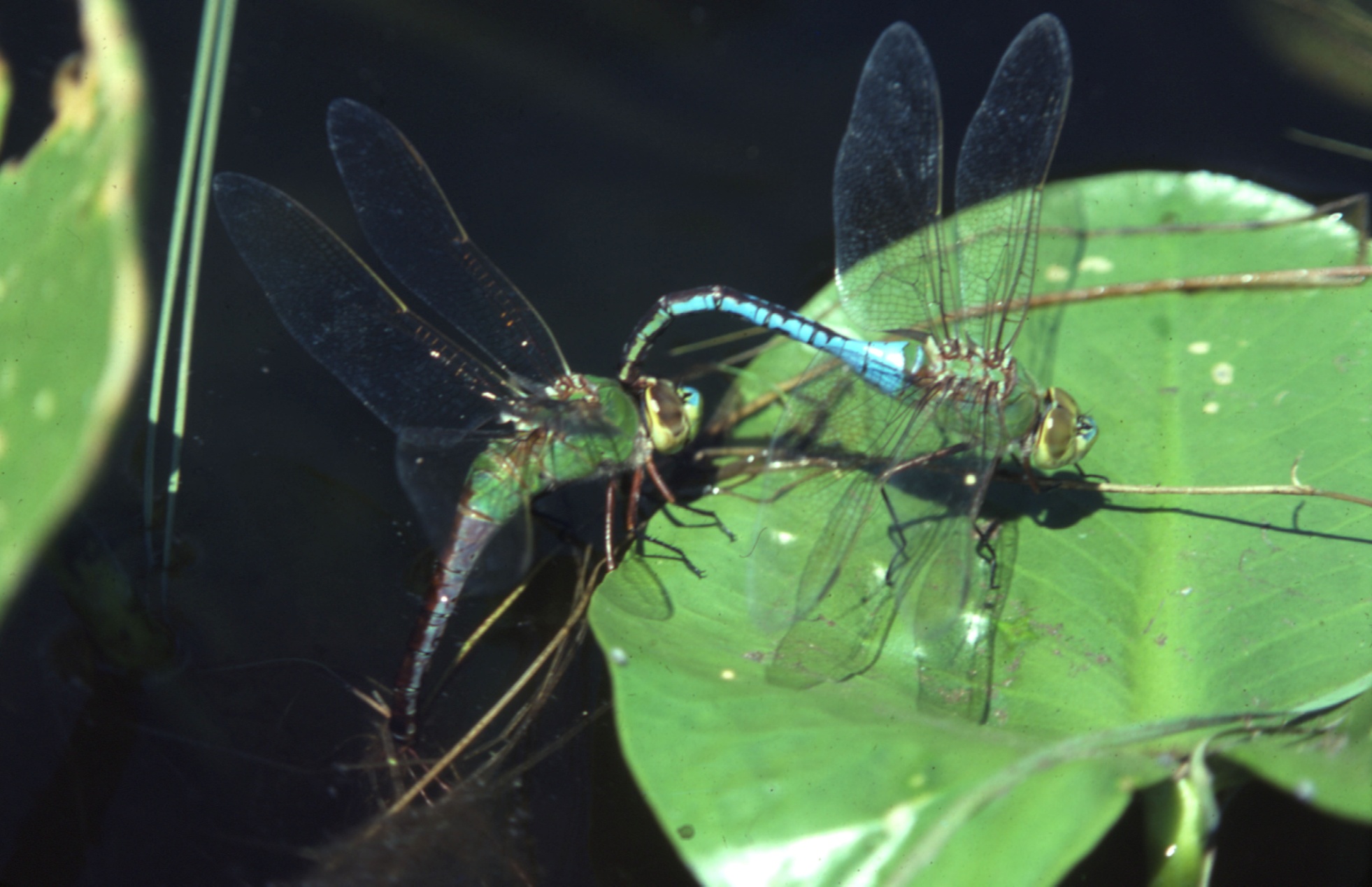 Common Green Darner
Anax junius
[Speaker Notes: The Common Green Darner is probably the best known of US dragonflies. It is the only species known from every state. Because it is large, colorful, and migrates, it is hard not to notice. Unlike the Monarch Butterfly, we don’t really know much about the migrations other than they occur at certain times and follow certain routes olso followed by birds along the coast and elsewhere.]
Migrating Mosquito Hawks
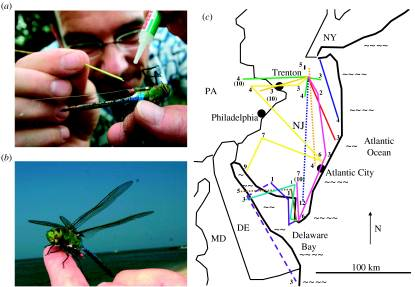 From Wilelski et al. (2006) Simple Rules Guide Dragonfly Migration, Biol. Letters 22: 325-329.
[Speaker Notes: Some researchers in NJ have attempted to track the migration by attaching miniature transponders and following the signals using ultralight aircraft. The record was a 112 mile flight taking several days, but the actual migrations are much longer.]
When I was young, sights like these were common.
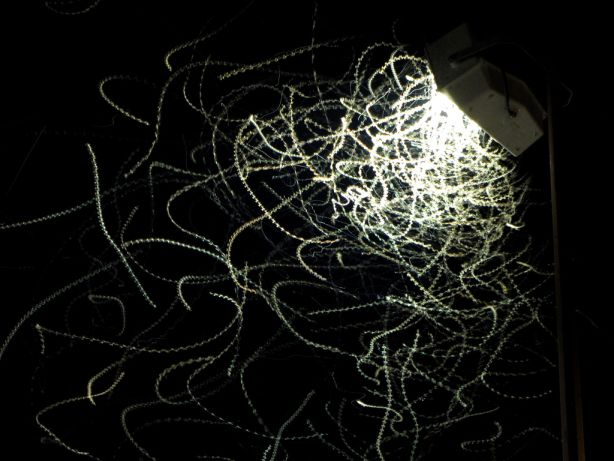 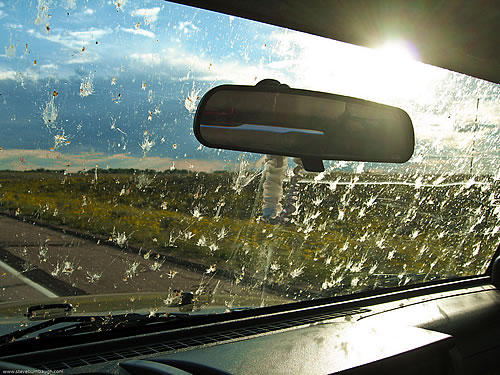 [Speaker Notes: I want to change the focus now from the characteristics of dragonflies to insect conservation. I suspect most people think they would be happy without insects around. Certainly mosquitoes, houseflies, stinkbugs, horseflies, and others can be very annoying and can transmit diseases. However, insects are extremely important to the world we live in. They are an essential part of our ecosystem. I am concerned that what we are doing to our environment as it affects insect may be a far more serious concern than global warming.  The pictures displayed bring  back memories of m childhood before the extensive use of insecticides and fertilizers.]
Does anyone care when insects disappear?
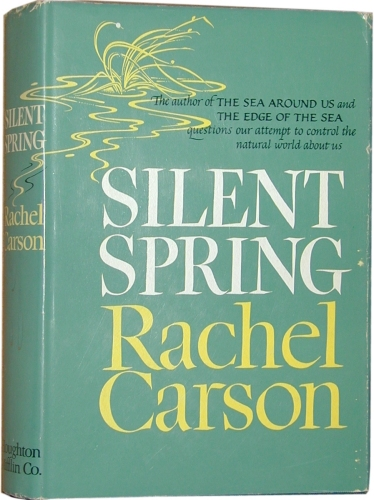 [Speaker Notes: Rachel Carson over 50 years ago wrote Silent Spring and called attention to the effects of pesticides, particularly DDT, on birds. She got attention because people cared about songbirds. However, insect populations were the target and more severely affected. While tthere is much more awareness of these issues now with respect to birds (and humans), few pweople even consider the consequences of current practices on insects. The beautiful Cecropia moth I showed at the beginning of my talk is very rare now. I haven’t seen one in years. This is true for many other non-target insects.]
50,000 bumble bees die in Wilsonville, OR parking lot 17 June 2013 where Linden trees were sprayed withInsecticide.
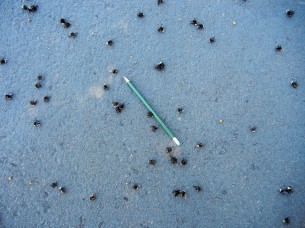 Dead Bumble bees instead of aphid honey dew on hoods of cars. 
Ironically the insecticide Safari, is manufactured by a company 
that sponsors National Pollinator Week.
The Xerces Societyfor Invertebrate Conservation
628 NE Broadway Ste 200, 
Portland OR 97232 U
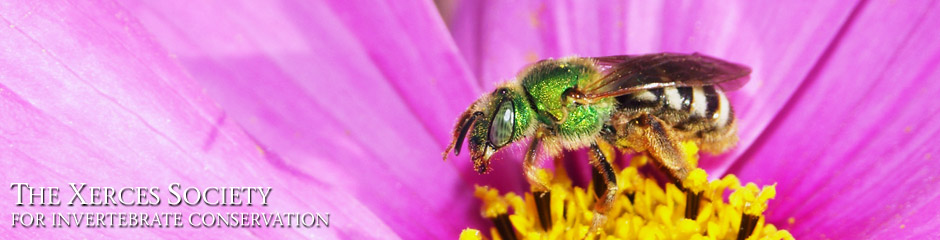 [Speaker Notes: The Xerces Society is an organization that is devoted to invertebrate conservation.]
Story #1 Where have all the damselflies gone?
“Almost exactly 23 years ago, I spent a day collecting at Trap Pond State Park in southern Delaware. This past weekend, I returned for a couple of hours of collecting hoping to find Enallagma pallidens and E. dubium (Pale and Burgundy Bluets), southern species that I had last found there in 1979 and 1991, respectively.  Not only were those species absent, I hardly saw any Zygoptera! I saw 5 individuals of 4 normally common species and none were Enallagmas. In 1979, I collected or saw 15 species of Zygoptera, including 9 species of Enallagma, some of which were common.” 

Hal White on Odonata Listserve, July 8, 2002
[Speaker Notes: Now let’s talk about dragonfly populations and the influence humans have had on them. I will tell several stories in this vein. The first is about the greatly reduced pond damselfly populations observed up and down the East Coast. This is a message I sent to the dragonfly enthusiasts more than a decade ago. It takes someone like myself who has made observations over many years to notice the significant changes.]
Story #1 continuedWhere have all the damselflies gone?
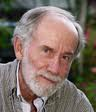 “One thing I've found on several recent trips is that damselflies are virtually absent from the southeastern coastal plain in June and July. I saw <100 Enallagma of only 4 species in 2 weeks on two different trips to north Florida and south Georgia, in the field constantly.  I. posita and ramburii were both rare, in fact I saw more kellicotti. Lestes were virtually nonexistent. I don't think that was the case when I was active in that area in the mid 1960s, and my field notes bear that out. It's quite perplexing and disheartening. After this recent trip, I'm now thinking that odonates are in a lot more trouble than I had realized.” 
Dennis Paulson, 
Odonata Listserve, July 2007
[Speaker Notes: Dennis Paulson, a world authority on birds and dragonflies and a person who has been in the field for many years, has mad similar observations]
Type Specimen described from Salisbury, MD 1923
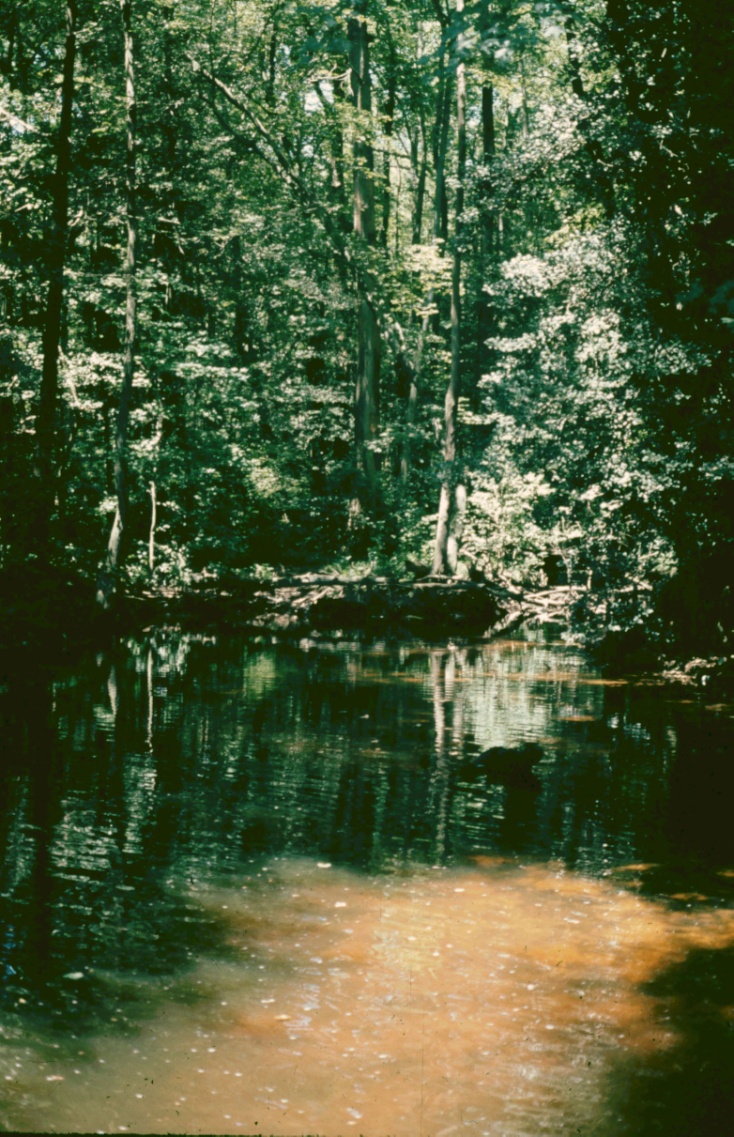 Pale Bluet
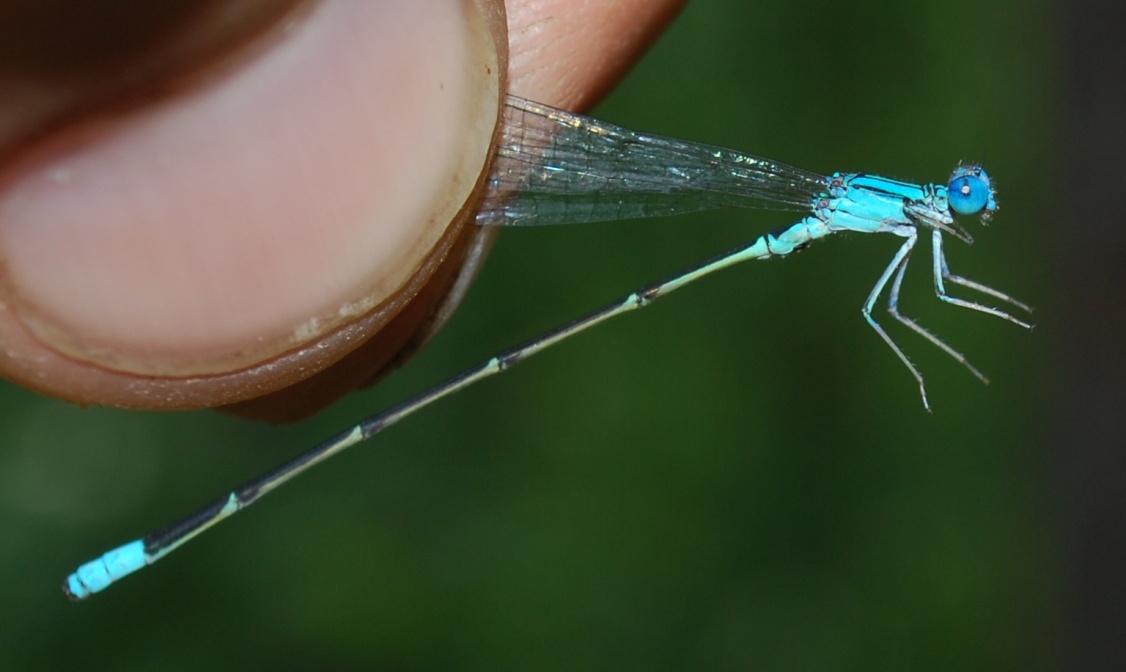 Enallagma pallidum
Photo by Hans Holbrook
Davis Branch below Trussem Pond
[Speaker Notes: This is one of the species that has apparently gone missing at most locations on the Delmarva Peninsula, the place where it was originally discovered and described.]
Type Specimen described from Salisbury, MD 1924
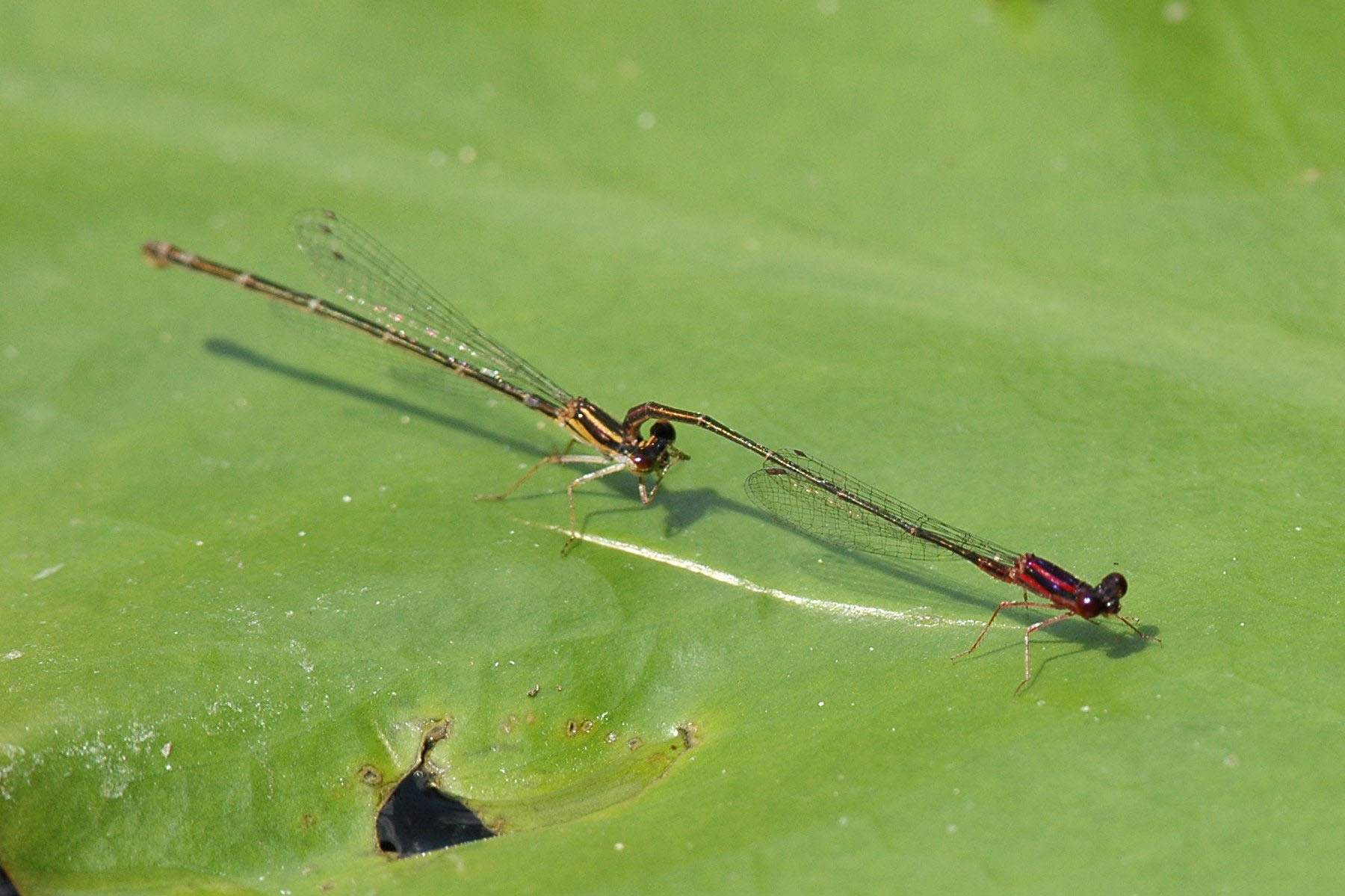 Burgundy Bluet
Enallagma dubium
Photo by Rick Cheicante
[Speaker Notes: The burgundy Bluet, like the pale bluet, has seeminly disappearred from habitats where it was once fairly common.]
Then
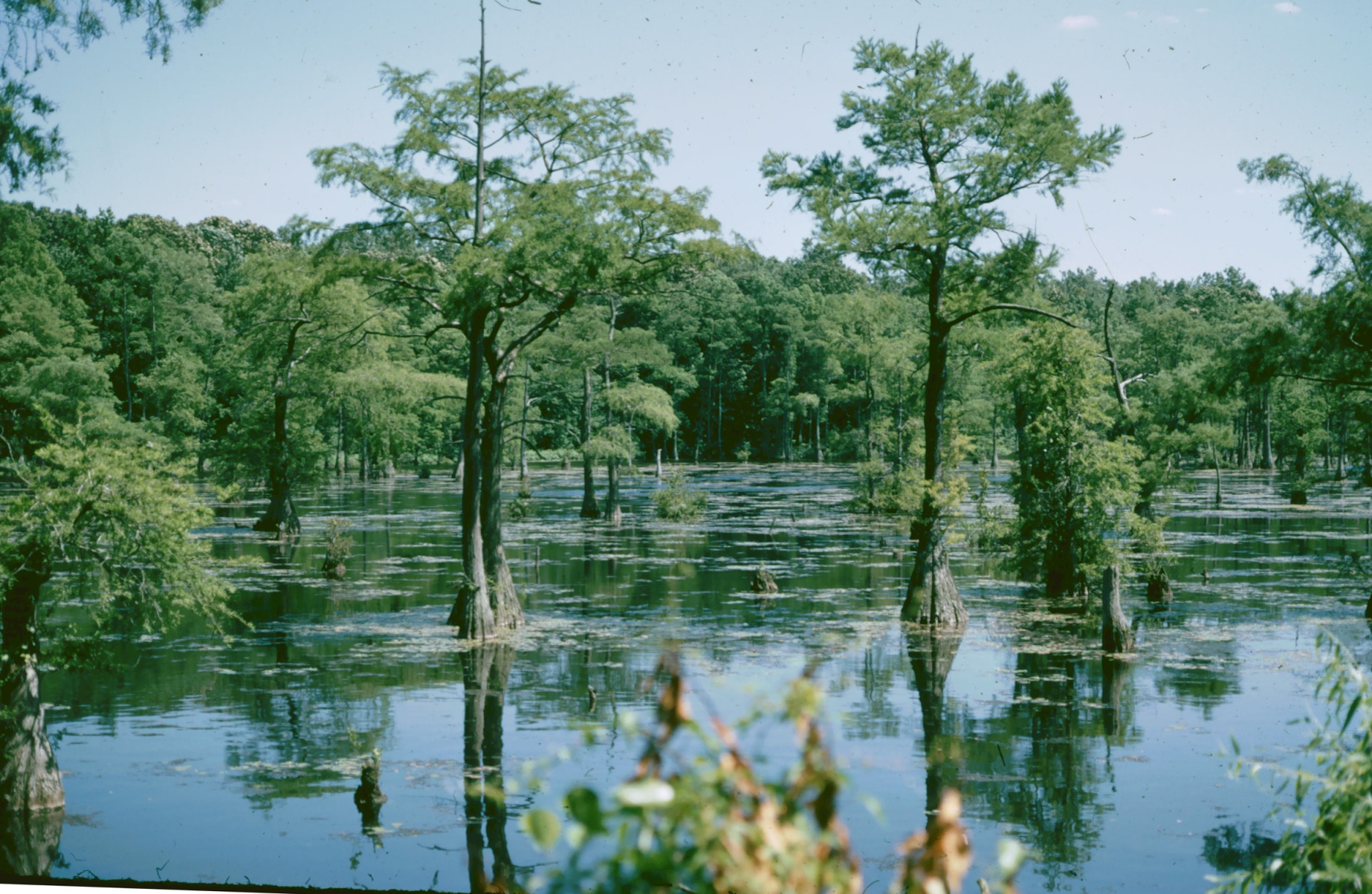 Burgundy Blet
Trussum Pond, July 20, 1974
[Speaker Notes: Trussum Pond, part of Trap Pond State Park in Sussex County Delaware, is on placce ware both species once occurred but have not been found in the past two decades. This is what it looked like when I was there in 1974.]
Now
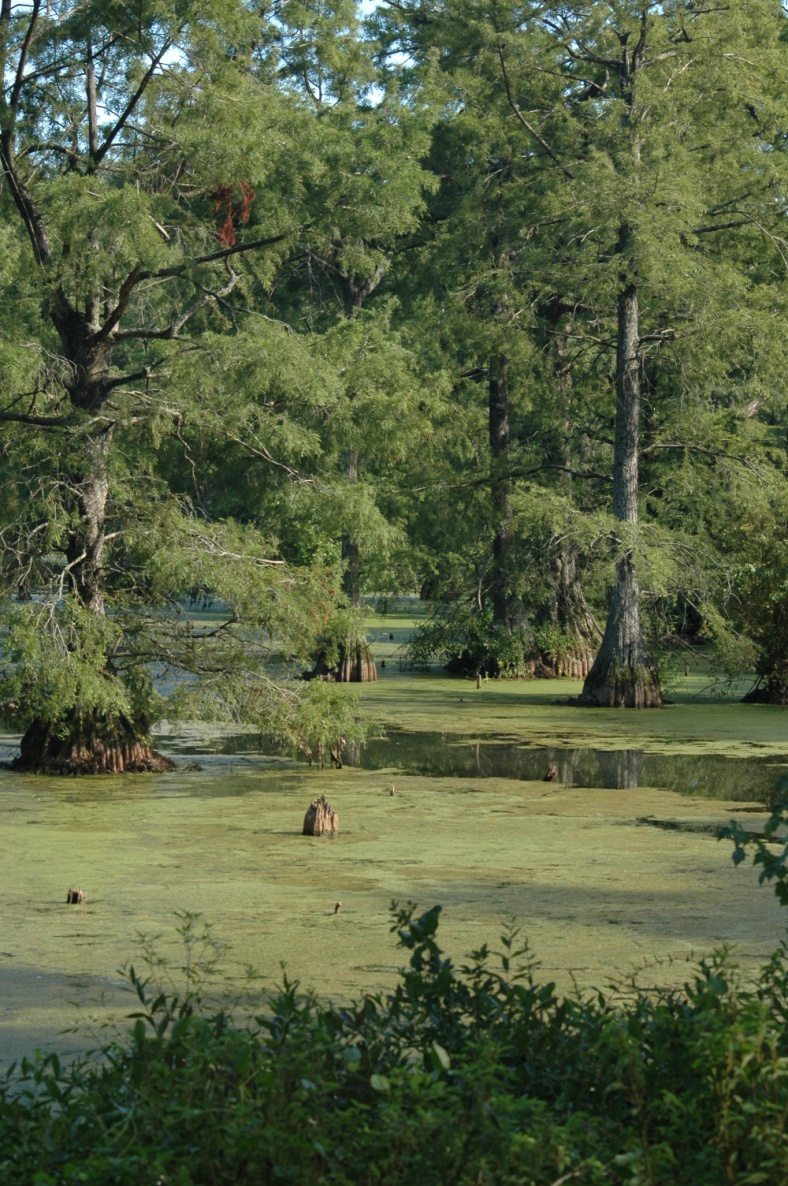 Burgundy Blet
Trussum Pond, August 18, 2007
33 Years later. 
Can you tell the
           difference?
[Speaker Notes: This is what it looks like in the summer now. What do you notice that is different? (A surface that once had lily pads and other floating plants is now covered by duckweed and algae.)]
Eastern Pondhawks have an appetite for other Odonate species
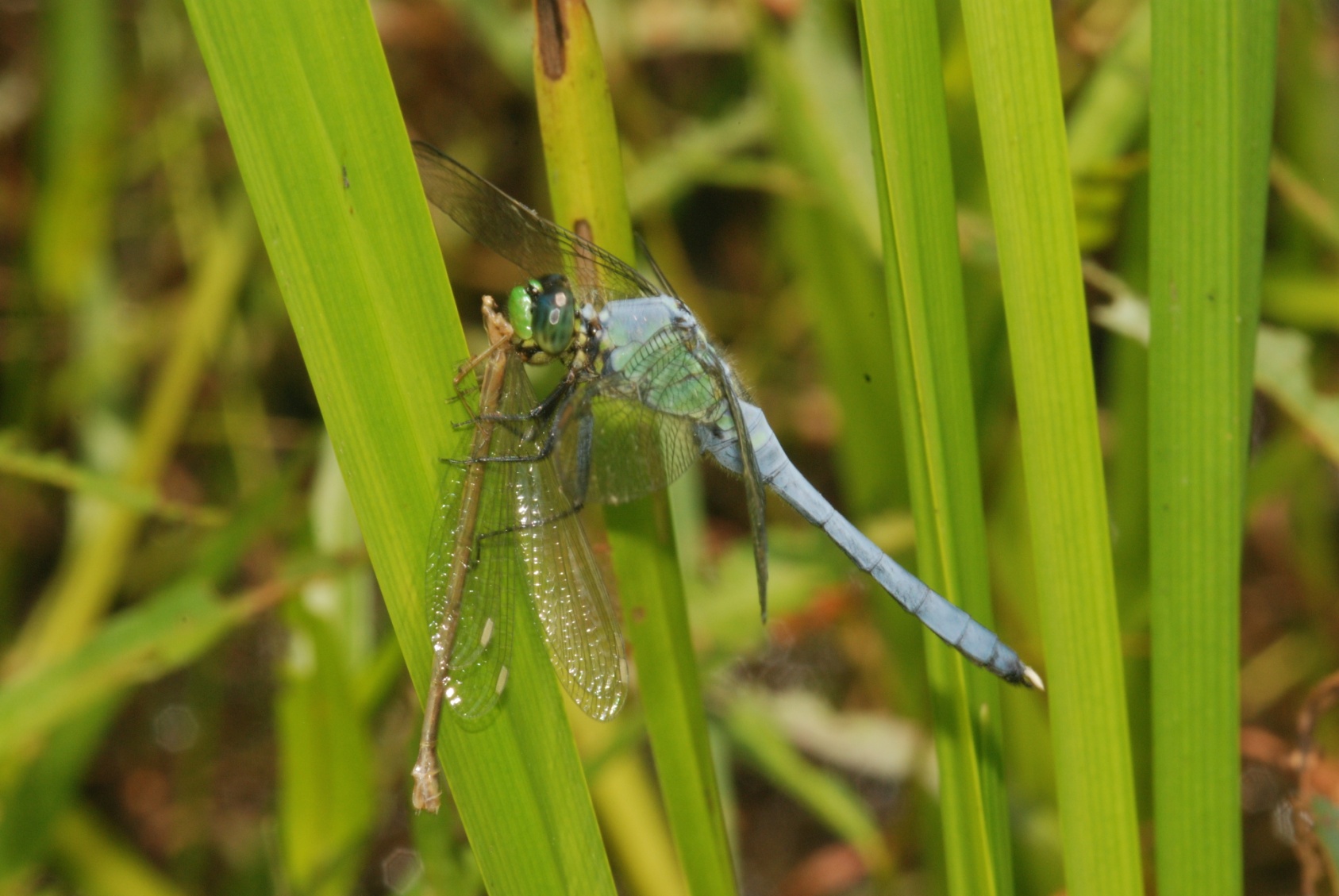 Eastern Pondhawk ♂
Blue Dasher
Sweetflag Spreadwing
(Lestes forcipatus) 
being eaten
Erythemis simplicicollis
[Speaker Notes: What is the cause of this decline in damselfly populations? I will present one hypothesis that has some support-Eastern Pondhawk populations have been increasing due to human alterations in the environment. Thi photo of a Eastern Pondhawk eating a damselfly was taken at an artificial pond along US 301 near Millington, MD.]
Eastern Pondhawks have an appetite for other Odonate species
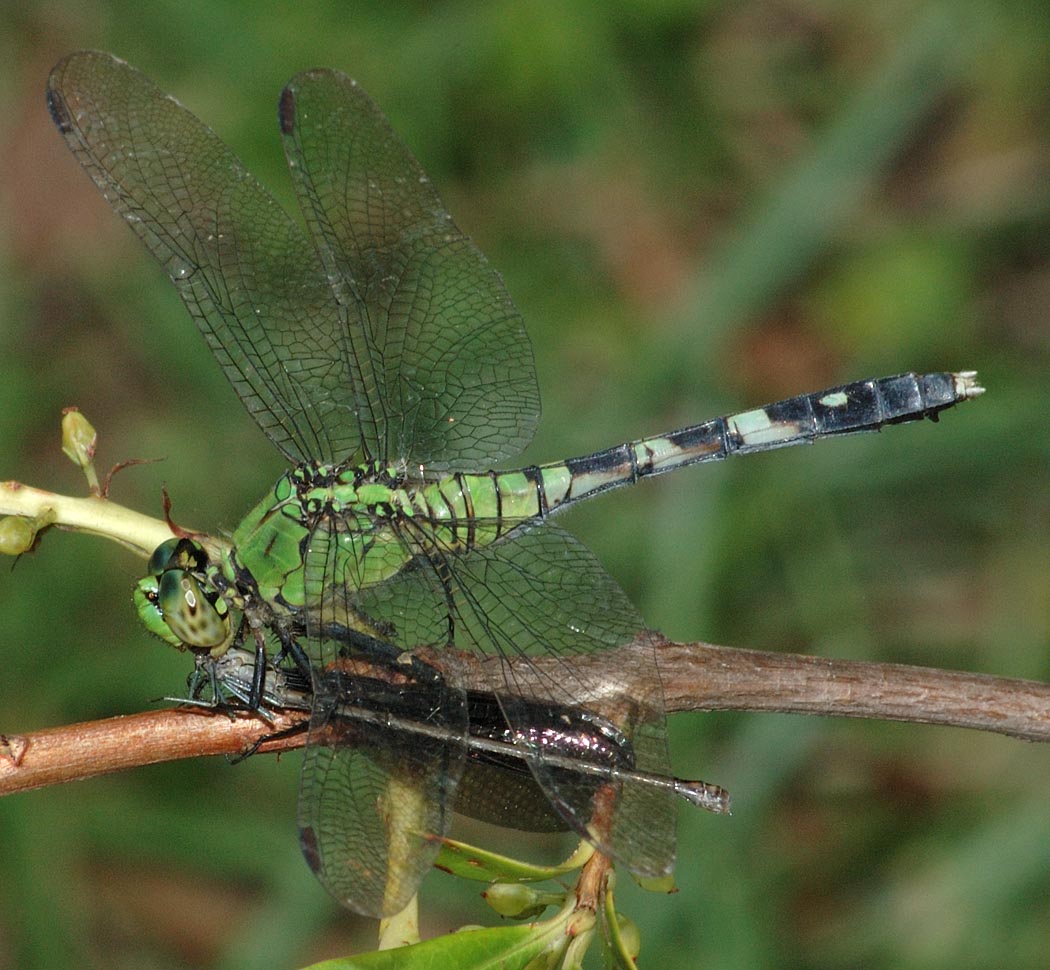 Eastern Pondhawk ♀
Blue Dasher
Variable Dancer
Argia fumipennis
being eaten
Photo by Dennis Paulson
Erythemis simplicicollis
[Speaker Notes: This is another photo of an Eastern Pondhawk eating a damselfly. They are predators on larrger insects in ggeneral.]
Blue Dashers feed on small insects, not Damselflies
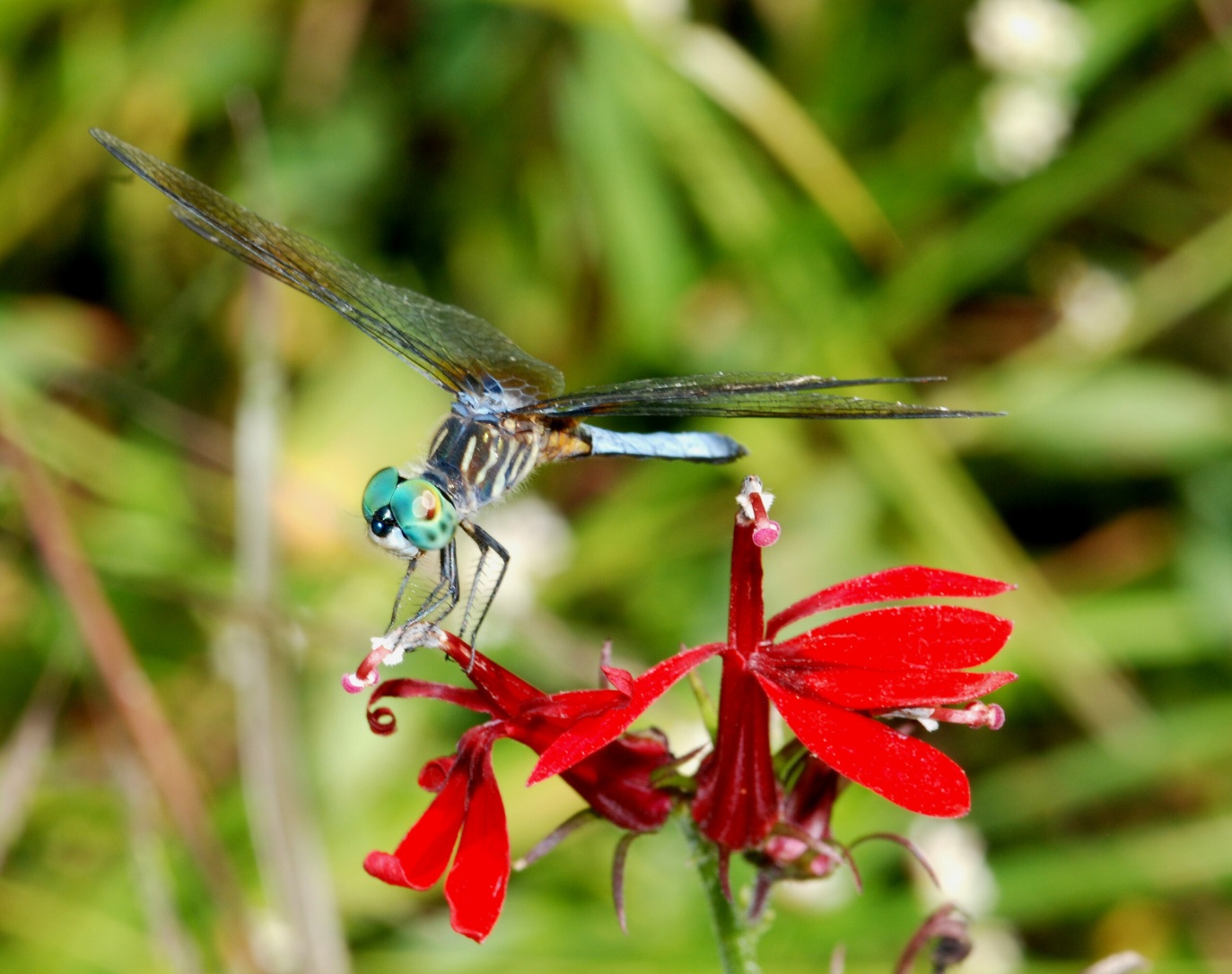 Blue Dasher
Pachydiplax longipennis
Photo by Jim White
[Speaker Notes: Blue Dashers, another species whose populations have benefitted from human activities, does not eat damselflies.]
Stormwater Detention Basins Provide Great Habitats for Eastern Pondhawks
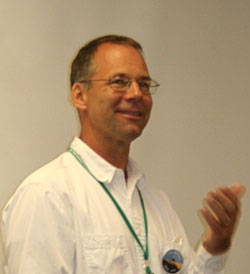 8114 on SC coast in 1999
65% increase from 1994-1999, ~640 new ponds per year.
Chris Hill, Coastal Carolina University, has been testing Paulson’s hypothesis.
Stormwater detention ponds are coming to dominate the landscape. These ponds are ideal habitats for Eastern Pondhawks.
>15,000 ponds by 2011, if increase is linear.
Siewicki et al. 2007 J. Envir. Manag.
[Speaker Notes: Chris Hill, an ornithologist at Eastern Carolina University, has studied this situation. He note the enormous number of stormwater retention basins that have been built in recent years that are ideal habitats for Eastern Pondhawks.]
Odonate abundance by Julian date at Wall Pond
Data collected by Chris Hill, Coastal Carolina University
Pondhawks
Damselflies
Pondhawk and Damselfly Counts
(5 count running averages)
April
May
Sept.
April
May
June
July
Aug.
Sept.
Julian Date
[Speaker Notes: On this graph, Chis Hill has plotted the abundance of Eastern Pondhawks and Damselflies at an artificial pond on his campus as a function of the date. Explain axes.  Point out what the blue line means.  How it’s smoothed.  Point out what the green line means.  How it’s smoothed, too.  While Pondhawks are a long-season species, having been found flying from February to November, they have a pronounced summer peak in abundance, at least at Wall Pond, from mid-May to the beginning of September.]
Story #2Habitat Destruction-Draining the Bays
“When I think of the Dot-tailed Whiteface [Leucorrhinia intacta], it is always with a tinge of sadness. Those feelings well up every time I drive on Route 72 in New Castle County, Delaware, and come to the curve in the road by the playing fields at Caravel Academy less than a mile south of US Route 40. If I am not alone, I invariably say, “There used to be a Delmarva Bay where that brick building is and another one across the road where that soccer field is.”

Hal White (2011), p. 116
Natural History of Delmarva Dragonflies and Damselflies
[Speaker Notes: Story no 2 deals with the effect of draining wetlands for agriculture. The coastal plain of Delaware and Maryland has many depressions known as Delmarva or Carolina Bays. These normally hold water though part of the year but dry up in summer. Occasionally the deeperr ones will have nwater year-round in wet years.]
Delmarva Bays
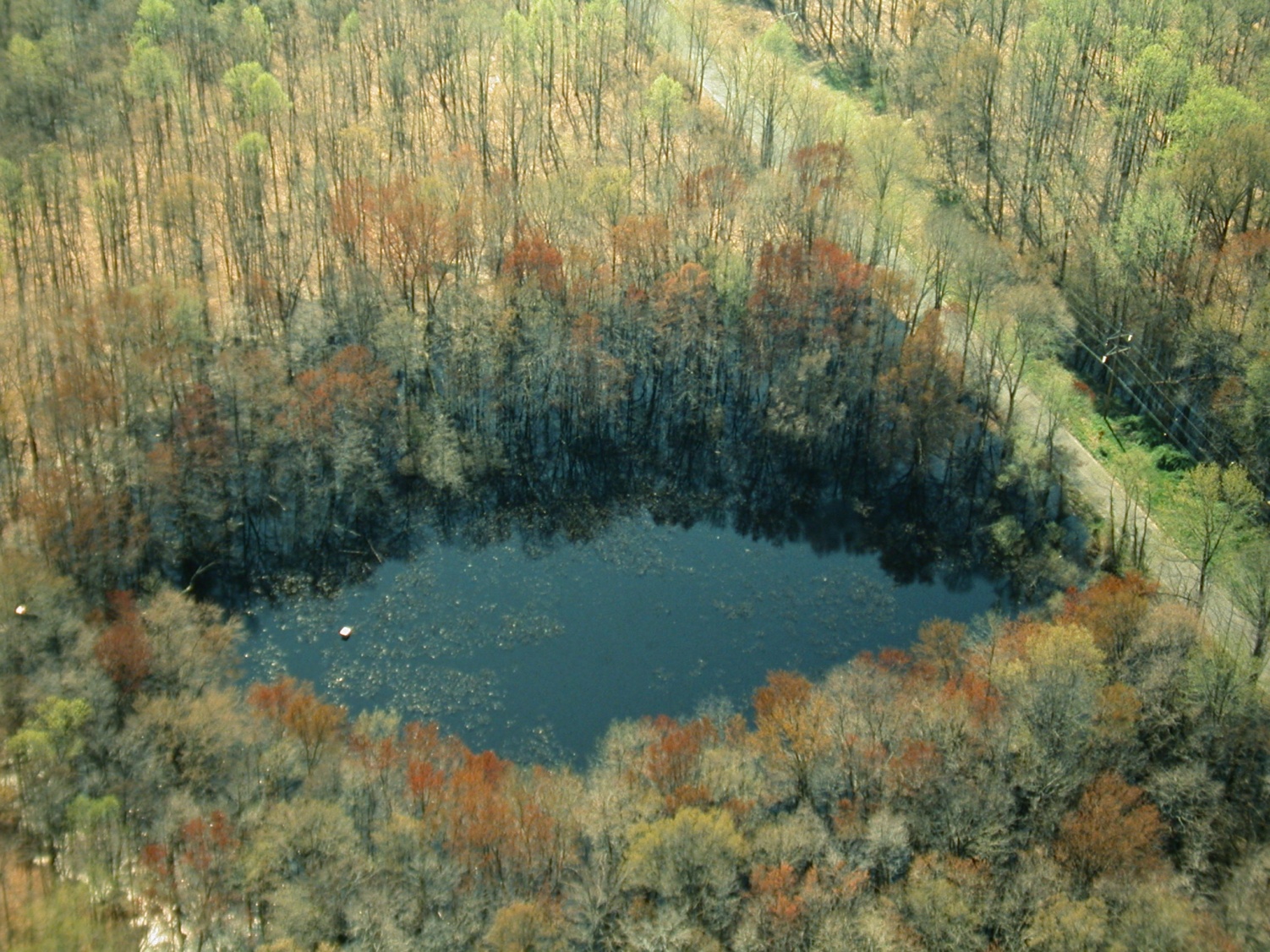 Carolina 
  Saddlebags
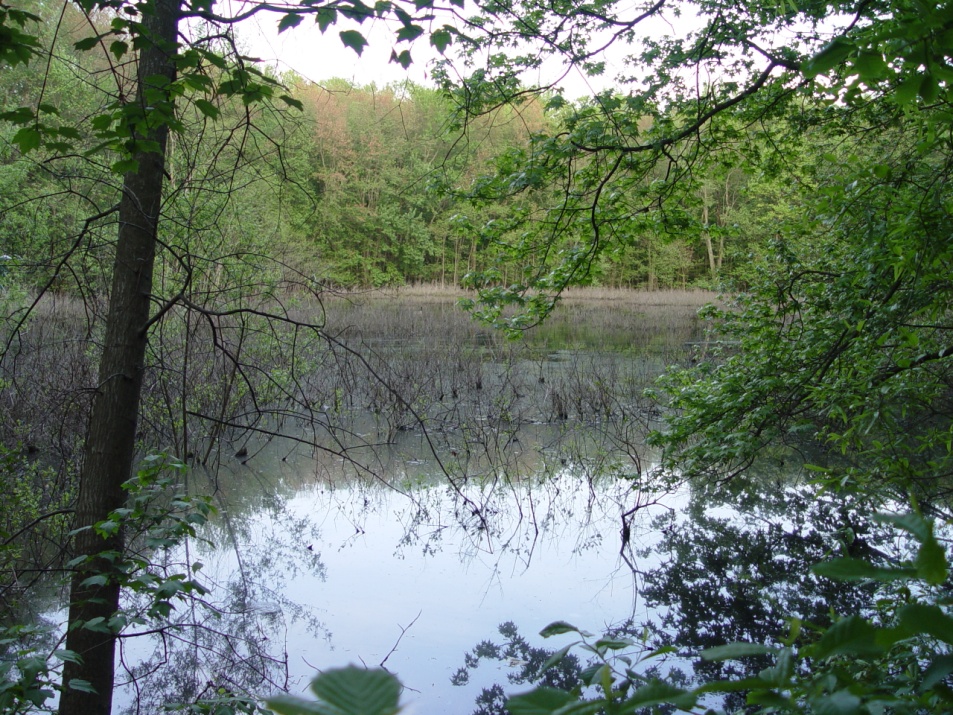 Horse Pond, Blackbird State Forest
[Speaker Notes: This is a photo of one of the deeper Delmarva Bays near the Maryland state line in Delaware. In spring it is sometimes more than six feet deep.]
Delmarva Bays, Blackbird, DE
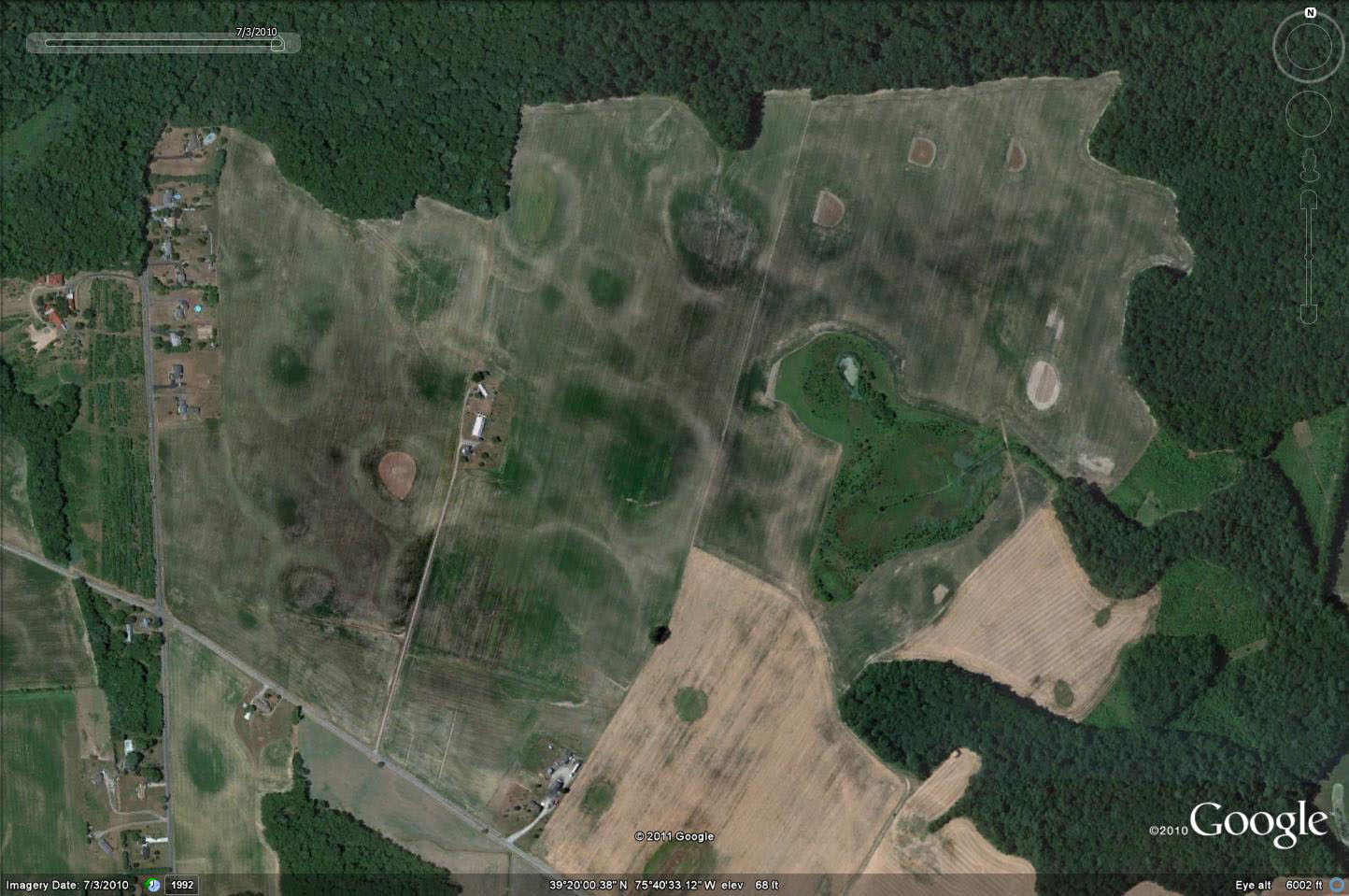 Scars on the land reveal the past
[Speaker Notes: This Google Earth photo shows where some of the many historic Delmarva Bays have been drained for agriculture.]
Last seen in Delaware, July 1, 1972
Dot-tailed Whiteface
Leucorrhinia intacta
Photo by Clark Shiffer
[Speaker Notes: I found the Dot-tailed Whiteface at a Delmarva Bay in 1972. It has not been seen since. Soon after, where the pond was, a building was constructed..]
Colonial Wetlands have Changed
Carolina 
  Saddlebags
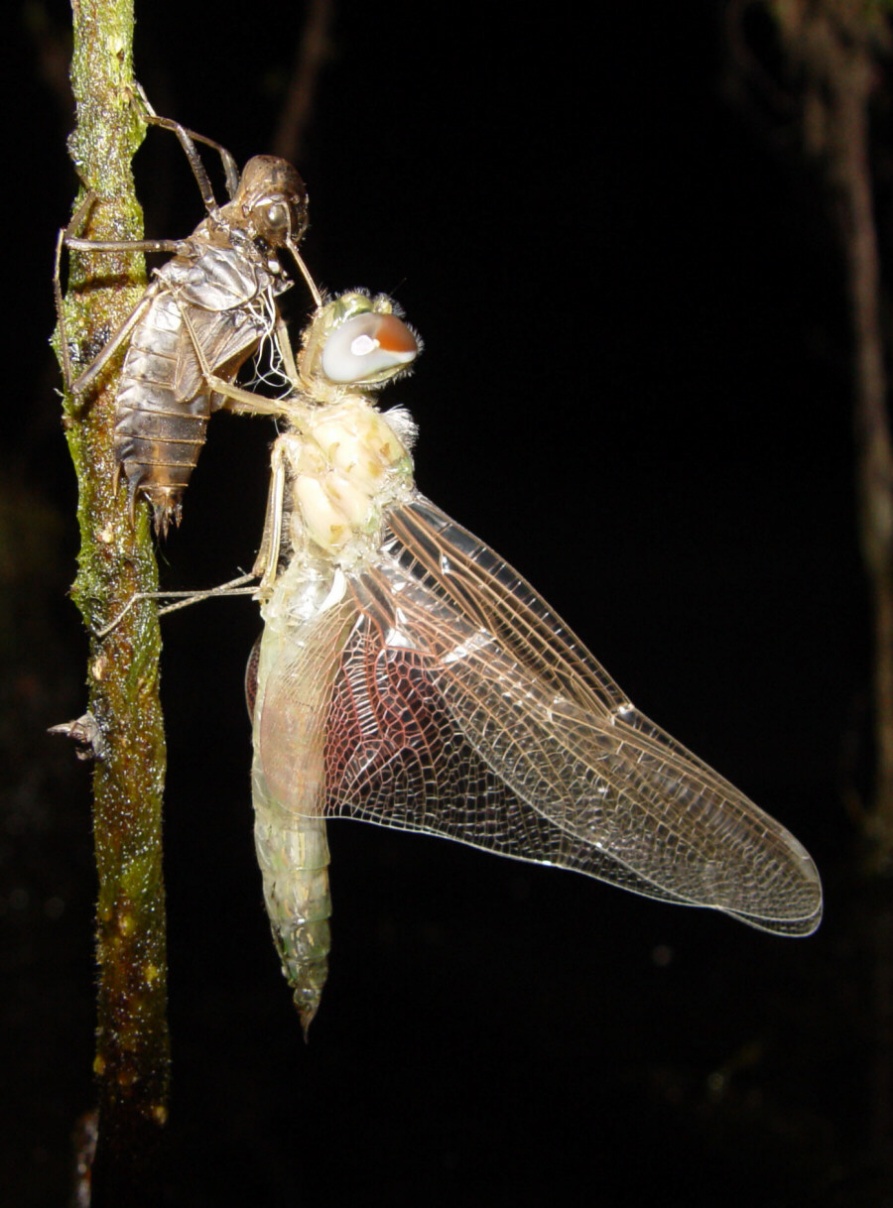 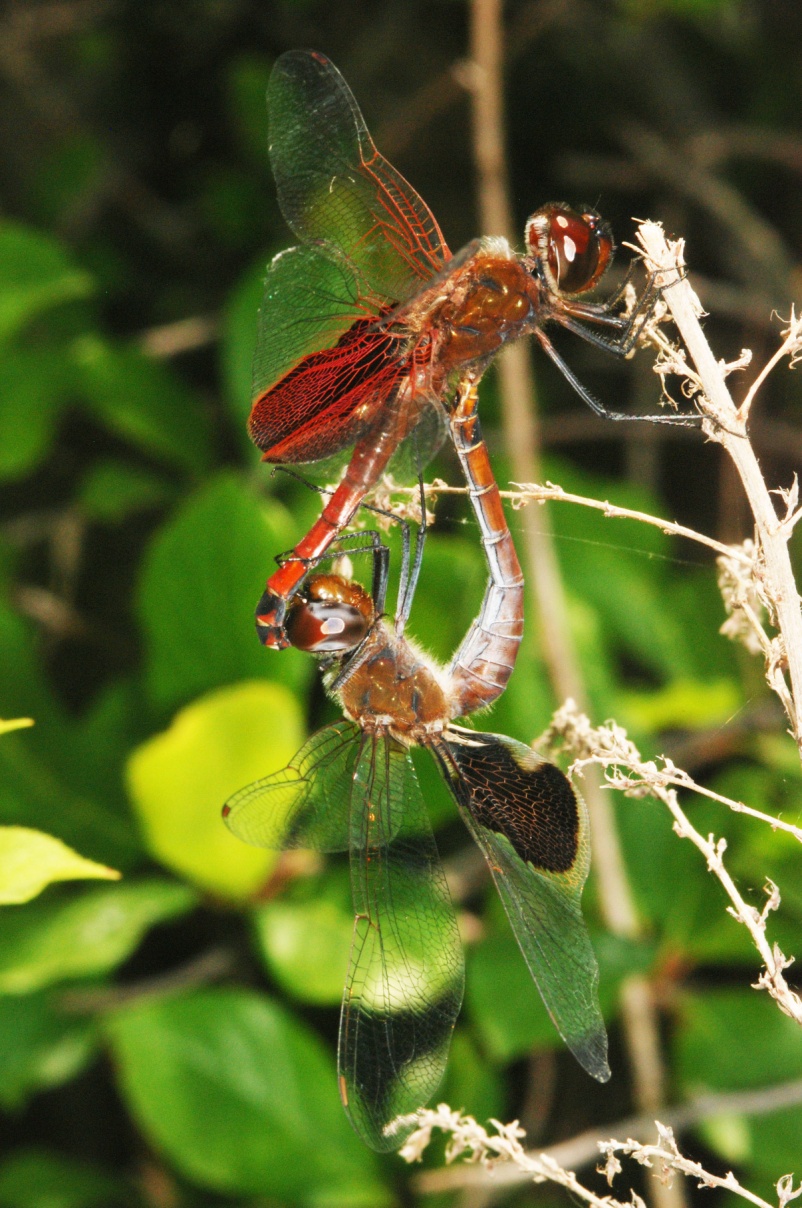 Photo by Jim White
Tramea carolina
[Speaker Notes: The Carolina Saddlebags is one species that thrives in Delmarva Bays. It emerges in the predawn hours when it can fully harden and avoid predation by birds.]
Dealing with Drought
Spotted Spreadwing
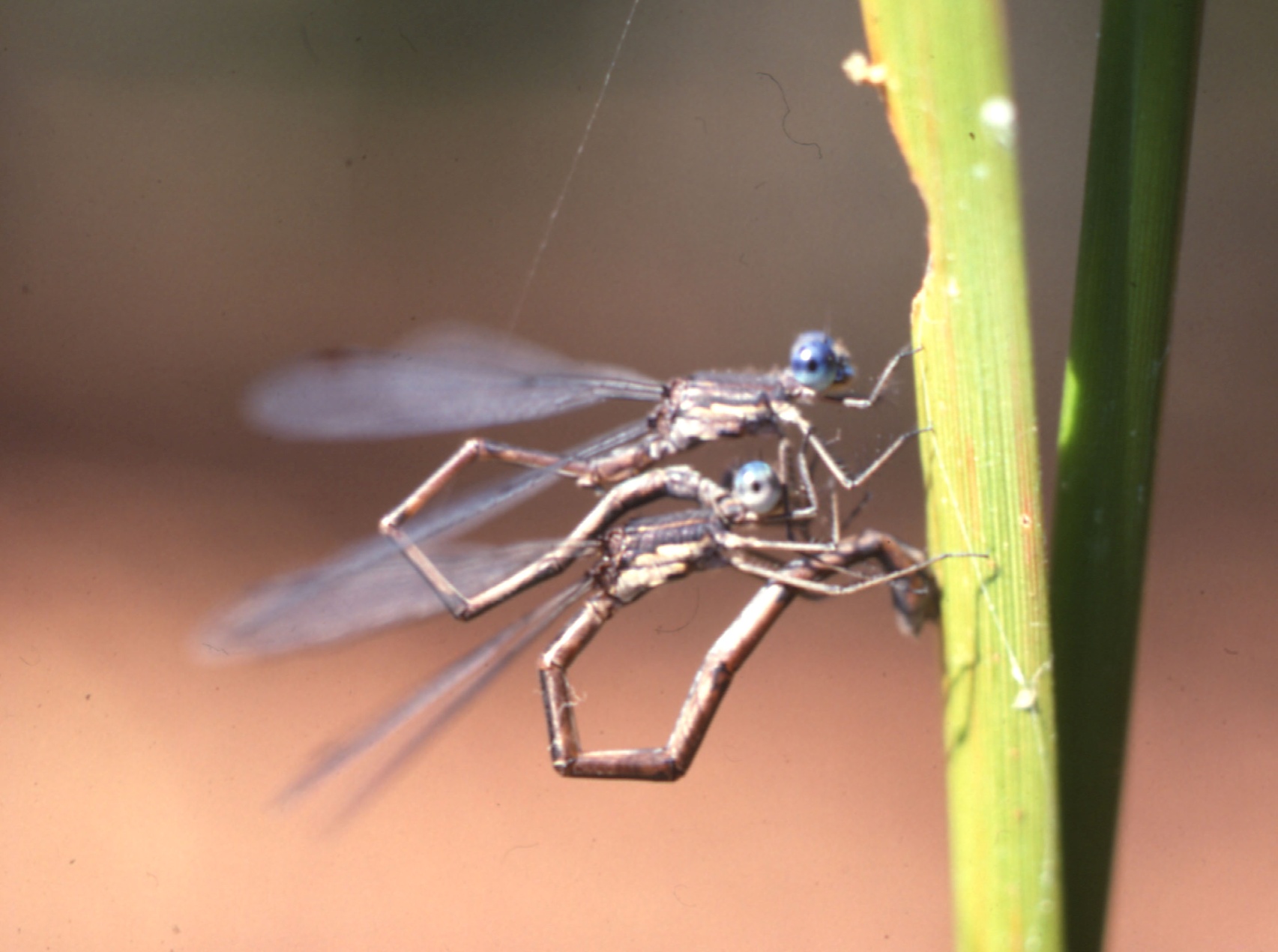 Lestes congener
[Speaker Notes: Spreadwing damselflies are often common at fishless ponds like Delmarva Bays and are adapted to yearly cycles of drought.]
Living Beneath the Iceof Delmarva Bays
Blue-faced Meadowhawk
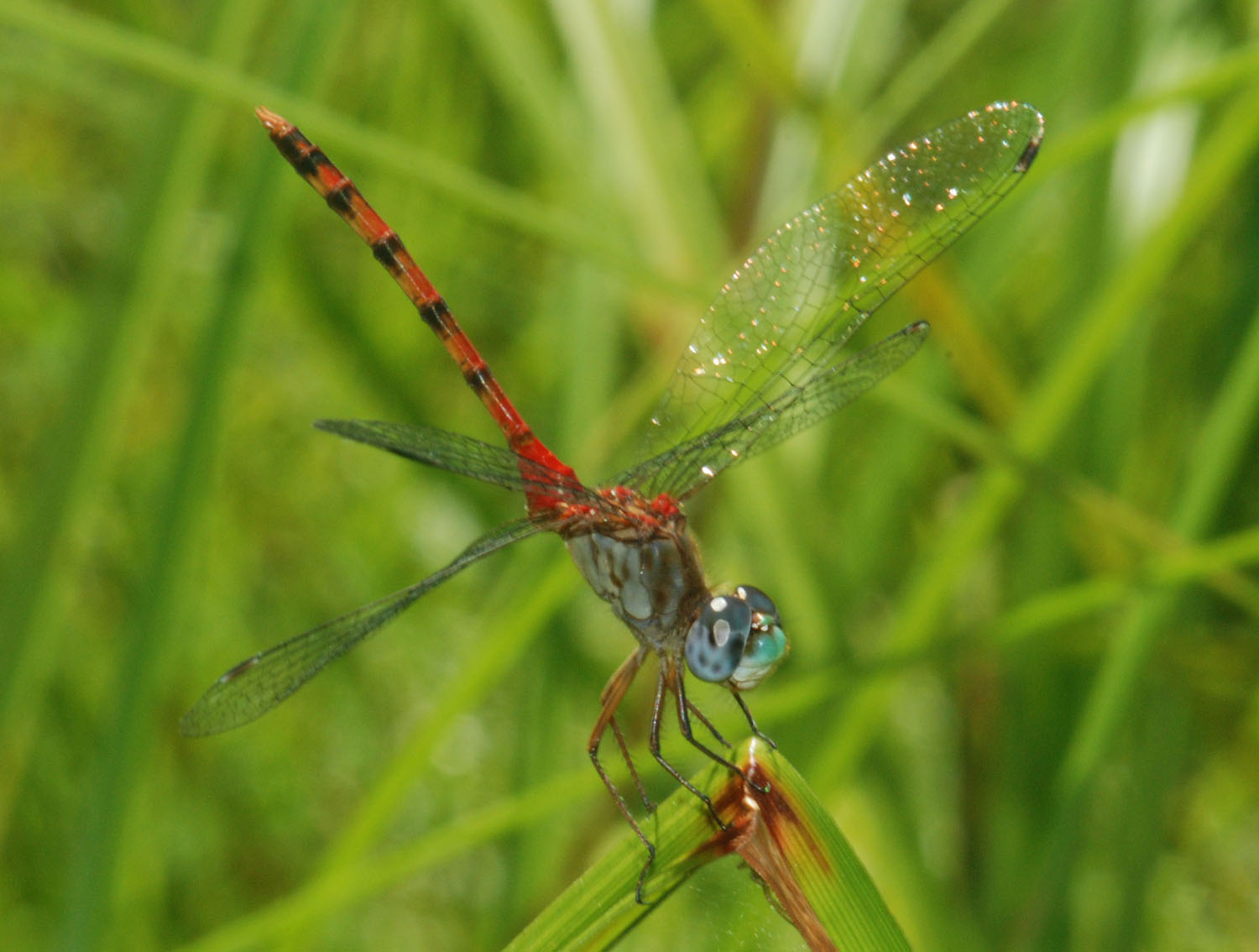 Sympetrum ambiguum
[Speaker Notes: The Blue-faced Meadowhaawk is also another species that is adapted to the seasonal cycles of Delmarva Bays.]
Living Beneath the Ice
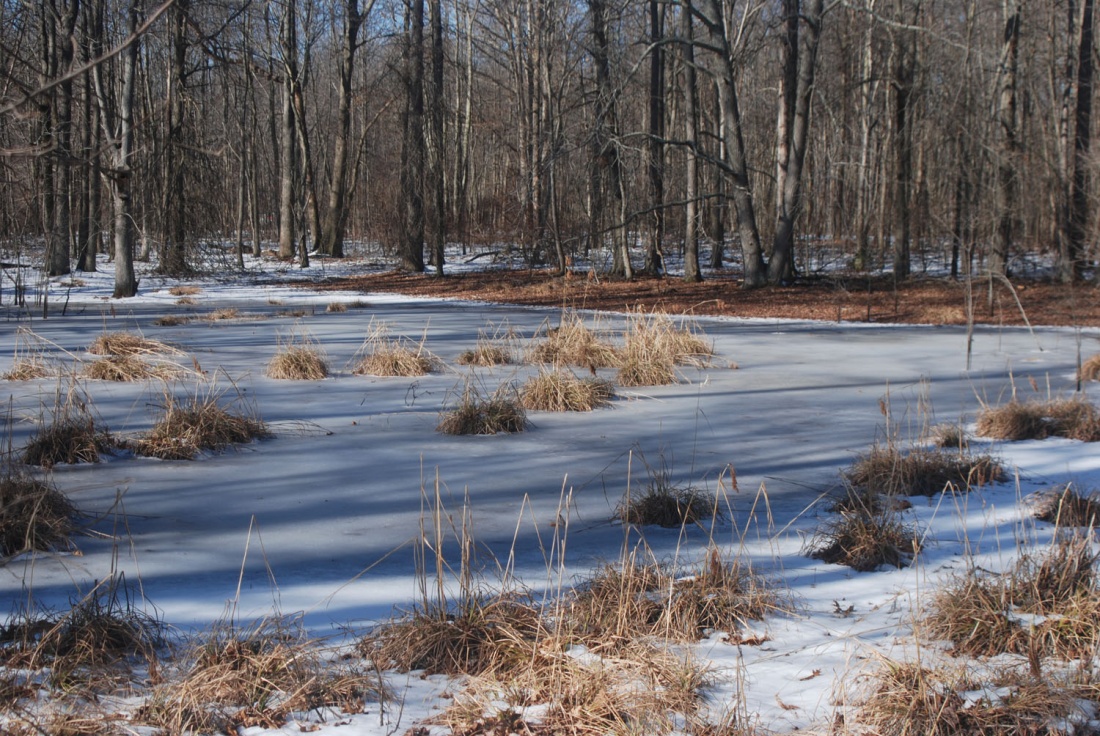 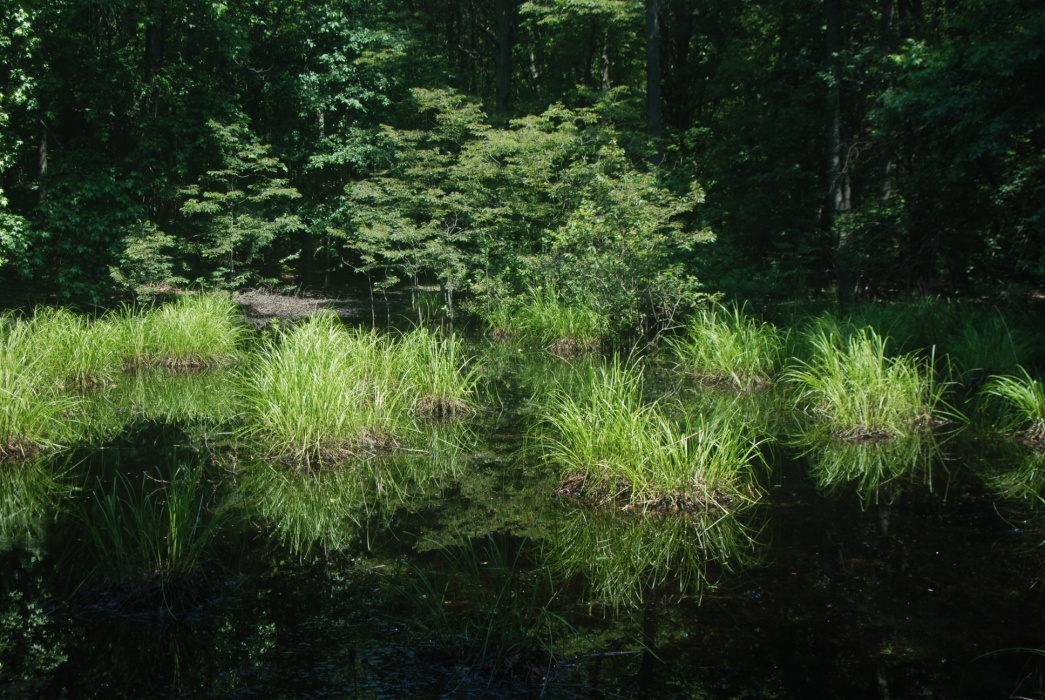 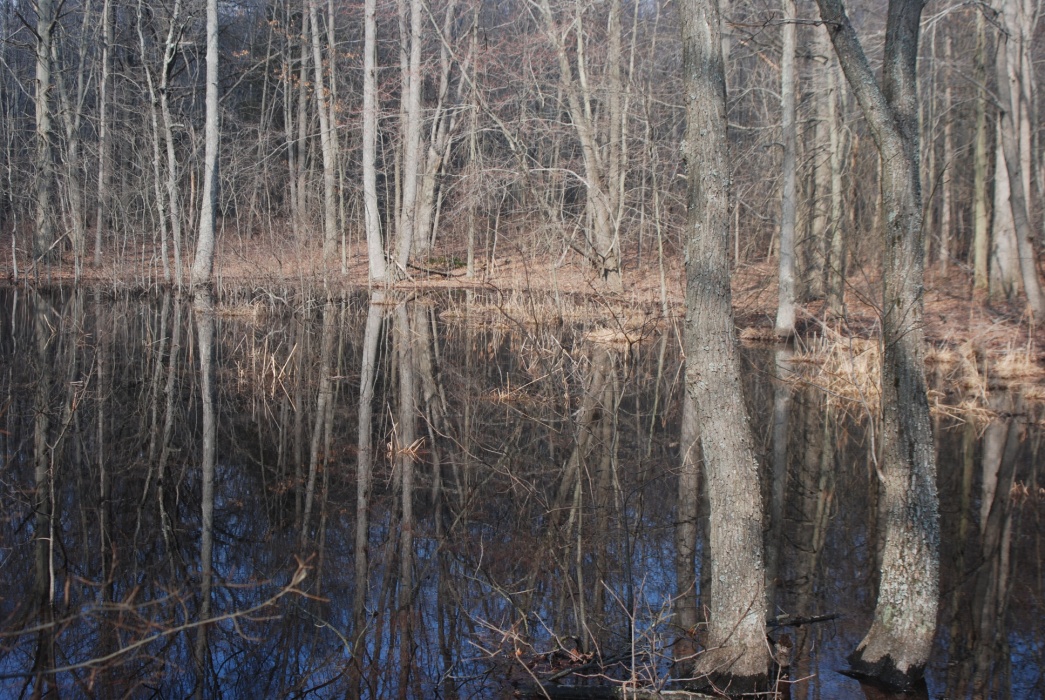 [Speaker Notes: Aquatic larvae suvive under the ice because  the water temperature never falls below 32 F even when the air temperature is well be low freezing. The only danger is if  the water is so shallow that it completely freezes.]
Trapping Dragonflies
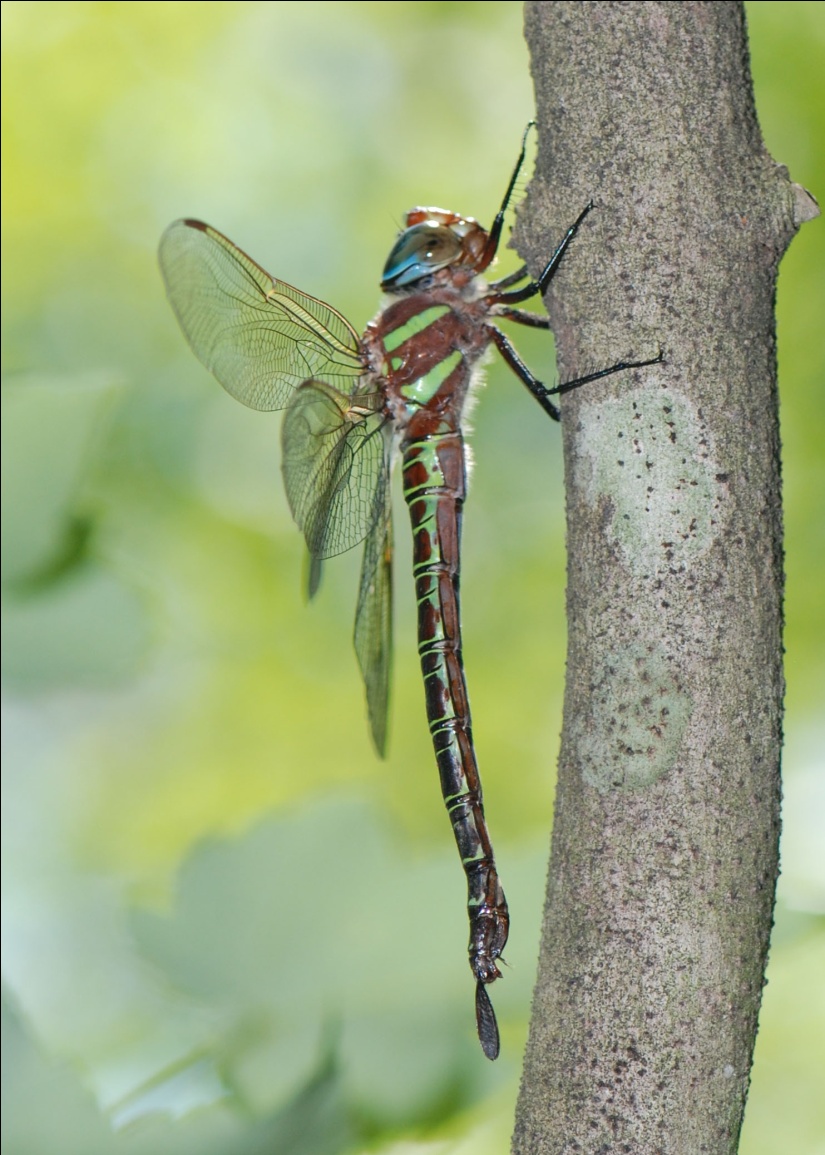 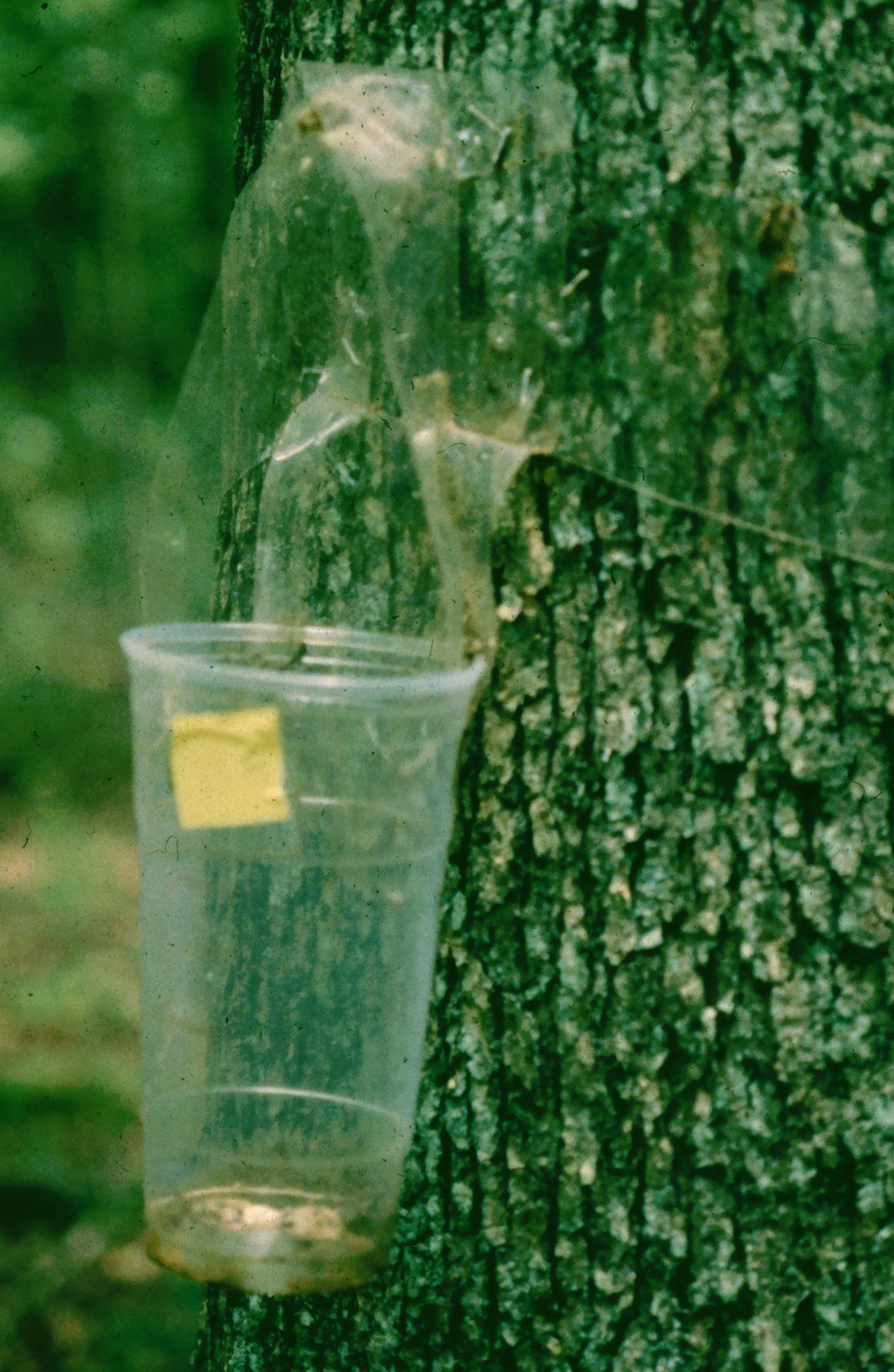 20 oz Beer cup
Swamp Darner
Epiaeschna heros
[Speaker Notes: Swamp Darners are another species that frequents Delmarva Bays. A number of years ago, a colleague wo was sampling predators of Gyps Moth caterpillars near Sudlersville, MD ended up catching 10 male Swamp Darners in the process. It is a mystery whay this species and only males were attracted to these ttraps.]
Trapping Dragonflies
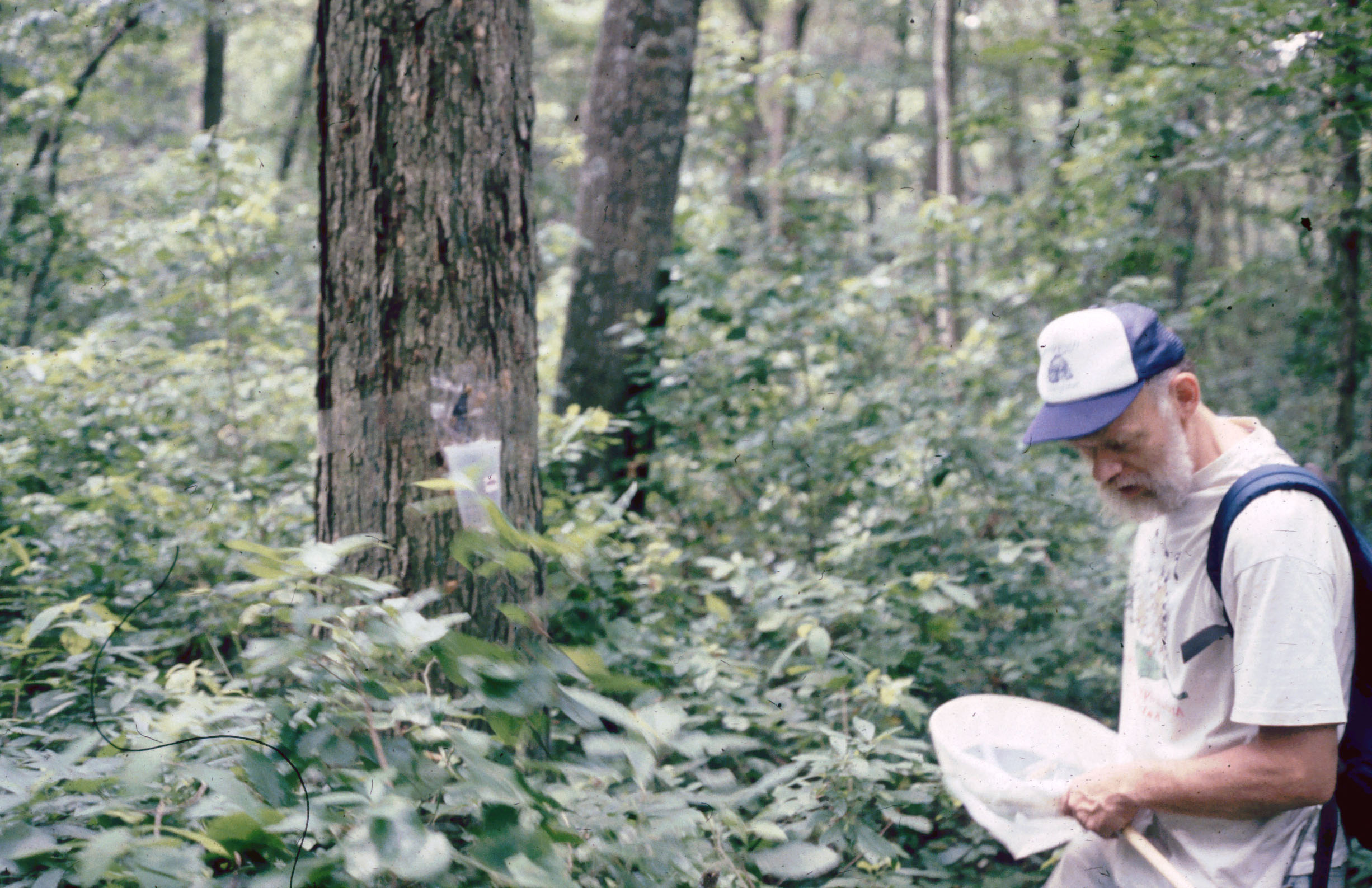 [Speaker Notes: This shows how the traps were attached to trees.]
Story #3 Why isn’t there more dragonfly abundance or diversity on Piedmont Streams?
“I am saddened by having a nationally designated ‘Wild and Scenic River’ whose beauty is a veneer that hides the fact that it is a relatively lifeless skeleton of what it could and should be, and most certainly was. I am hopeful that someday, through the protection provided, the full biological diversity will return to White Clay Creek.” 

Hal White (2011), preface to 
Natural History of Delmarva Dragonflies and Damselflies
[Speaker Notes: Story No. 3. Why are Delawava’s Piedmont streams not teaming with dragonflies and damselflies the way similar streams are in other regions?]
White Clay Creek at PA border
[Speaker Notes: A Piedmont Stream in northern Delaware.]
White Clay Creek Flooding
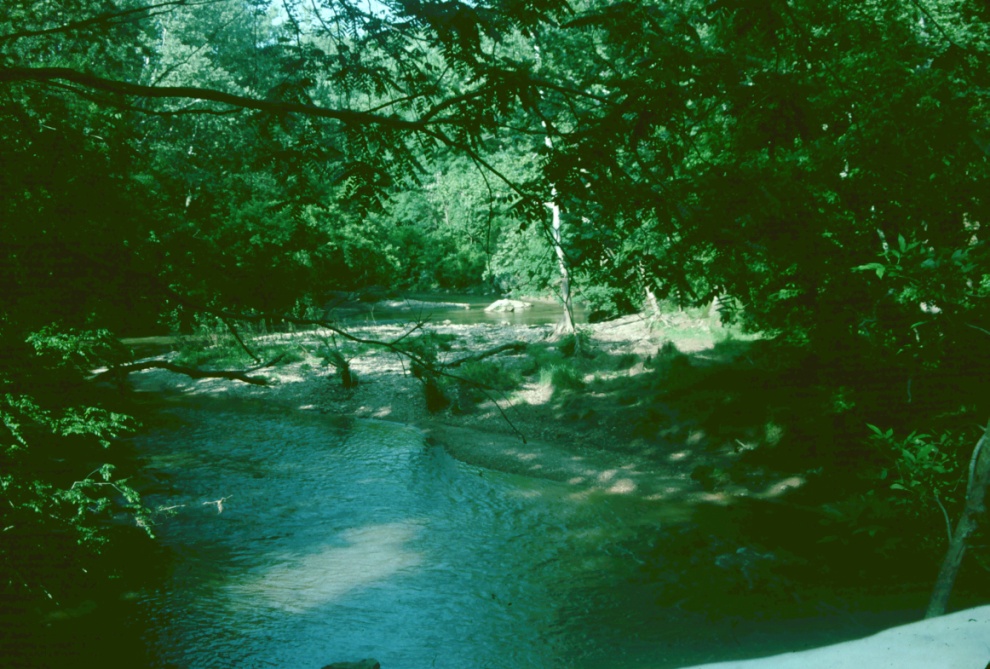 How do frequent floods affect larval Odonates?
The third 100-year flood in about ten years.
[Speaker Notes: The same Piedmont stream a normal and flood stages. How would aquatic insect larvae cope with such events?]
How has White Clay Creek changed in 300 years? Where did those high banks come from?
[Speaker Notes: Are Piedmont streams as “natural” as they might at first appear? A little study indicates they are quite different than they  were historically.]
Capturing Water Power in Colonial Days
“On Red Clay, Pike, and White Clay creeks, 
each mill owner managed his own water power source, even when the races actually overlapped  one another. The mills were so closely spaced that the foot of one tailrace was in effect the head of the next impoundment downstream”.

Source: Burrow, Ian; Liebeknecht, William; Ferenback, Susan; Heite, Edward; and Wicks, Carolann, 2003, Archaeological and historical research on Henderson Road/Old Coach Road, Mill Creek Hundred, New Castle County: Delaware Department of Transportation Archaeology Series no. 164.
[Speaker Notes: In colonial days almost every stream with a good flow was dammed for water power.]
Capturing Water Power in Colonial Days
Converting flowing water into ponds 
that slowly fill with sediment
Water profile with mill dams
Original stream profile
[Speaker Notes: In colonial days almost every stream with a good flow was dammed for water power.]
Example of what a Grist Mill along a Piedmont stream looks like.
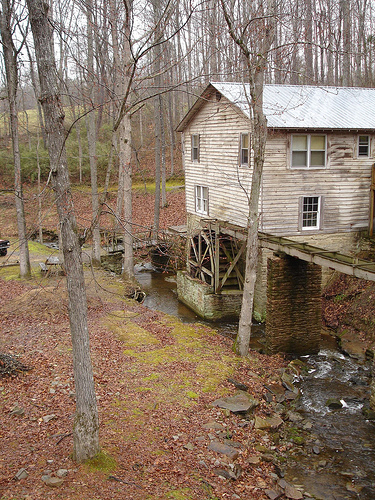 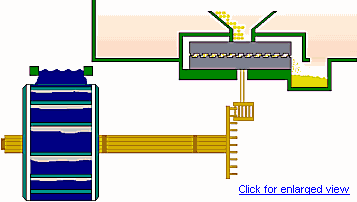 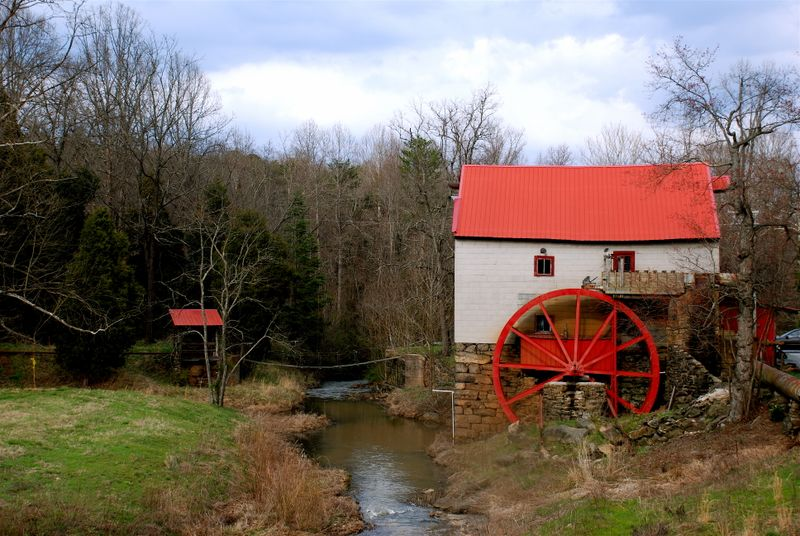 http://www.deepfriedkudzu.com/2006/02/tourist-in-my-own-backyard.html
Fig. 1. Density of water-powered mills along eastern U.S. streams by 1840 by county (872 county boundaries are shown for 1840).
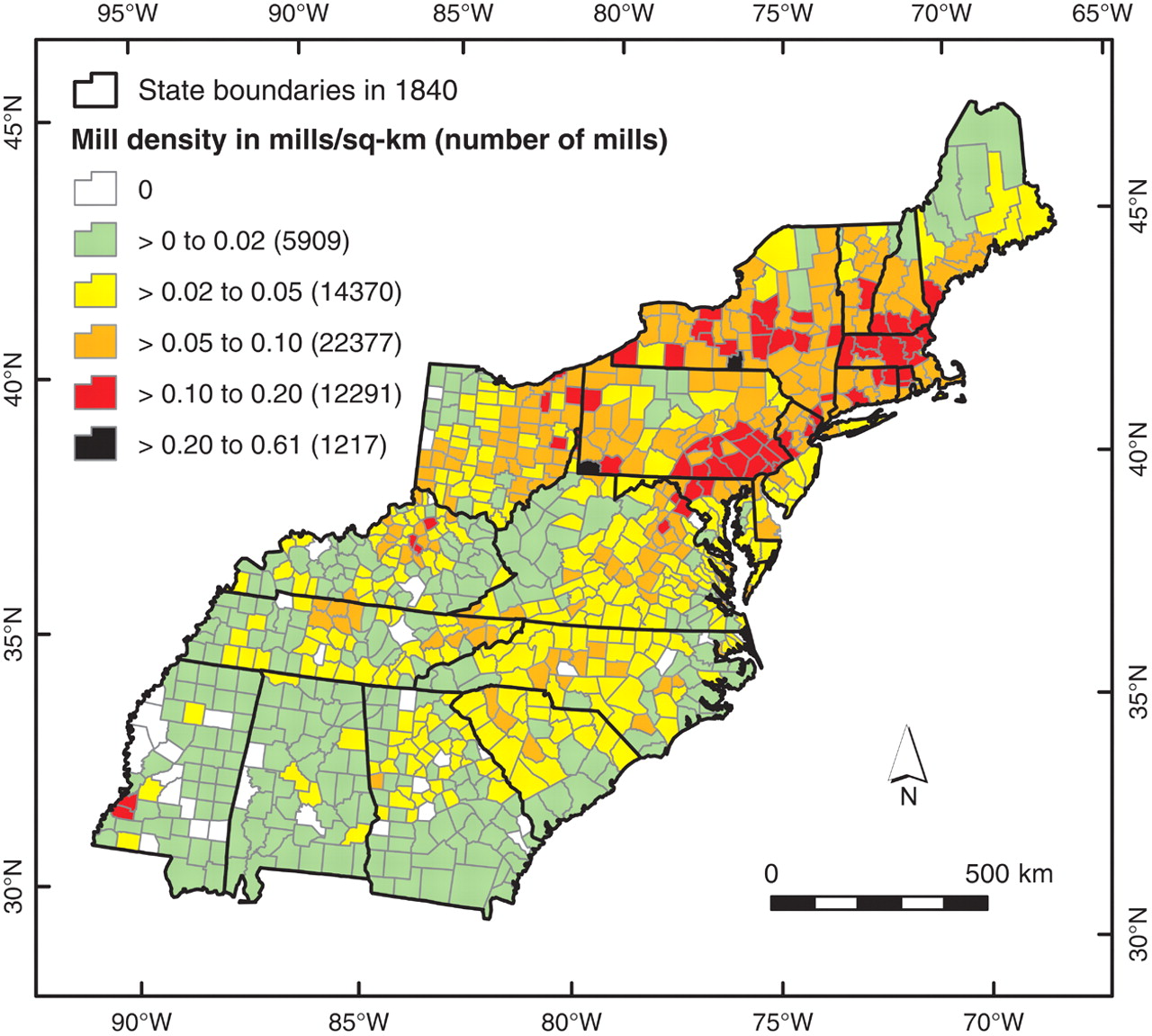 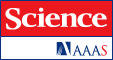 R C Walter, D J Merritts, (2008) Science 319:299-304
Published by AAAS
[Speaker Notes: Density of water-powered mills along eastern U.S. streams by 1840 by county (872 county boundaries are shown for 1840). The highest densities are in the Piedmont and the Ridge-and-Valley physiographic provinces of Maryland, Pennsylvania, New York, and central New England.]
Fig. 2. Historic 19th-century milldams (triangles) on Piedmont streams in York, Lancaster, and Chester counties, southeastern Pennsylvania, located from >100 large-scale township maps dating to 1876 (York), 1875 (Lancaster), and 1847 (Chester).
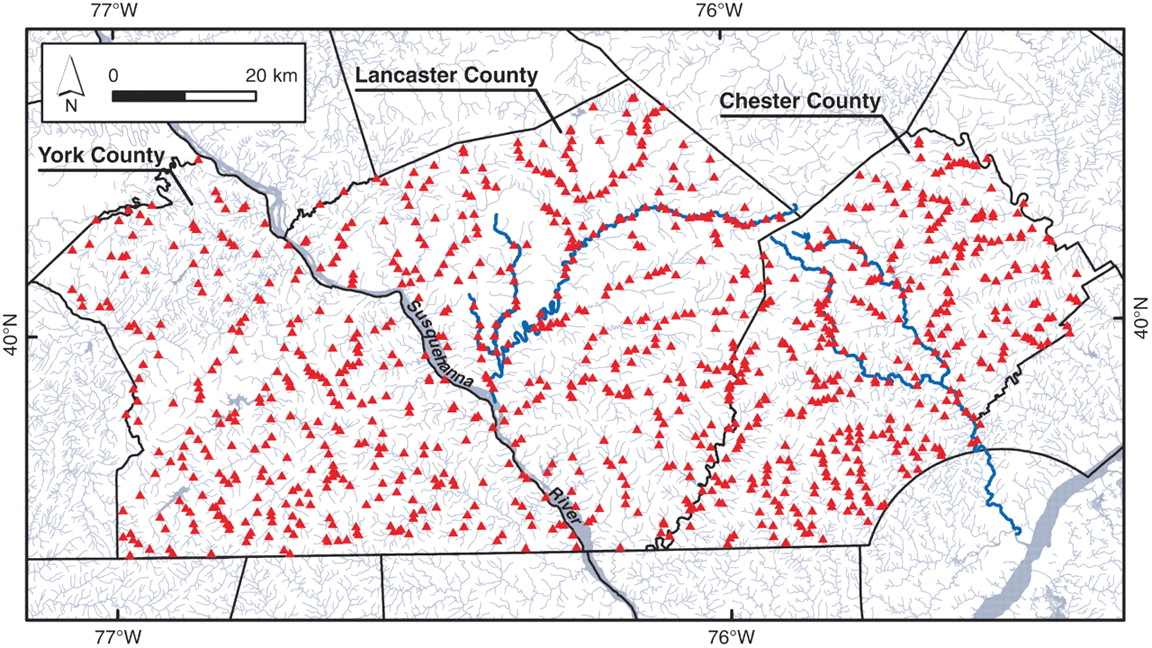 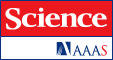 R C Walter, D J Merritts, (2008) Science 319:299-304
Published by AAAS
[Speaker Notes: Historic 19th-century milldams (triangles) on Piedmont streams in York, Lancaster, and Chester counties, southeastern Pennsylvania, located from >100 large-scale township maps dating to 1876 (York), 1875 (Lancaster), and 1847 (Chester). The total number of dams shown is 1025. Main stems of Conestoga (Lancaster) and Brandywine (Chester) rivers are highlighted in dark blue.]
Fig. 3. Streams throughout the mid-Atlantic region
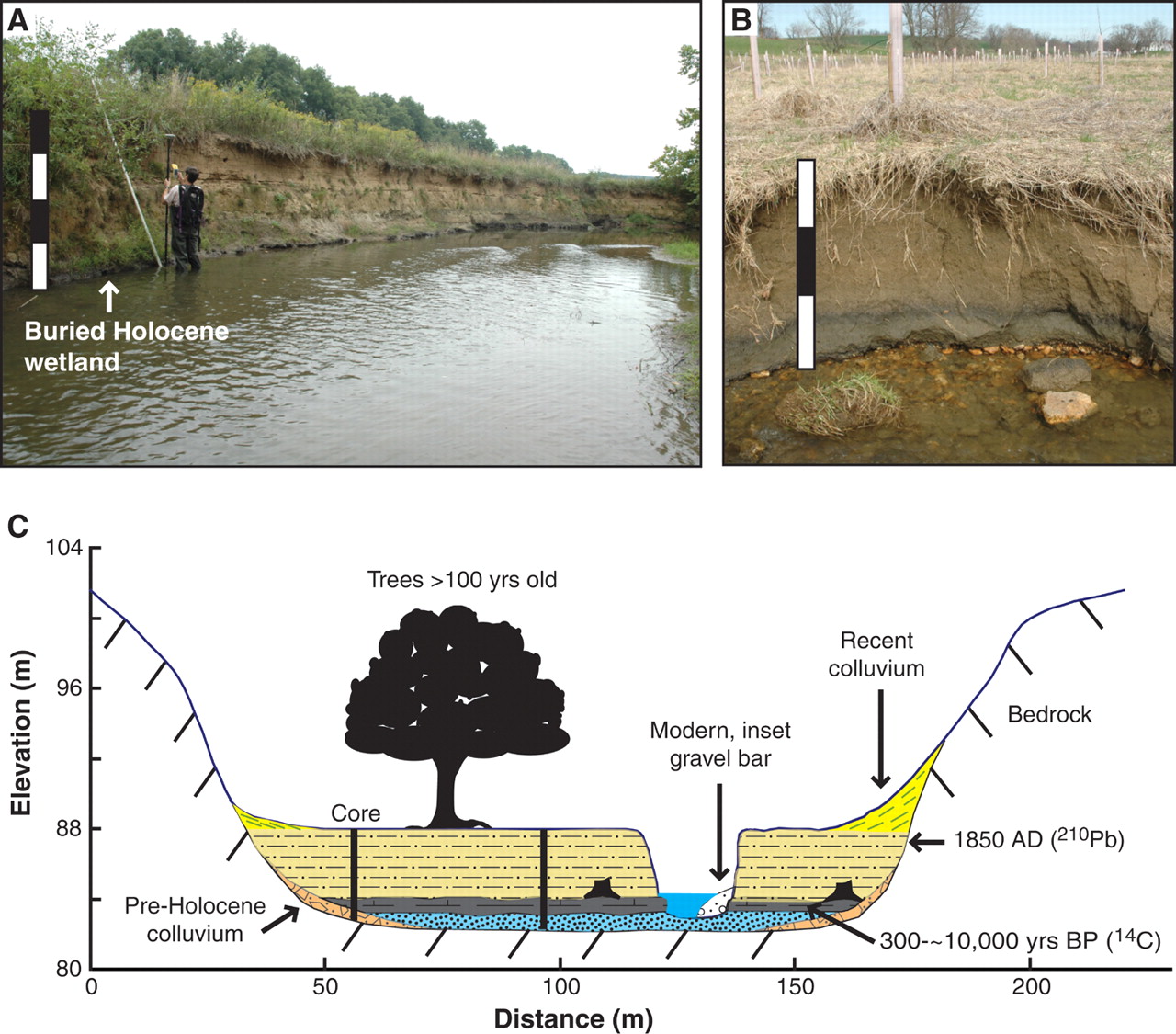 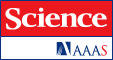 R C Walter, D J Merritts, (2008) Science 319:299-304
Published by AAAS
[Speaker Notes: Streams throughout the mid-Atlantic region (see also figs. S1 and S2) have similar characteristics: vertical to near-vertical banks consisting of 1 to 5 m of laminated to massive fine-grained sediment overlying a Holocene hydric soil and a basal gravel overlying bedrock. (A) Western Run, Maryland. (B) Big Spring Run, Pennsylvania. Scale bars in (A) and (B) are marked in 0.5-m increments; the banks in (A) and (B) are ∼2.2 and ∼1.4 m high, respectively. (C) Conceptual model based on composite stratigraphy from multiple sites, including stream-bank exposures, trenches, and cores.]
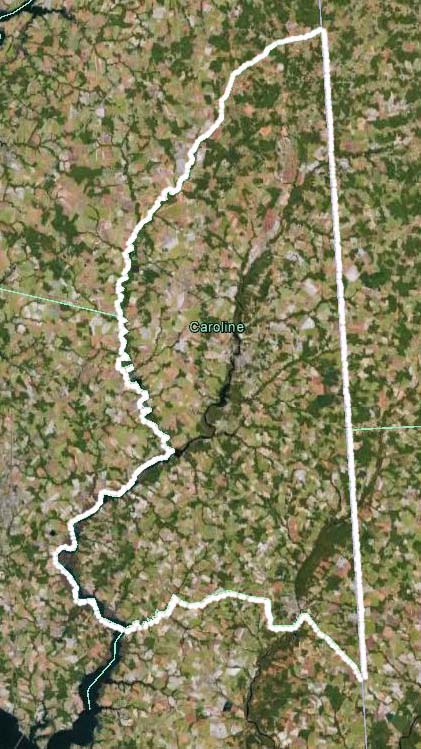 Adkins Arboretum, 
Ridgely
Choptank River at Christian Park, 
Greensboro
Story #4
Caroline 
County
Idylwild Wildlife Management 
Area, Federalsburg
[Speaker Notes: I would like to focus now on Caroline County, the Delmarva county with the most interesting dragonfly and damselfly populations. Examination of this Google Earth image shows that most of the county is extensively modified for agriculture, indicating that many aquatic habitats have been destroyed or greatly modified. The green corridors contain the interesting remaining habitats for dragonflies.]
Species of Dragonflies and Damselflies Known from Delmarva by County
[Speaker Notes: This table shows that only New Castle County in Delaware, where dragonfly and damselfly surveys have gone on for more han forty years, has more recorded species than Caroline County.]
Choptank River, Greensboro, MD
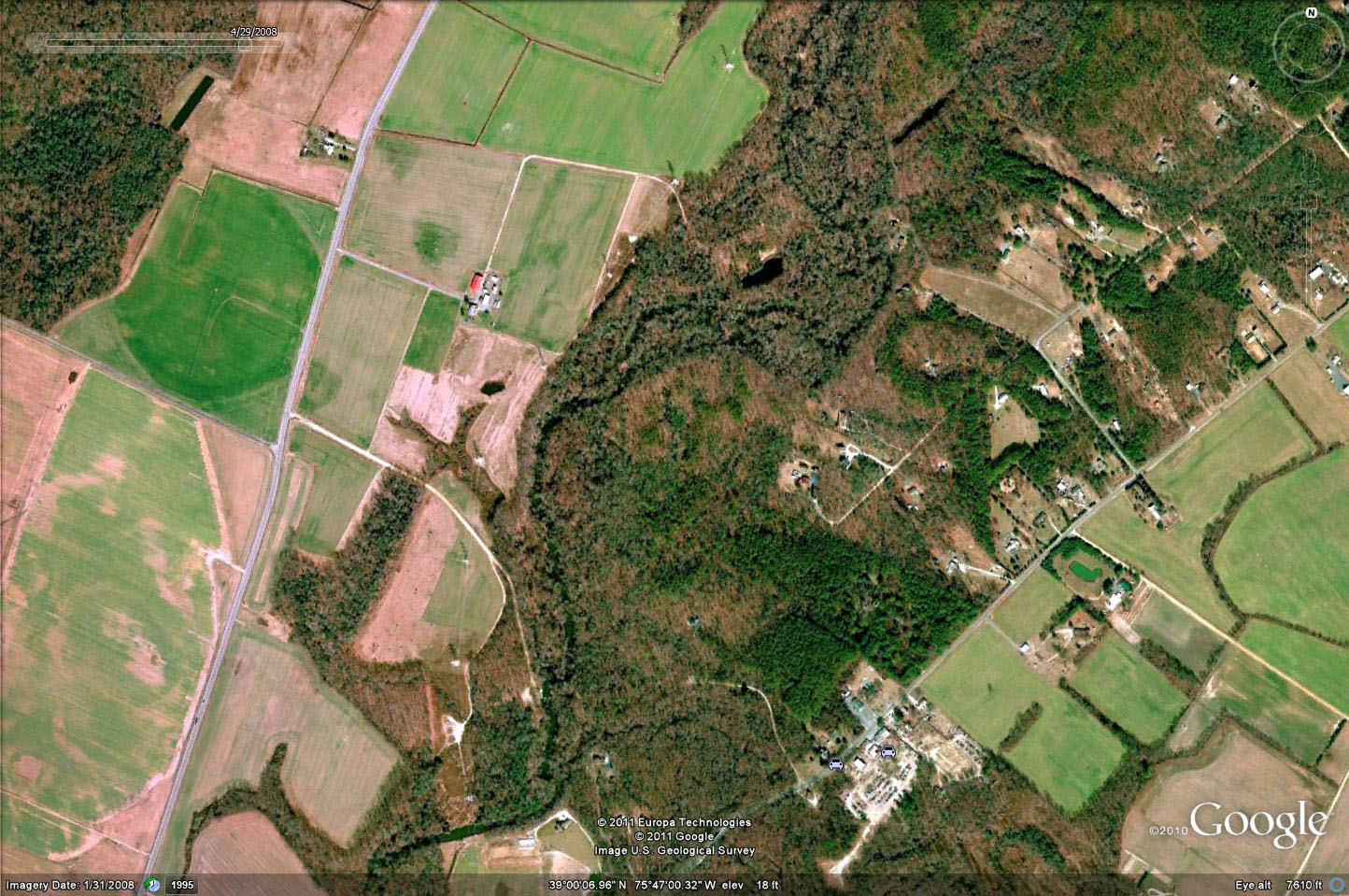 [Speaker Notes: Christian Park on the Choptank River is a good place to find stream dragonflies and damselflies.]
2011 Addition to Delmarva
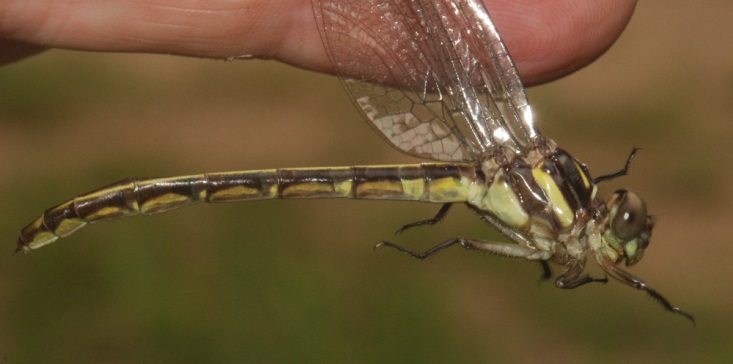 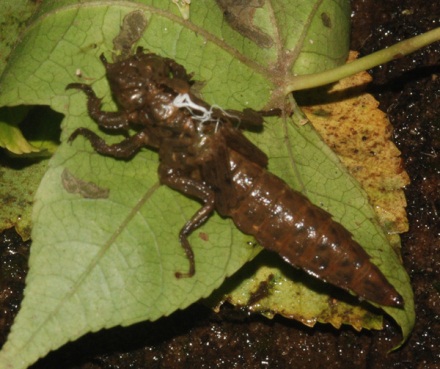 Laura’s Clubtail
Stylurus laurae
[Speaker Notes: Laura’s Clubtail was discovered on the Choptank River near Christian Park. It is only known from that River on Delmarva, but it should be on the Tackahoe as well. Look for it late in late July and August..]
The Tyrannosaurus rex of the Dragonfly World
Dragonhunter
Hagenius brevistylus
[Speaker Notes: The Dragon Hunter is a regular resident of the Maarshyhope and Choptank Rivers where it perches on stream side vegetation and feeds on other dragonflies and large insects. It is one of our largest dragonflies. Its larva is disk-shaped and looks like a leaf in stream debris.]
Kilroy was Here
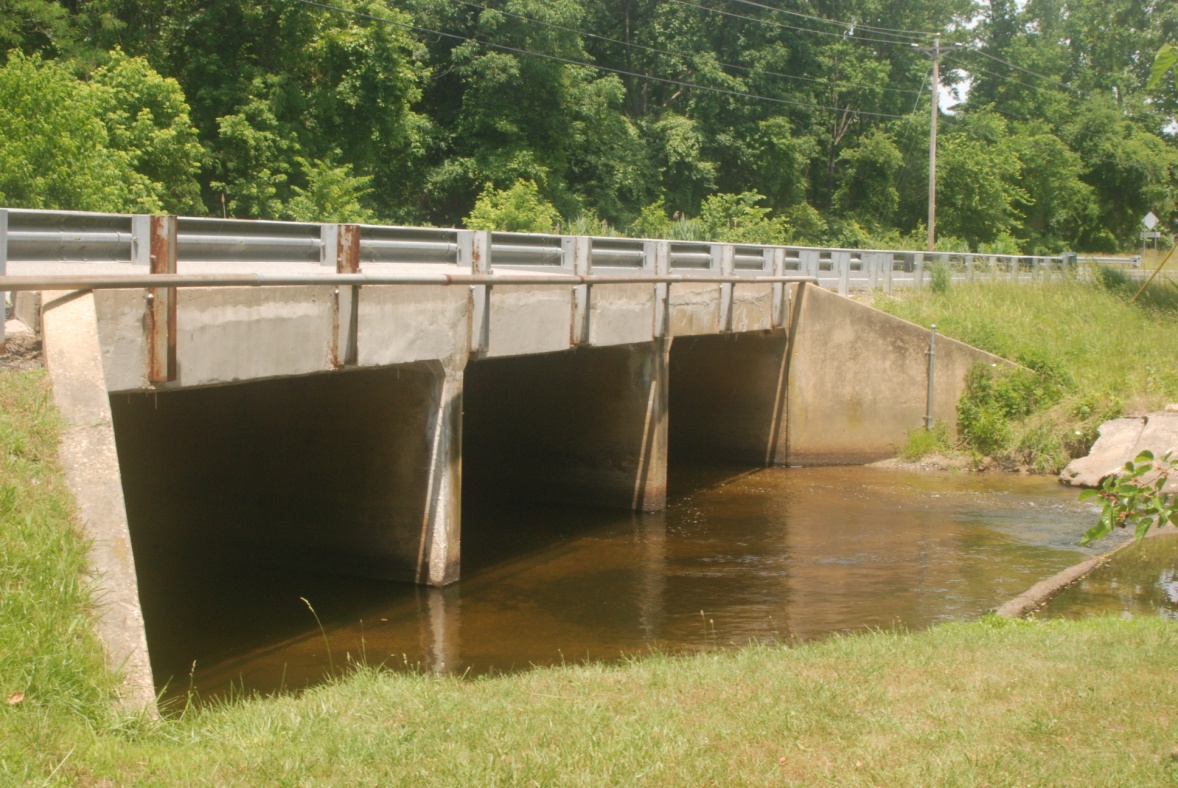 Route 313 Bridge over
Unicorn Branch of Chester
River near Millington, MD
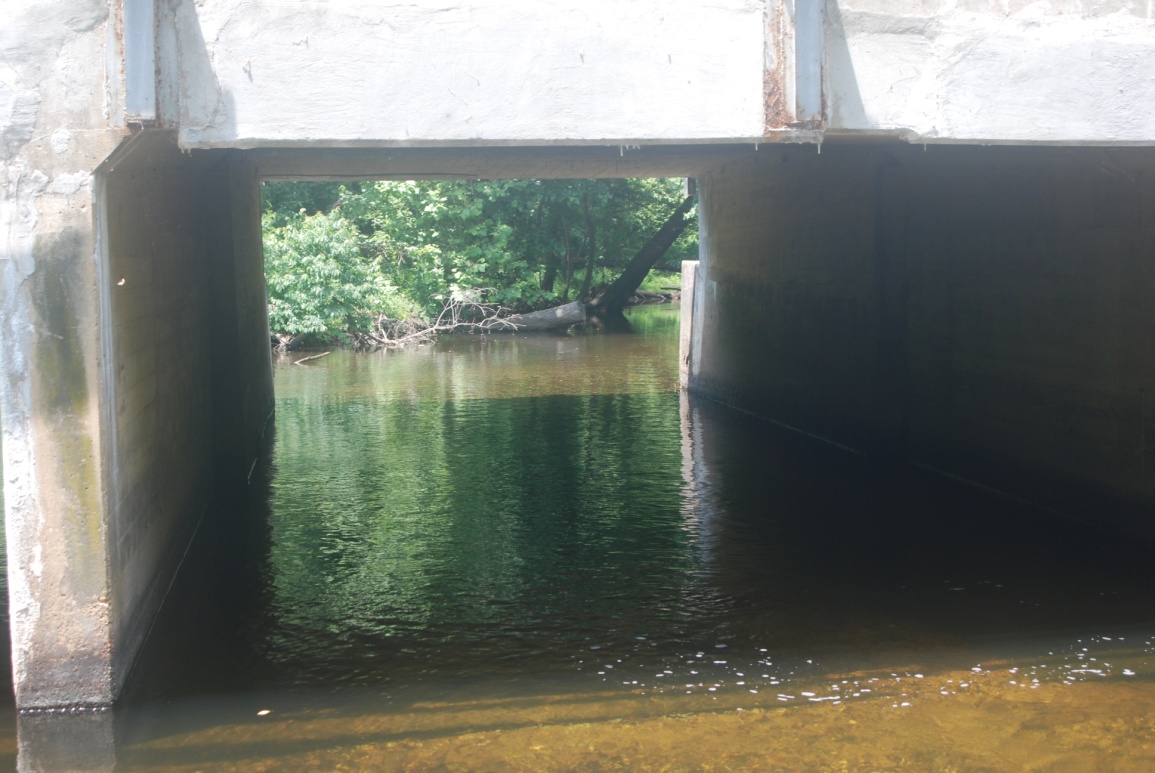 [Speaker Notes: As noted, some adult dragonflies  are rarely seen because of their habits. One is the Umber Shadowdragon that flies at dusk after the sun is down. The best way to detect its presence is by looking on bridge abutments for the larval skins, exuviae, left behind when they hatch.]
Kilroy was Here
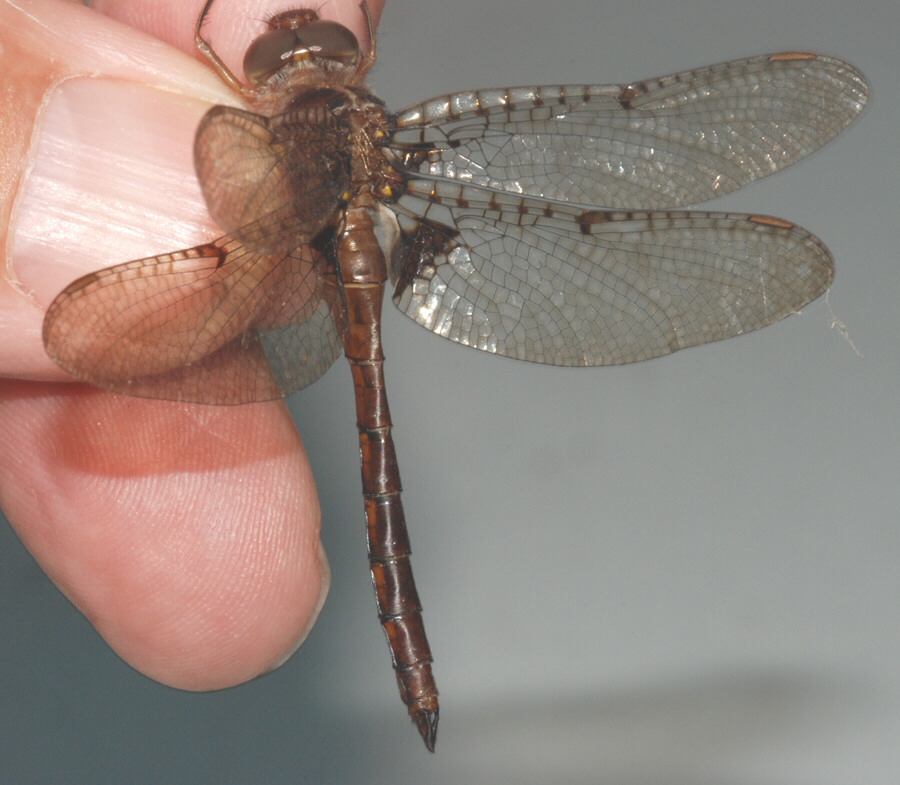 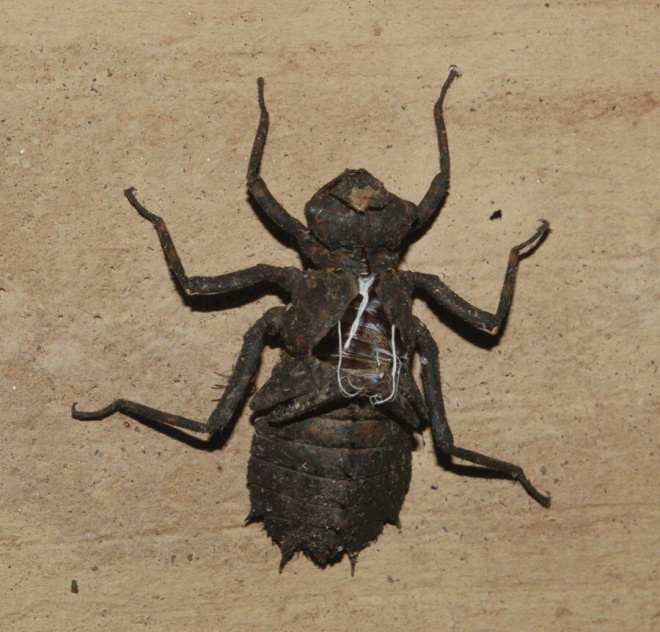 Umber 
Shadowdragon
Neurocordulia obsoleta
[Speaker Notes: The larval skins are like the signs that say, “Kilroy was here!”]
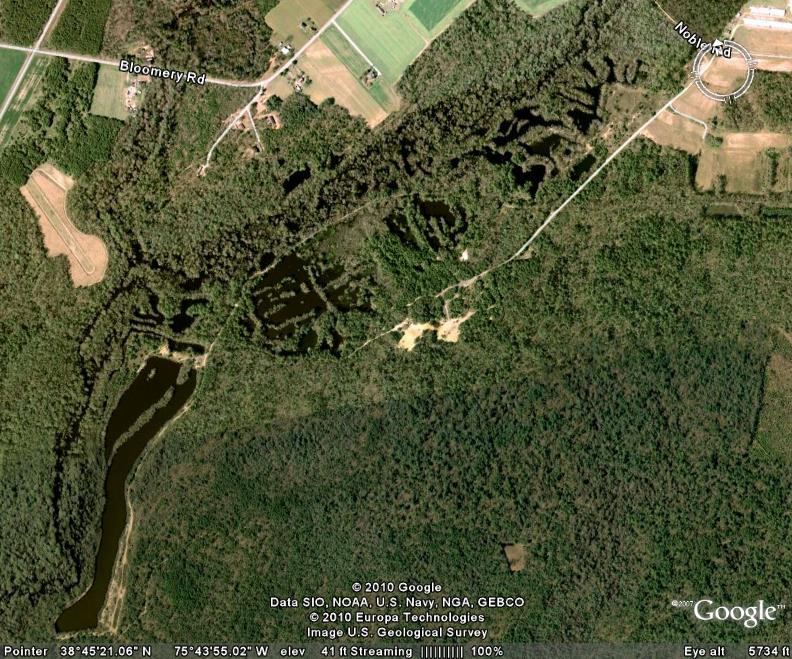 Idylwild Wildlife Management Area
Federalsburg, Caroline Co., Maryland
[Speaker Notes: Perhaps the most notable dragonfly and damselfly habitat in Caroline Coounty is the Idylwild Wildlife Management area north east of Federalsbberg on the Marshyhope Creek.]
“Pennant Pond”, Idylwild Wildlife Management Area, 
Caroline Co., MD
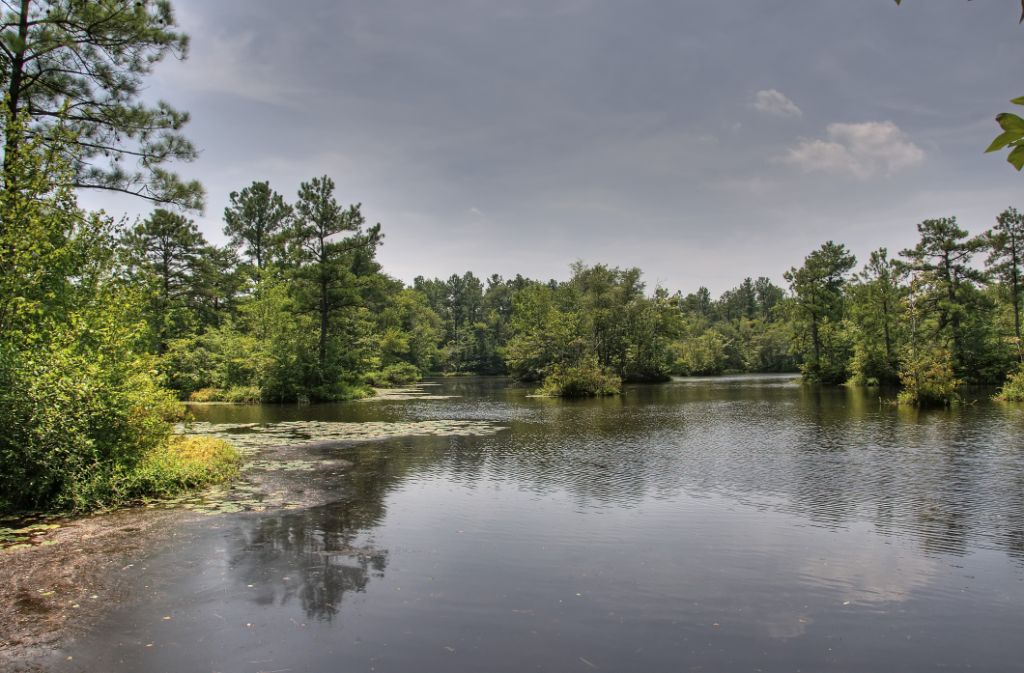 Photo by Richard Orr
[Speaker Notes: Idylwild has many and varied wetland and pond habitats that are difficult to access or navigate. Pennant Pond is one of the larger ponds and named for a special dragonfly found there.]
A Rare Beauty to Look for
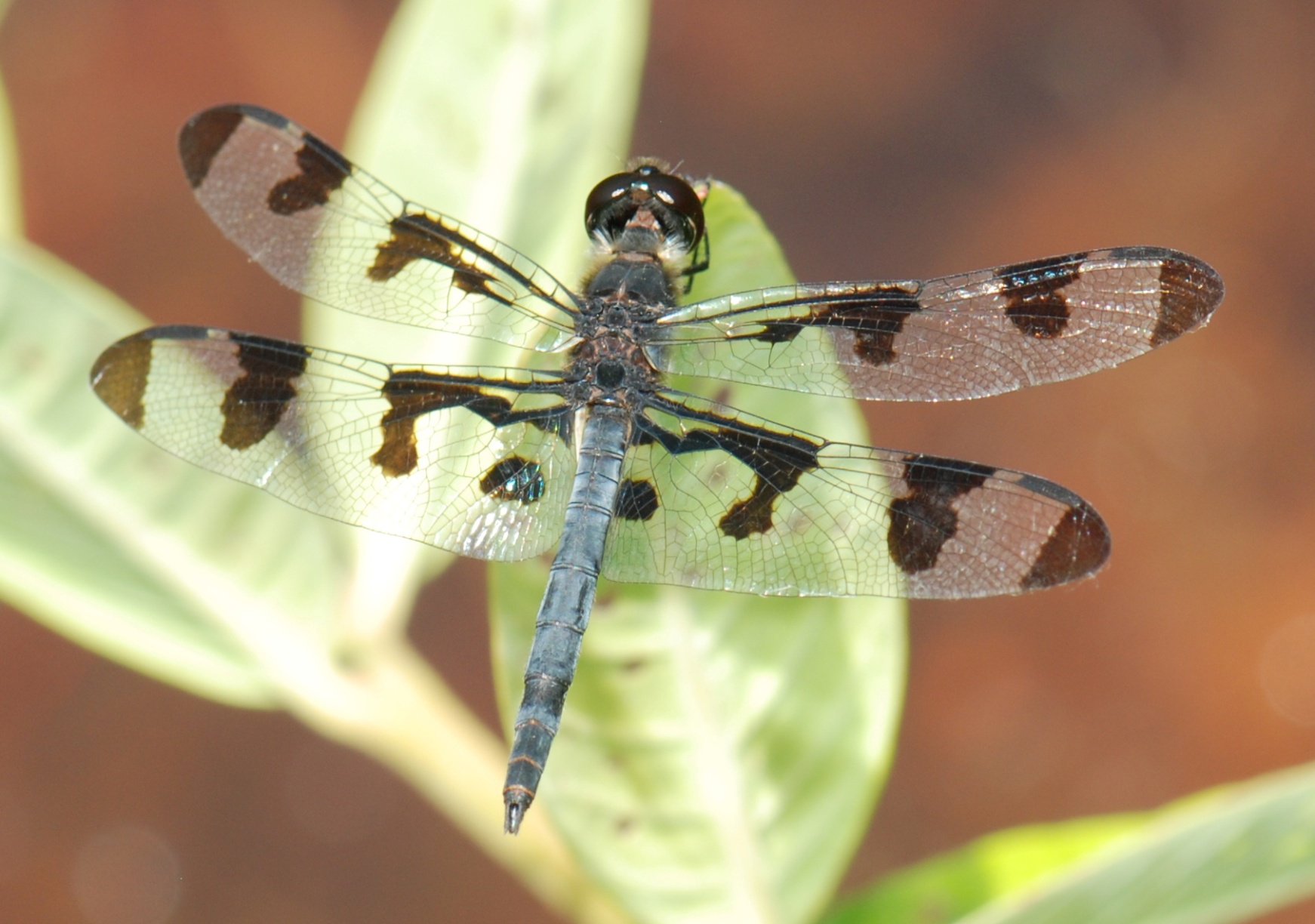 Banded Pennant
Celithemis fasciata
[Speaker Notes: The Banded Pennant is found at Pennant Pond.]
“Elfin Pond”, Idylwild Wildlife Management Area, Caroline Co., MD
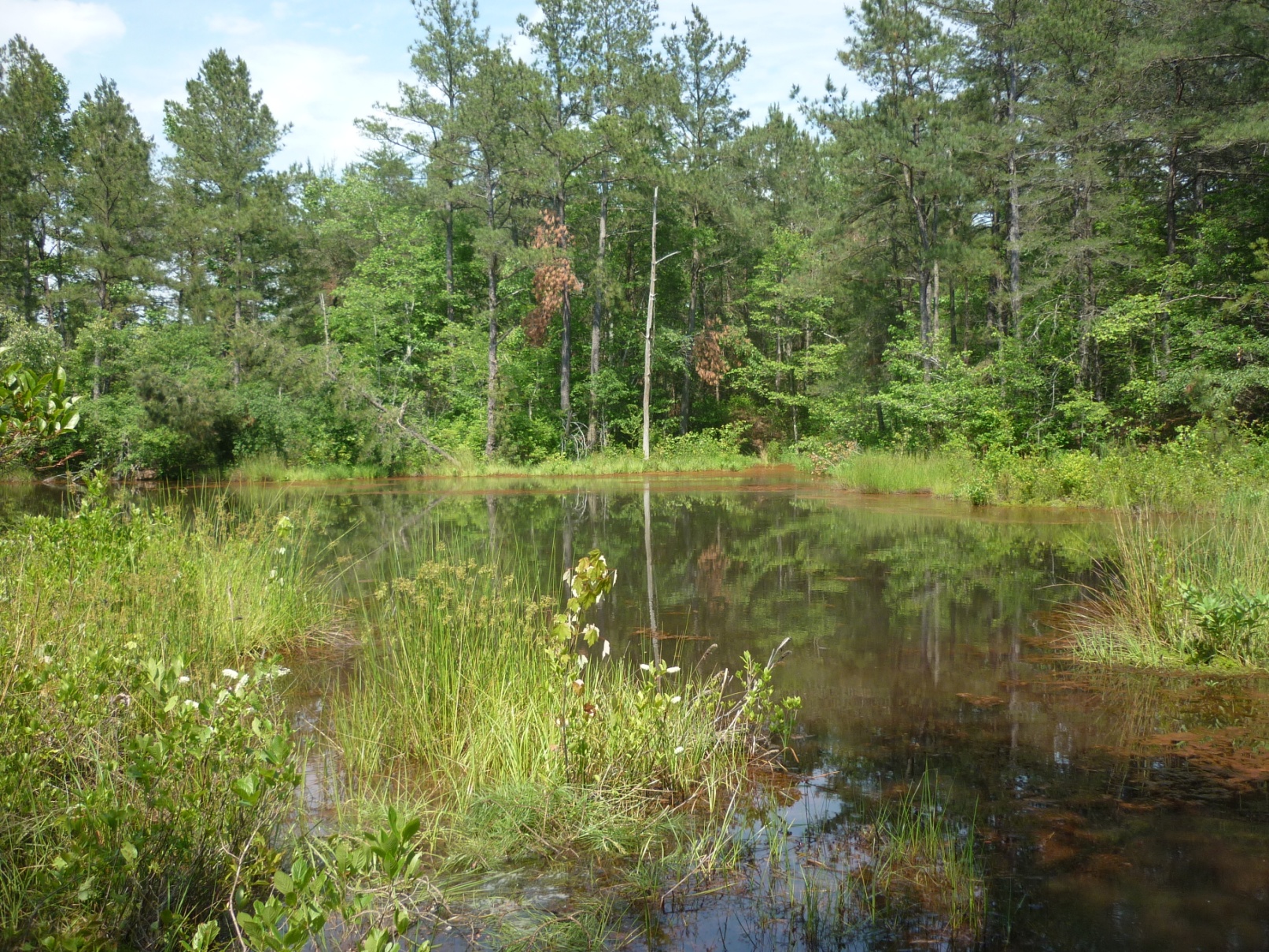 [Speaker Notes: Another habittat we have named for a dragonfly is Elfin Pond which is bordered by a small sphagnum bog, home to the Elfin Skimmer.]
A Dragonfly that likes Bogs
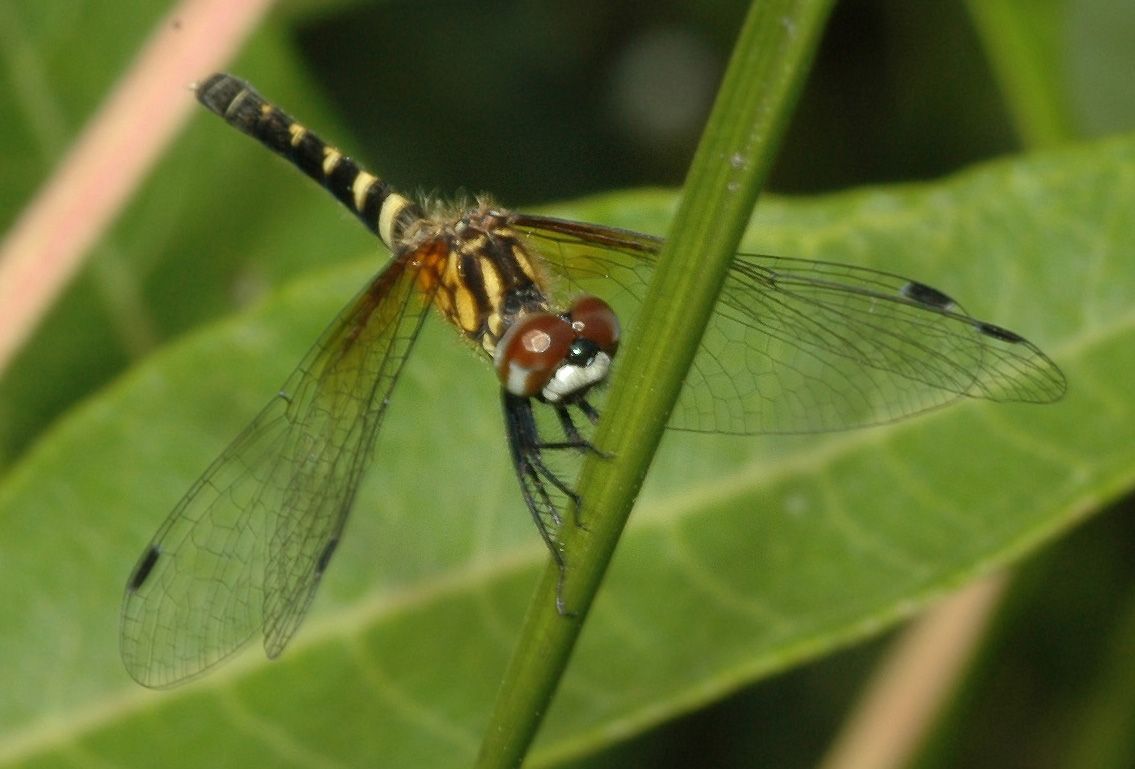 Elfin Skimmer
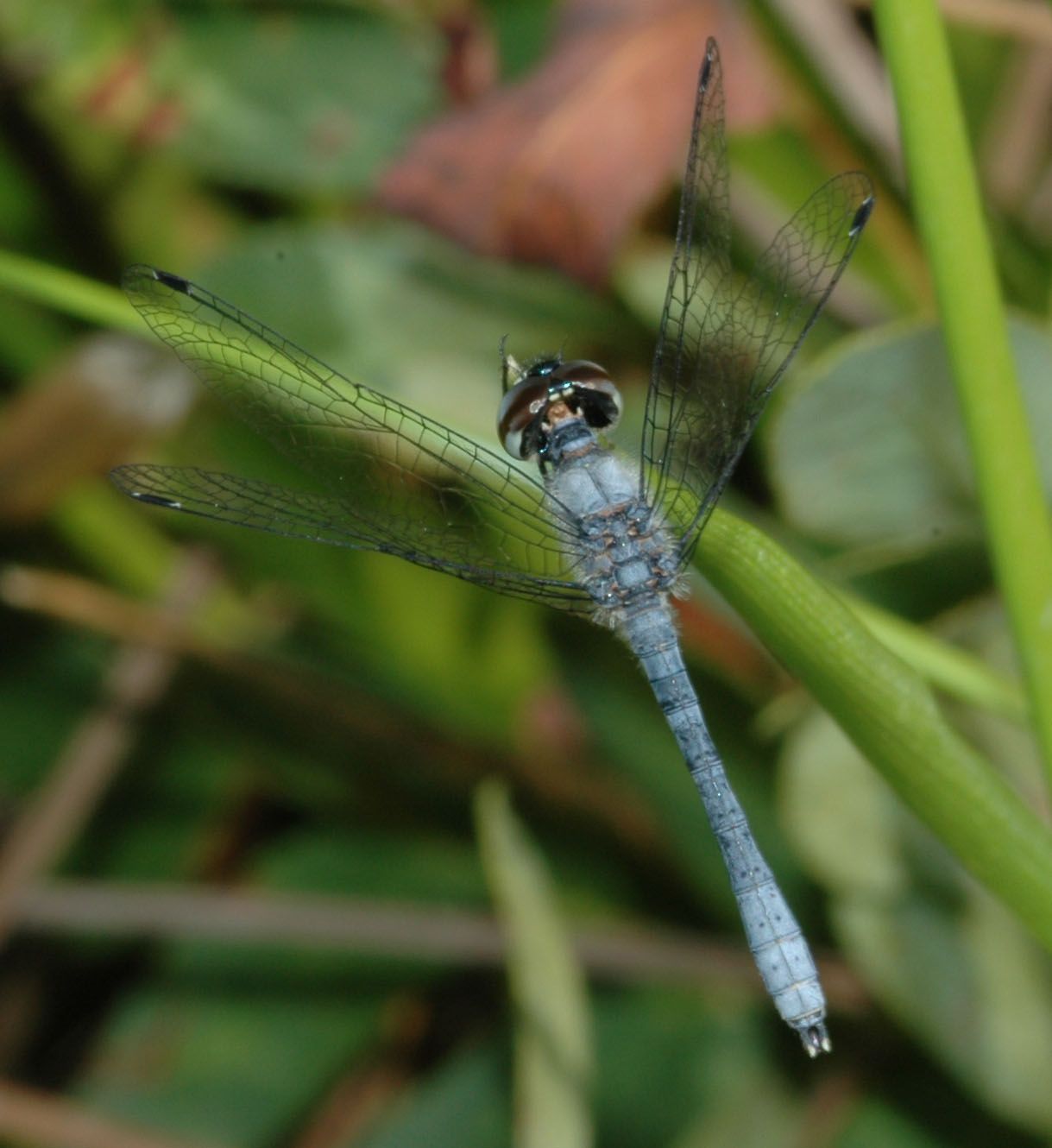 Female
Nannothemis bella
Male
Photos by Jim White
[Speaker Notes: The Elfin Skimmer is a tiny dragonfly barely an inch long. It stays close to boggy habitats and is often overlooked due to its small size.]
Looking for Emeralds
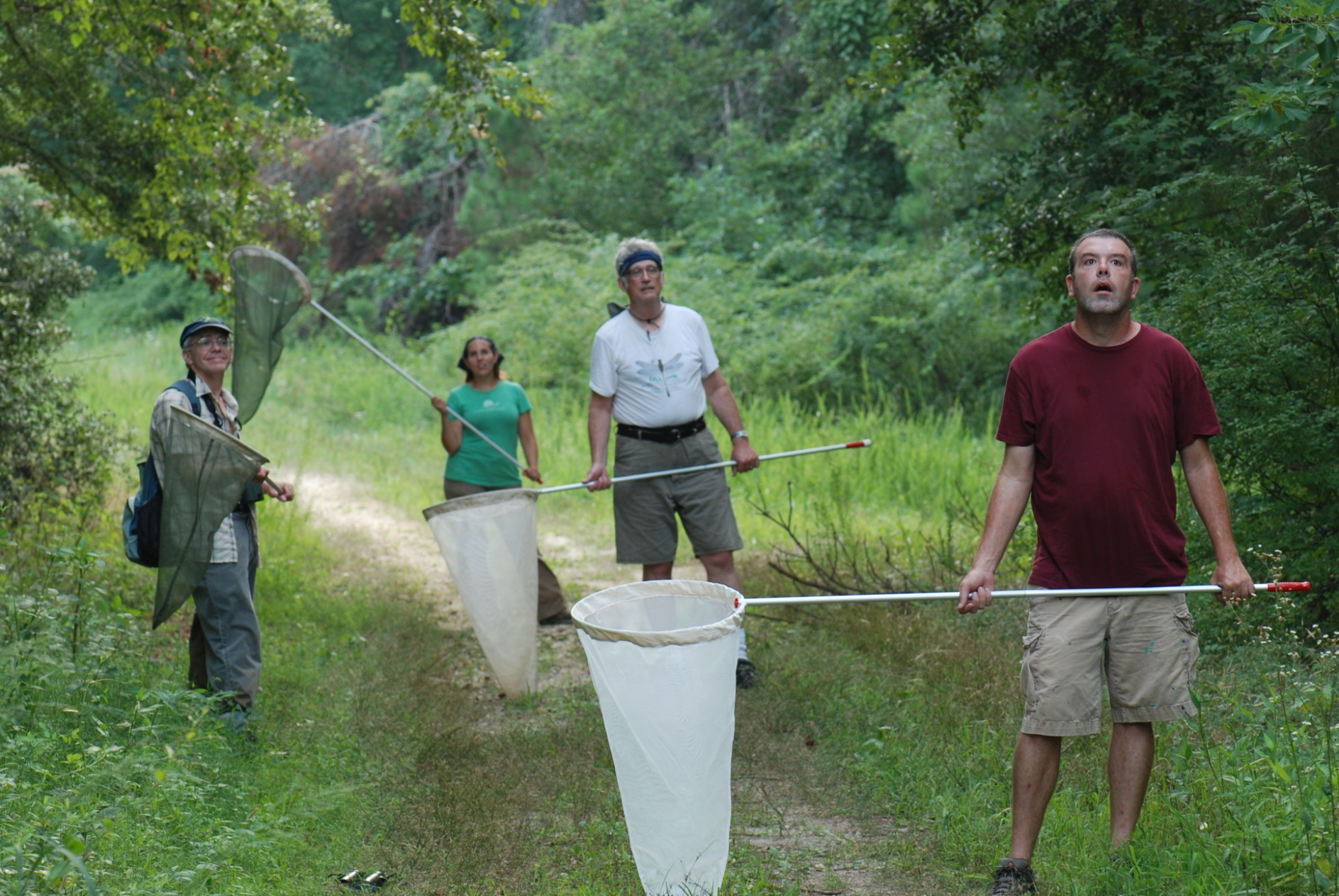 Coppery Emerald
Woodland road Idylwild WMA near dusk
[Speaker Notes: Idylwild has a variety of emeralds, a group of generally black or dark brown dragonflies with emerald green eyes. Though uncommon, they are most often found flying along woodland roads or feeding in open areas late in the day.]
Idylwild’s Emeralds
Somatochlora filosa Emerald
Somatochlora provocans Emerald
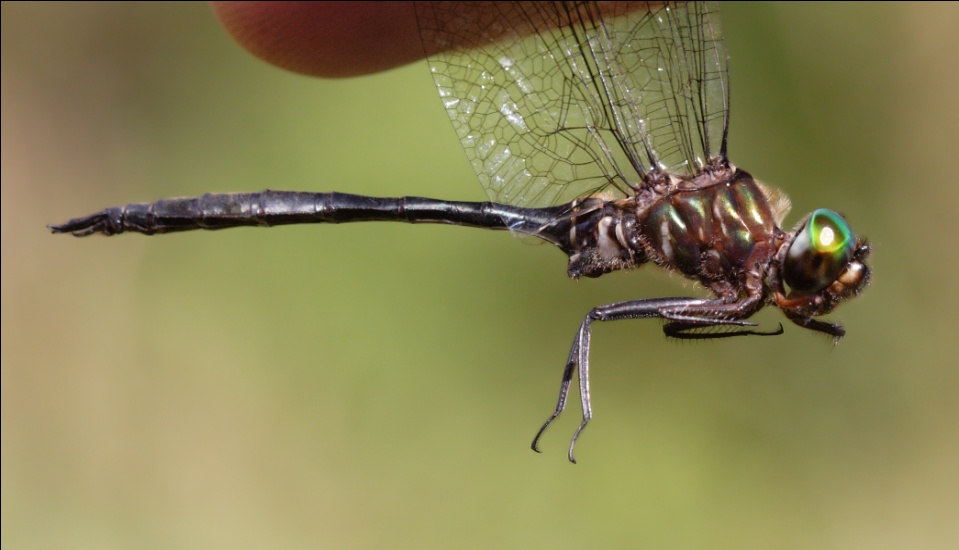 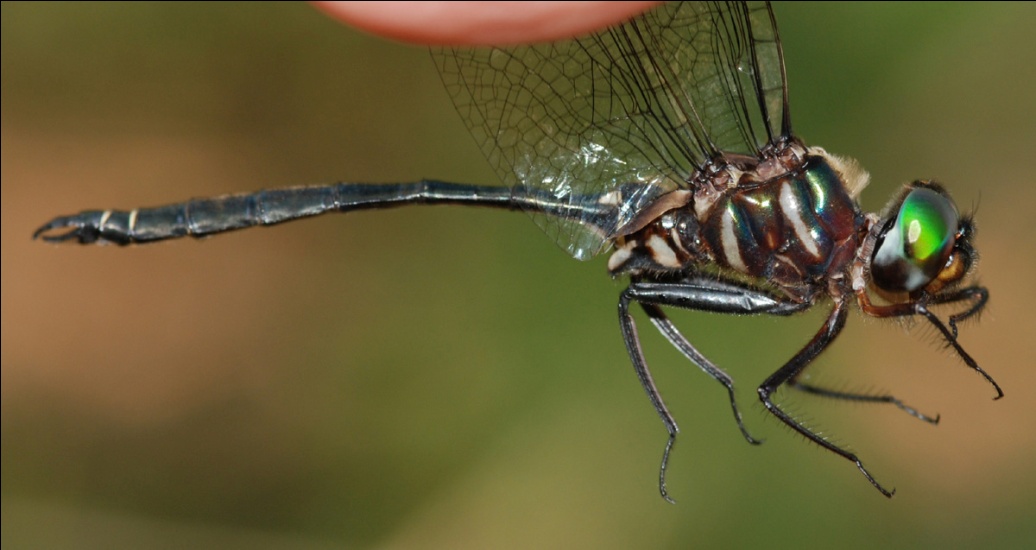 Fine-lined Emerald
Treetop Emerald
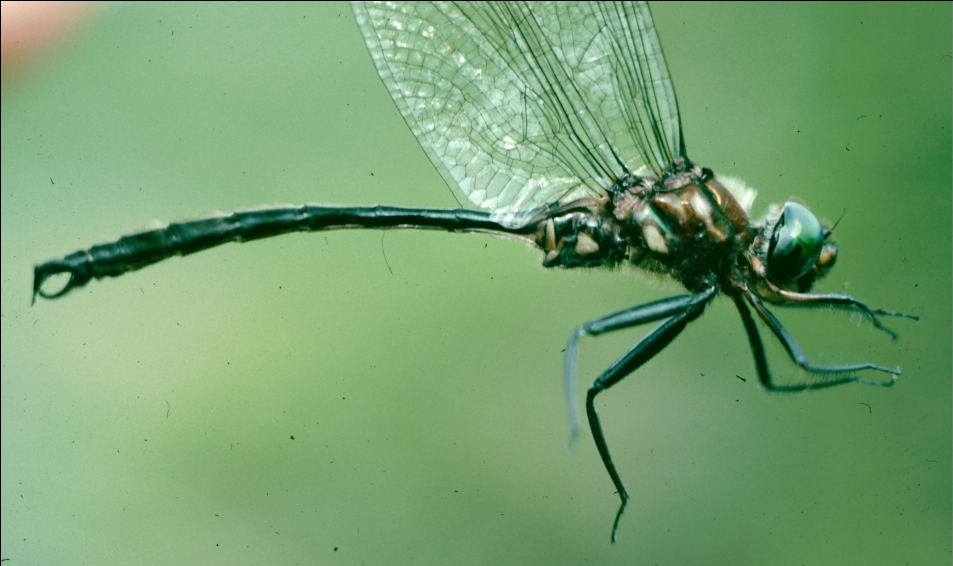 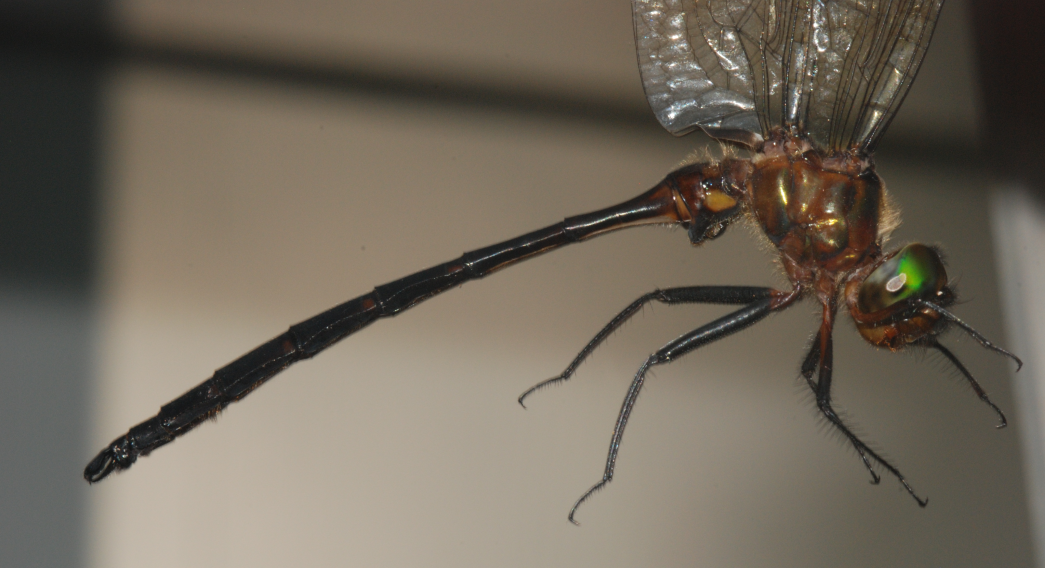 Clamp-tipped Emerald
Mocha Emerald
Somatochlora tenebrosa
Somatochlora linearis
[Speaker Notes: Four species of emerald known from Idylwild.]
Metallic Gem Among Emeralds
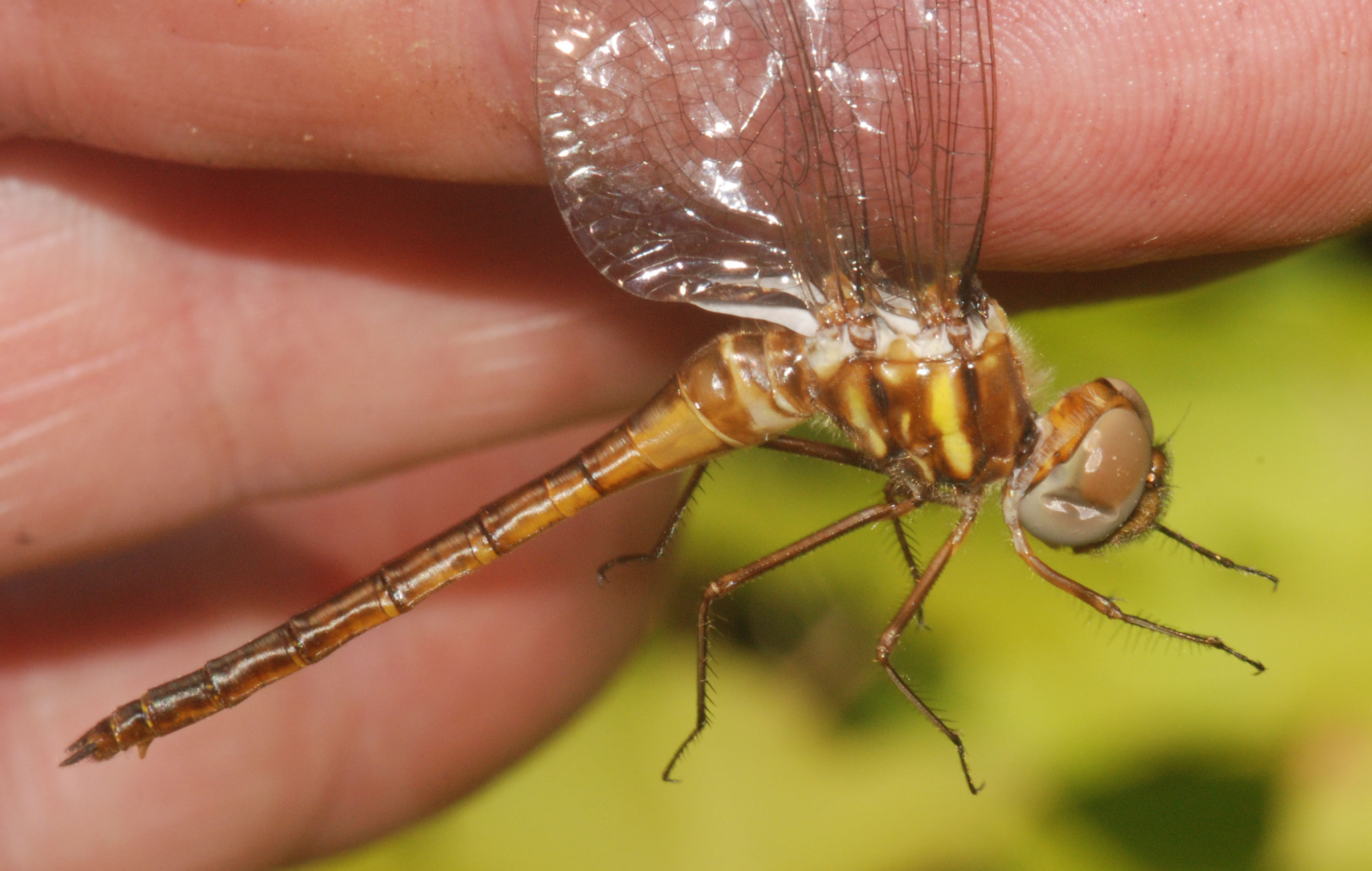 Coppery Emerald
Somatochlora georgiana
[Speaker Notes: A fifth species of emerald found once at Idylwild.]
Sense of Wonder
Sparkling 
Jewelwing
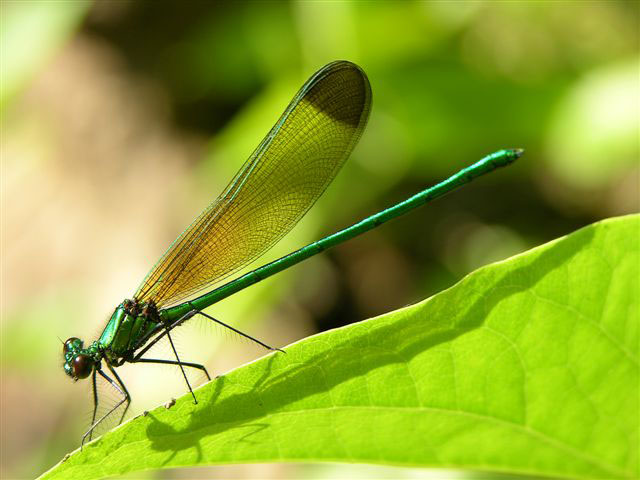 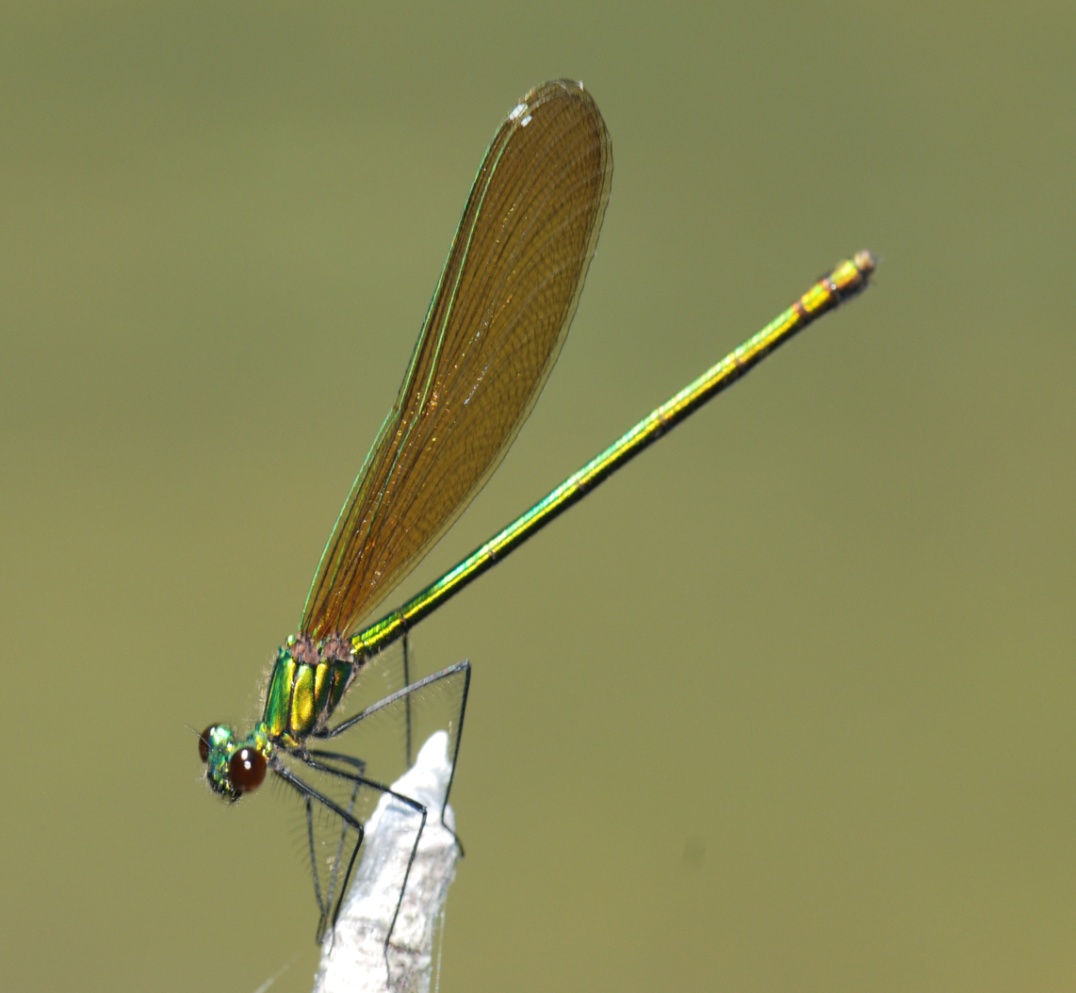 Calopteryx dimidiata
Photo by Richard Orr
Photo by Jim White
[Speaker Notes: The Sparkling Jewelwing is one of my favorite species. It occurs on the Tuckahoe.]
Red on Green
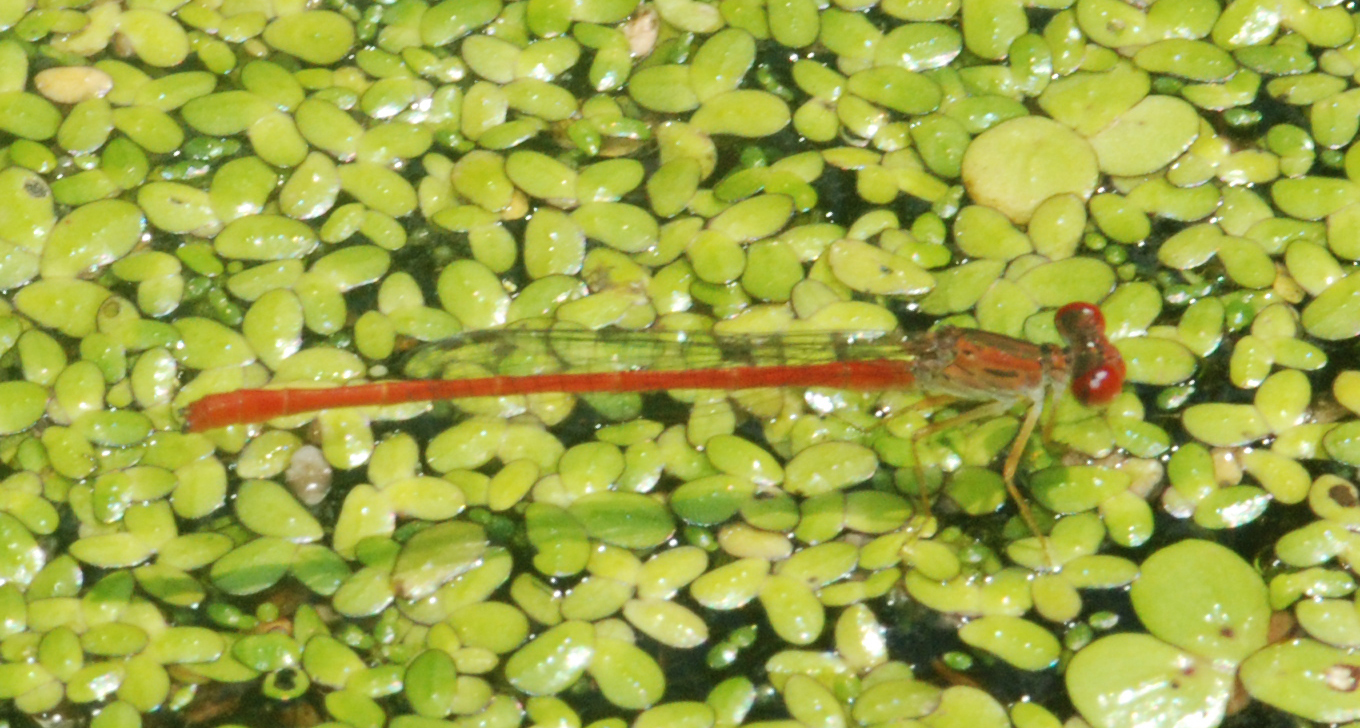 Duckweed Firetail
Telebasis byersi
[Speaker Notes: The Duckweed Firetail is also known from Idylwild where it is near its northern limit of distribution..]
Banner ClubtailNever found in Maryland, Should be on the Tuckahoe and Choptank Rivers
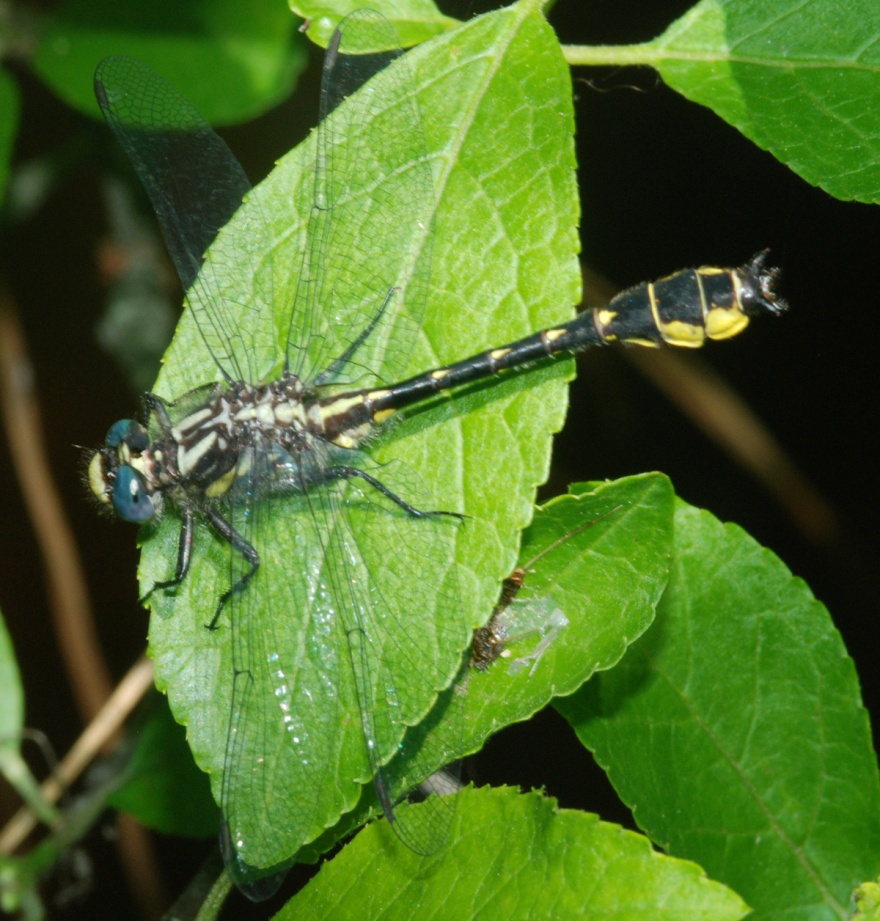 Gomphus apomyius
[Speaker Notes: Finally, The Banner Clubttail, known on Delmarva from a few locations near Seaford, Delaware, has never been found in Maryland. It sold occur on the Tuckahoe, so keep an eye out for it in May.]
Thank you    Jim White
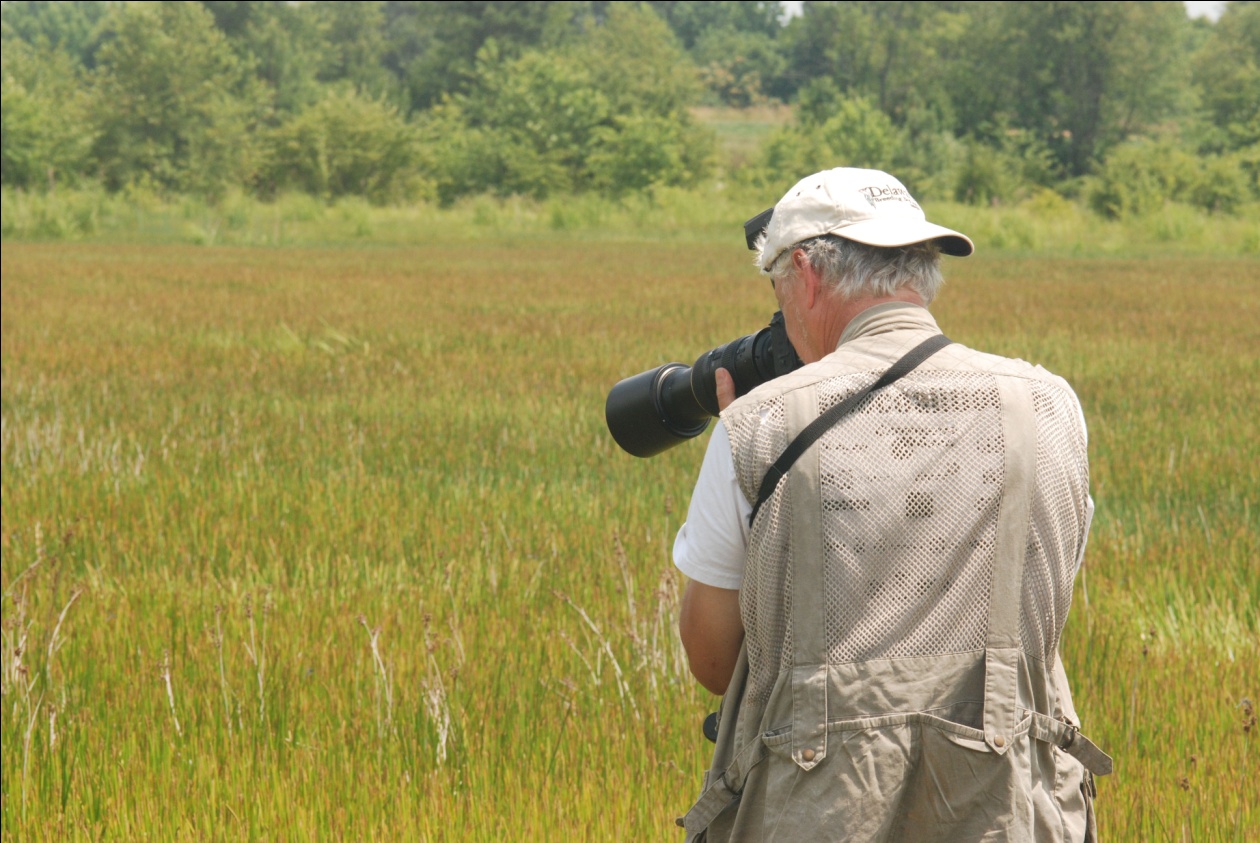 [Speaker Notes: While I took many of the picture in y book and shown here, Jim White (no relation) took as many or more. He was a great companion on many of or field expeditions.]
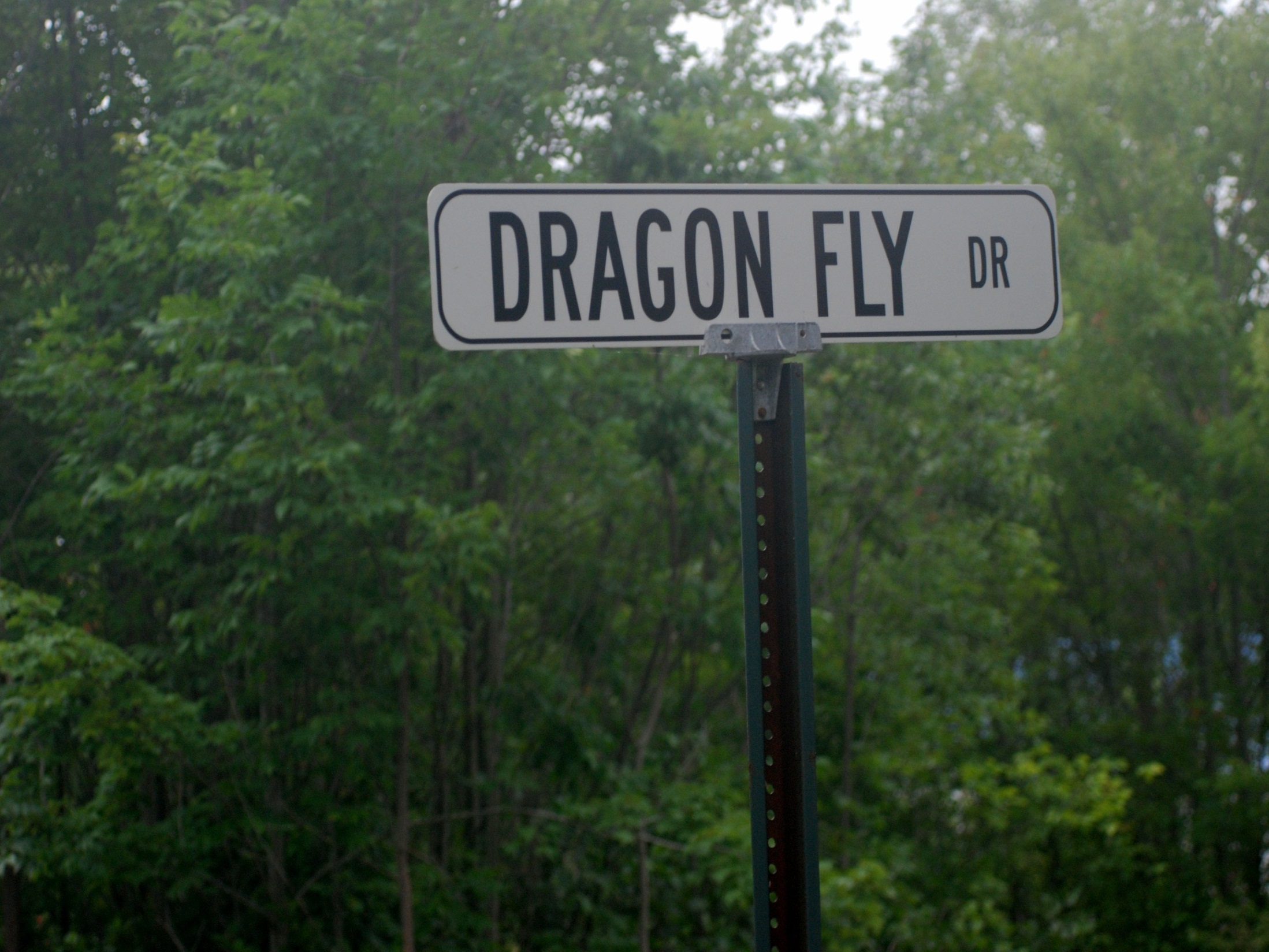 Thank you
University of Delaware
Bob Lake
Dan Rich
Tom Apple
George Watson
Readers of manuscript drafts
Jean White,  Laura White,  Clark Shiffer, Richard Orr,  Giff Beaton,  Doug Tallamy,  Jeff Gordon,  Steve Roble, Kitt Heckscher, Linda Stapleford,  Lorraine Fleming,      Mary Richards,  Roland Roth,  Jim White, Amy White.
Delaware Nature Society
Linda Stapleford
Lorraine Fleming
Greg Inskip
Mike Riska
Mary Richards
Roland Roth
Jim White
Amy White
Howard Brokaw
Jerry Kelly
University of Delaware Press
Karen Druliner
Don Mell
[Speaker Notes: There are a host of other who deserve thanks for helping me publish the book on Delmarva dragonflies and damselflies.]